Introduction to Earth Science Systems4. A short tour of the solar system and beyond
Why study Planetary Sciences ?
l Studying processes on other planets helps us understand our own planet.


l Helps us understand the origin and evolution of the Solar System, hence our planet.


l Understand risk (asteroid impacts etc …)


l Find possible valuable resources (Earth’s resources are not infinite !!) & colonnisation of other worlds (not enough room on Earth !!).


l It’s interesting! Natural curiosity, popular interest ... 


l Possibility of life elsewhere, and the origin of life on Earth.
The solar system
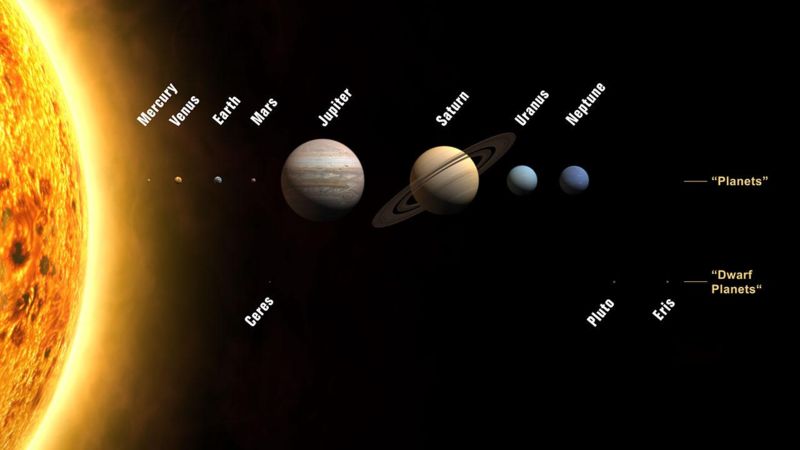 Basic Solar System observations
l Stars are fixed with respect to each other but appear to rotate through the sky on a daily basis, with seasonal changes.

l Sun & Moon move through the sky on a restricted path called the Zodiac (ecliptic for the Sun).

l Planets (wanderers) move relatively to stars through Zodiac.

l Sometimes planets move backwards (retrograde motion).

l Venus and Mercury always stay close to horizon (visible just after sunset or before sunrise), i.e., their angular distance from the Sun  is never larger than a given value (maximum elongation).

l Apparition from comets from time to time, some of them being periodic (Halley, Encke, Tuttle, …).
Seasonal variation of constellations appearance
At a given latitude, the constellations visible and their position in the sky vary on a yearly basis
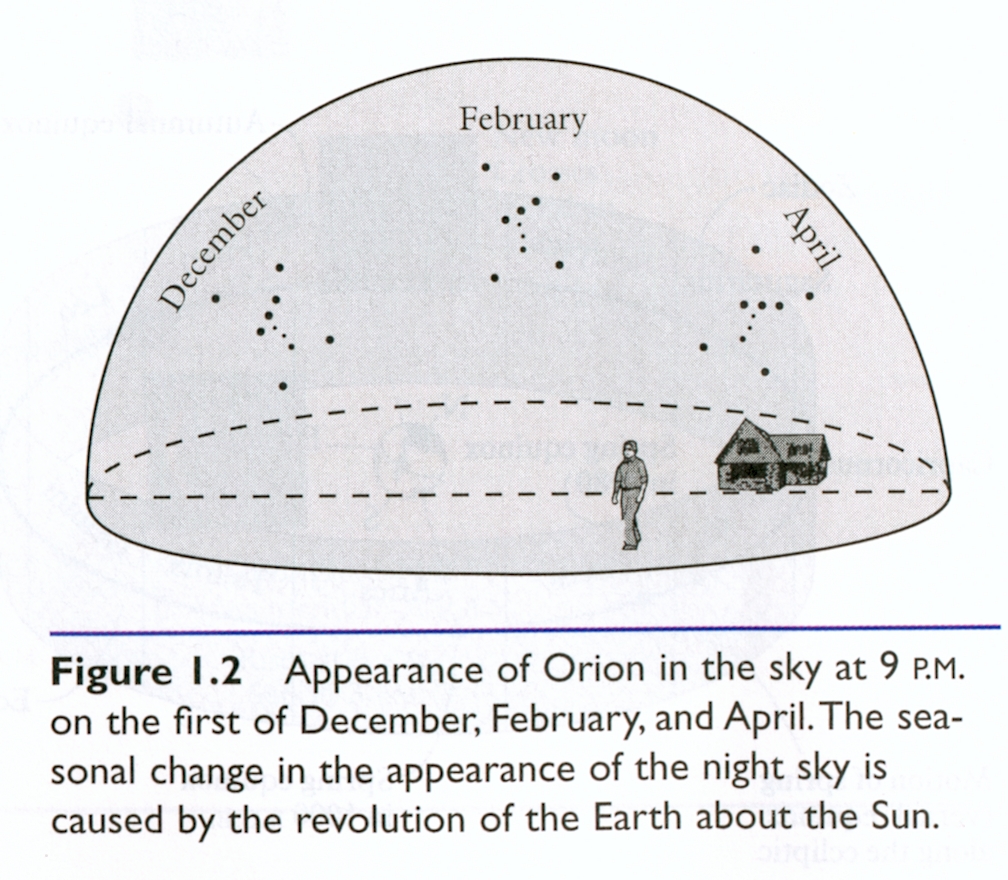 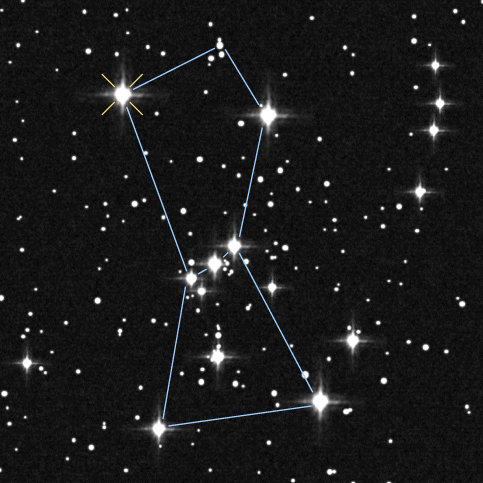 Yearly planetary motion along the zodiac
Sun, Moon, & planets move along fixed line through stars, within a narrow band: the zodiac.
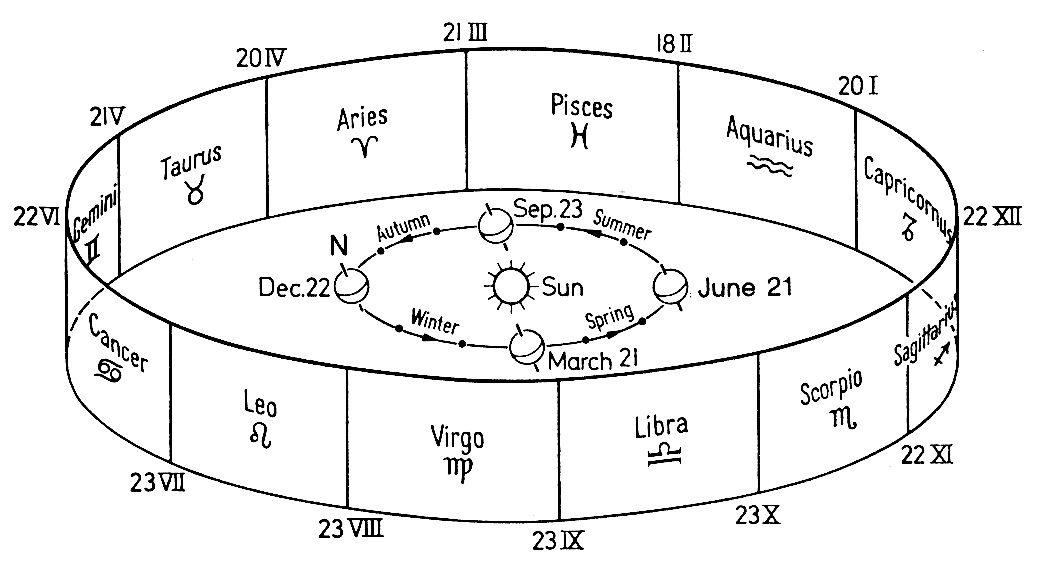 Planetary retrograde motions
l Mars, Jupiter, and Saturn experience retrograde motions in the sky.
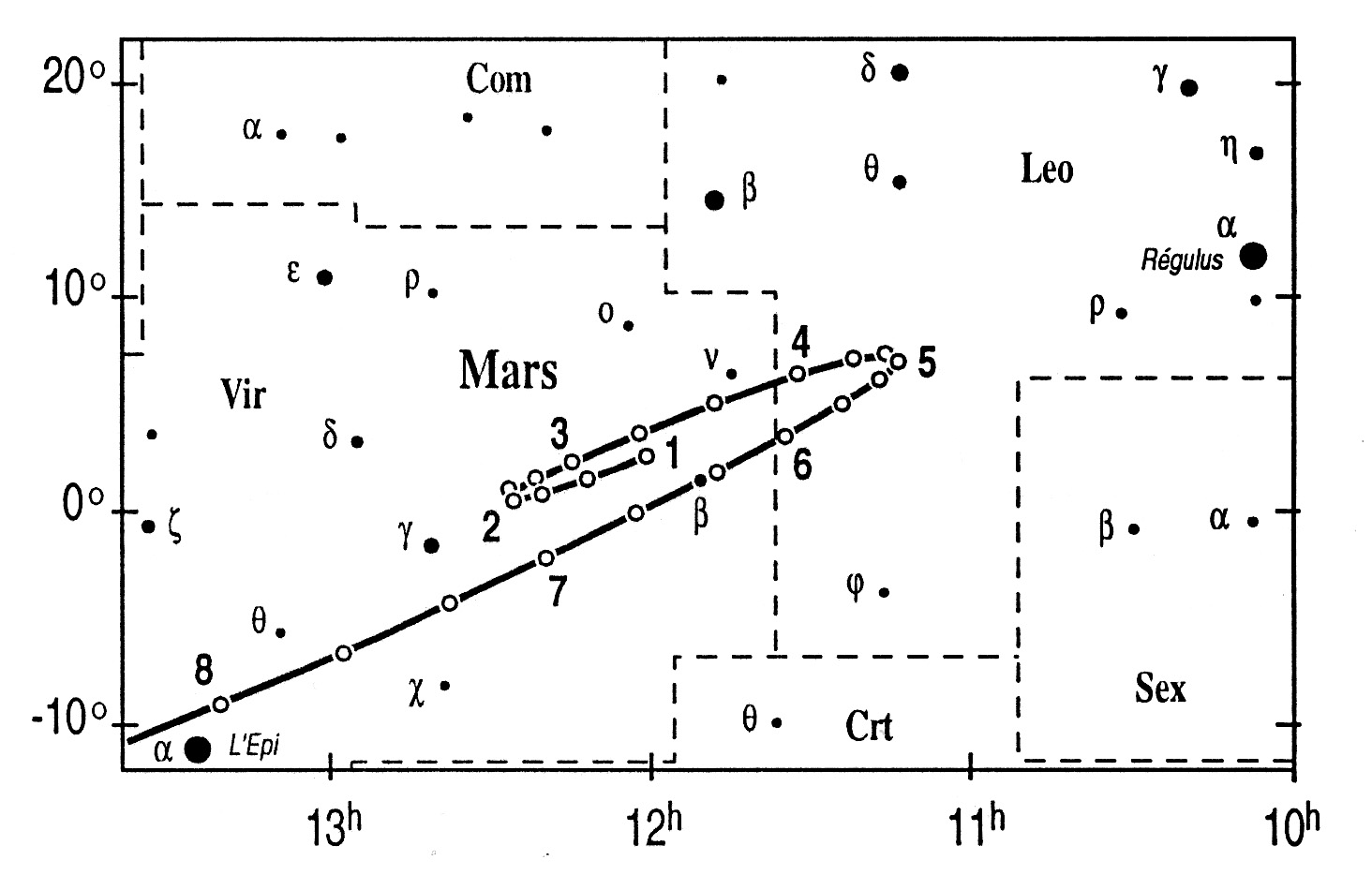 Mercury and Venus: maximum elongation
l Mercury and Venus experience retrograde motions and their angular distance to the Sun is never larger than a maximum value, or  maximum elongation .
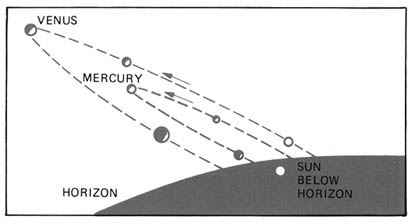 Phases of the Moon
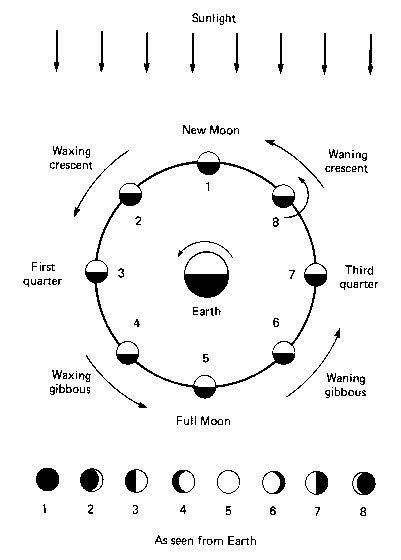 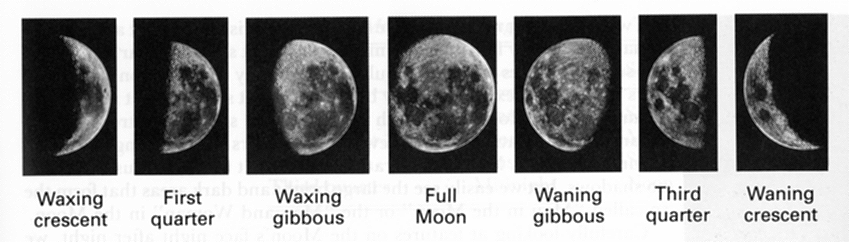 The phases of Venus
Venus also has phases
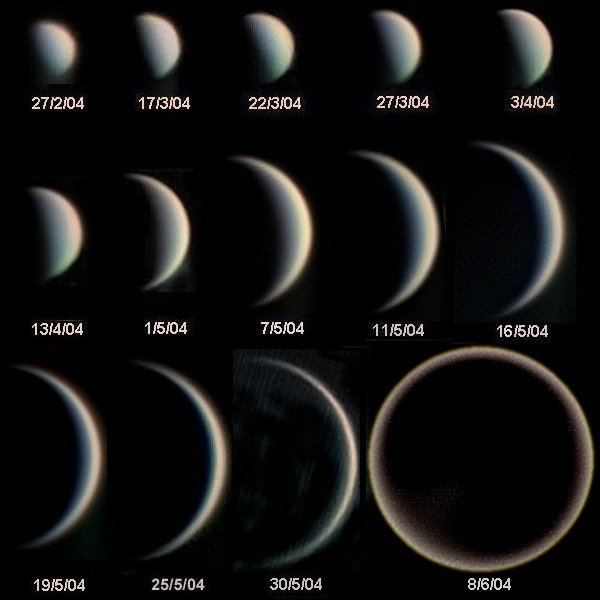 Solar System models
l Geocentric (Earth at center). 
- Anaximander (610- 546 BC): concentric shells
- Ptolemy (100 AD): Orbits are perfect circles + epicycles to explain the retrograde motions.

l Heliocentric (Sun at center).
- Copernicus (1473-1543). Circular orbits explains retrogrades but still needed epicycles.
- Tycho Brahe (1546-1601). Accurate observations of the position & motion of planets.
- Johannes Kepler (~1610). Elliptical orbits. Kepler’s Laws.
- Galileo Galilei (~1610). Built & used a telescope: observed the Phases of  Venus, moons around Jupiter, and craters on Moon.
Ptolemy’s model: geocentric + epicycles
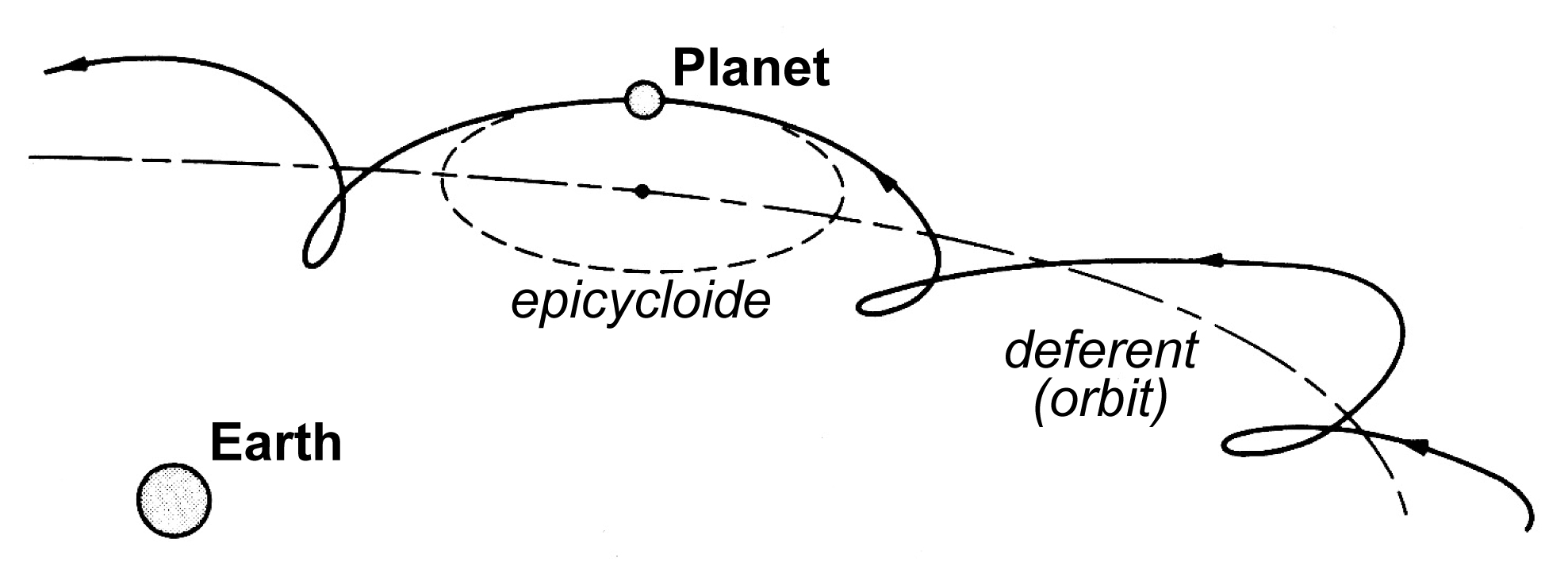 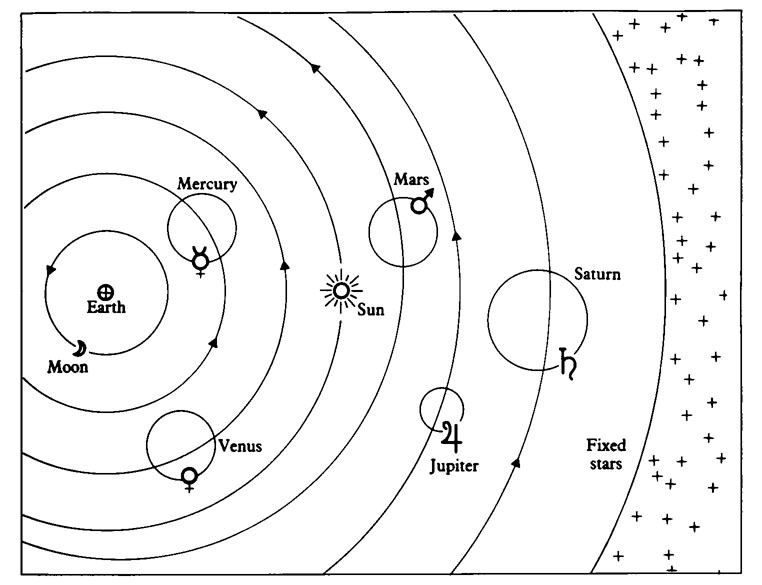 Nicolaus Copernicus (1473-1543)
Heliocentric model(De Revolutionibus Orbis Caelum)
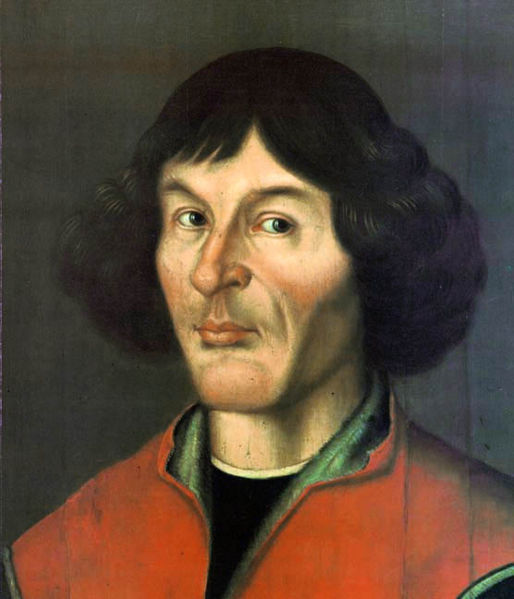 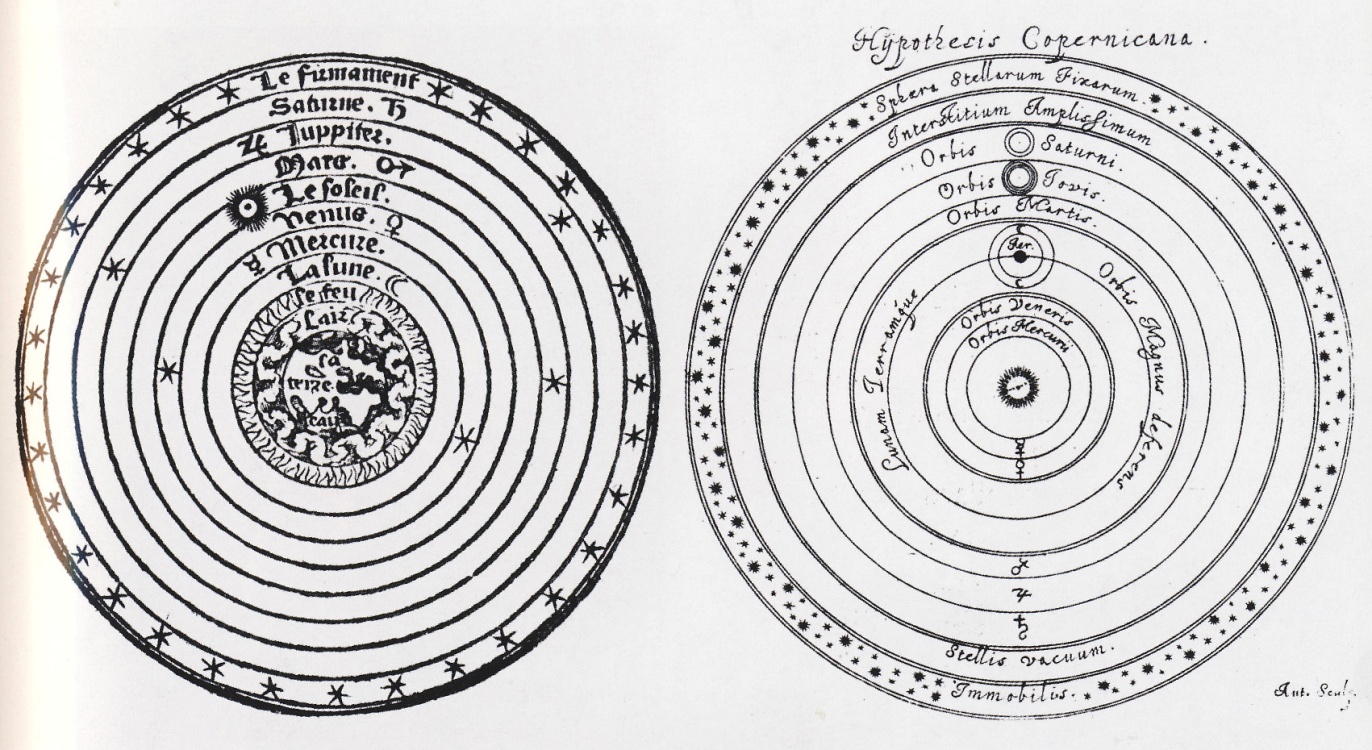 Tycho Brahe (1546-1601)
l Built large instruments dedicated to observations of the movements of planets.
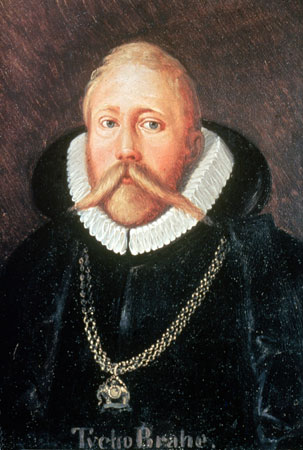 l Uses astrolabes (… but no optical instruments; telescope will be invented a few decades latter) to carefully measure the position and motions of planets …
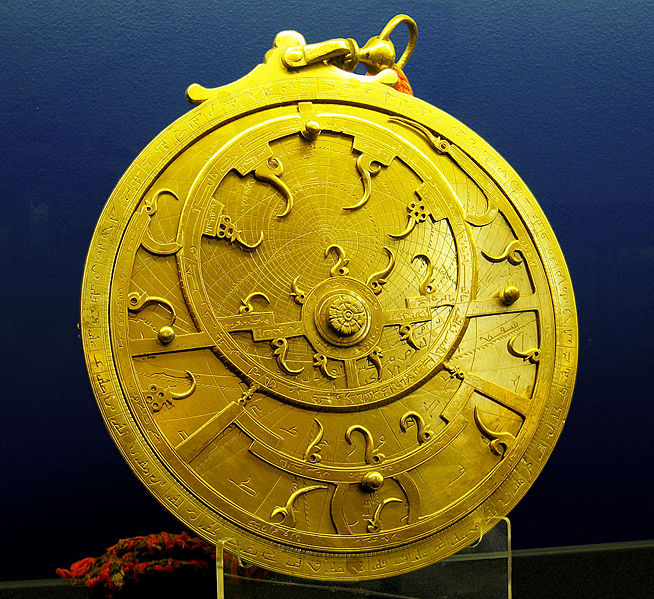 l … but did not try to interpret his data.
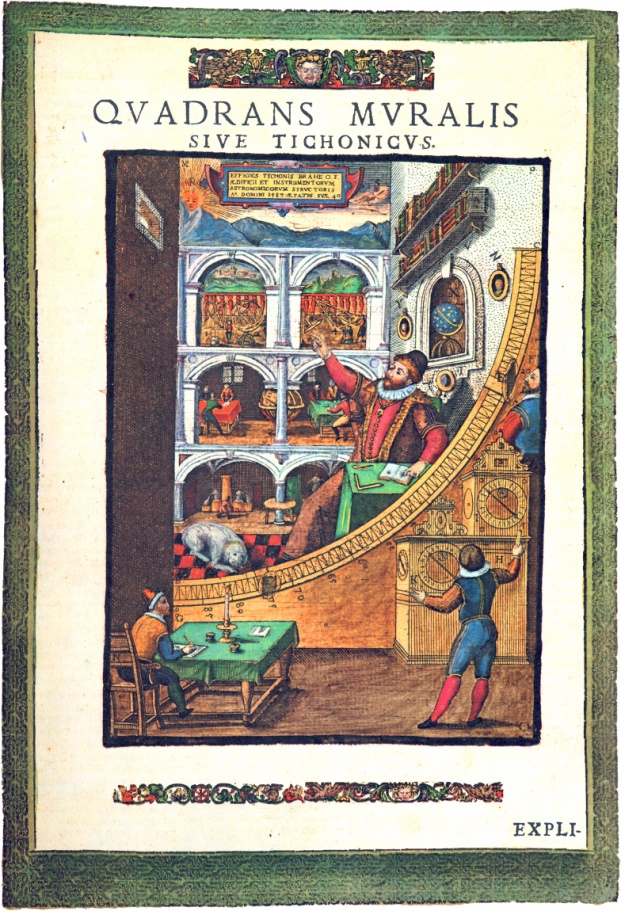 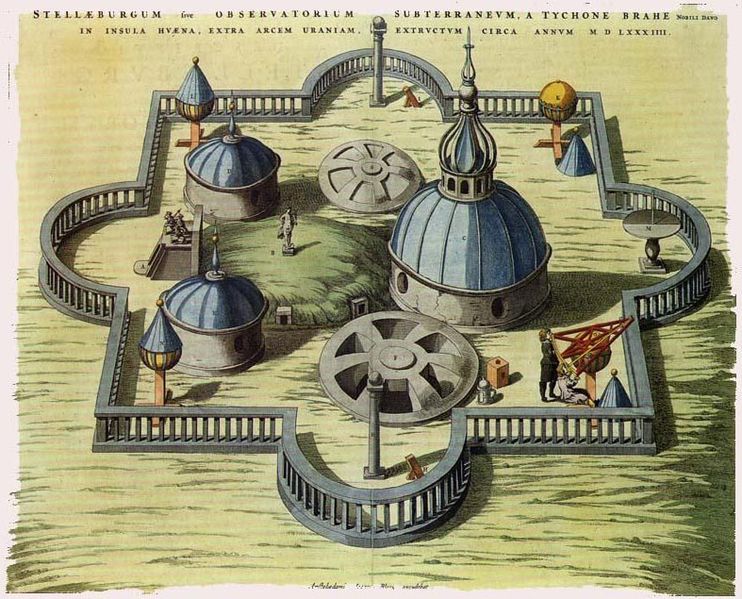 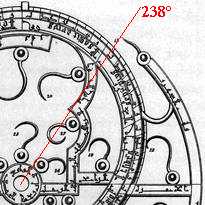 14
Johannes Kepler (1571-1630)
Found a mathematical fit to Brahe’s observations: Kepler's laws (1609-1619), published in Harmonices Mundi :
- Orbits are ellipses, not perfect circles!
- … but keep the polyhedrons model to explain orbit radius
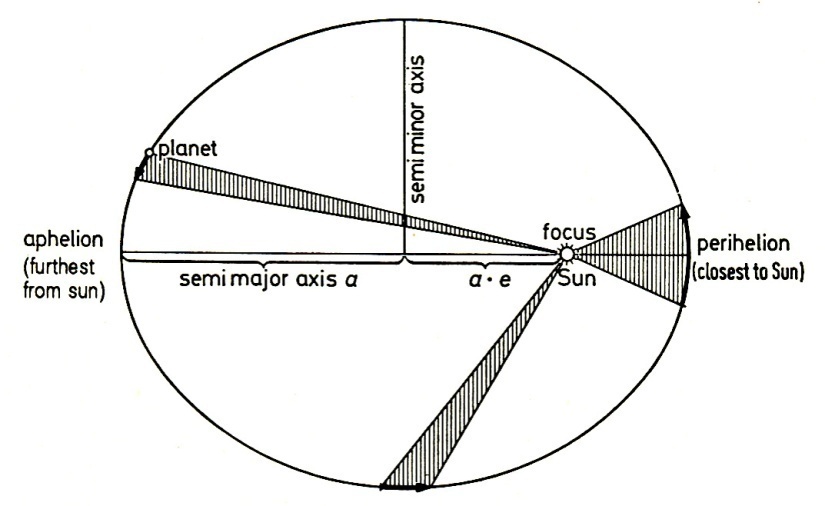 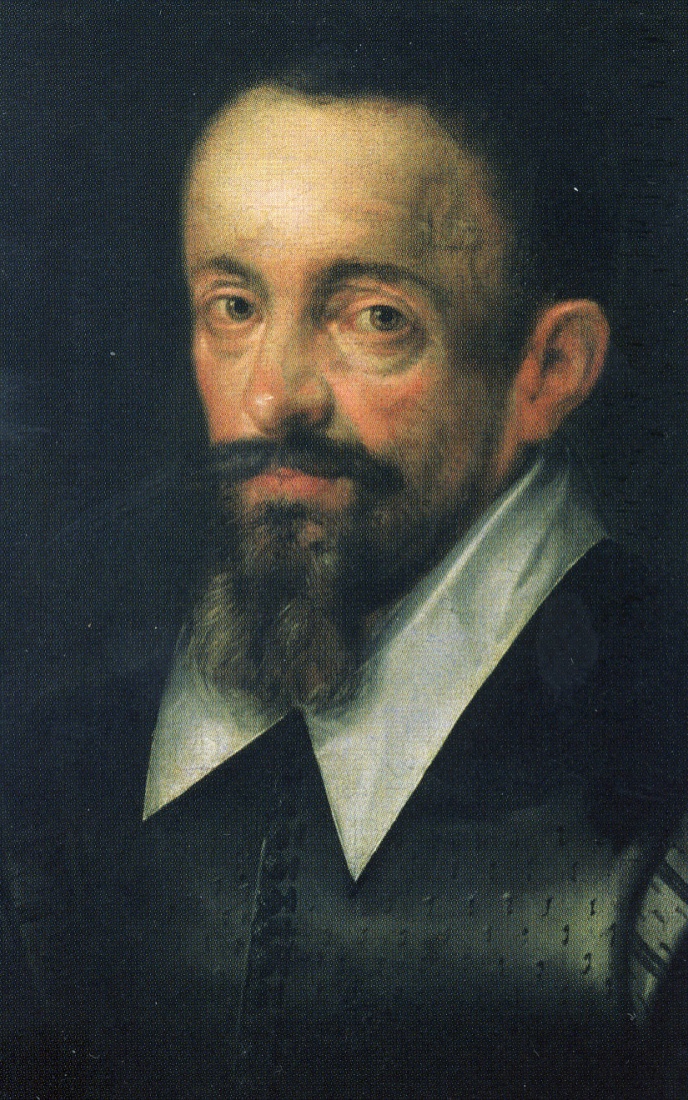 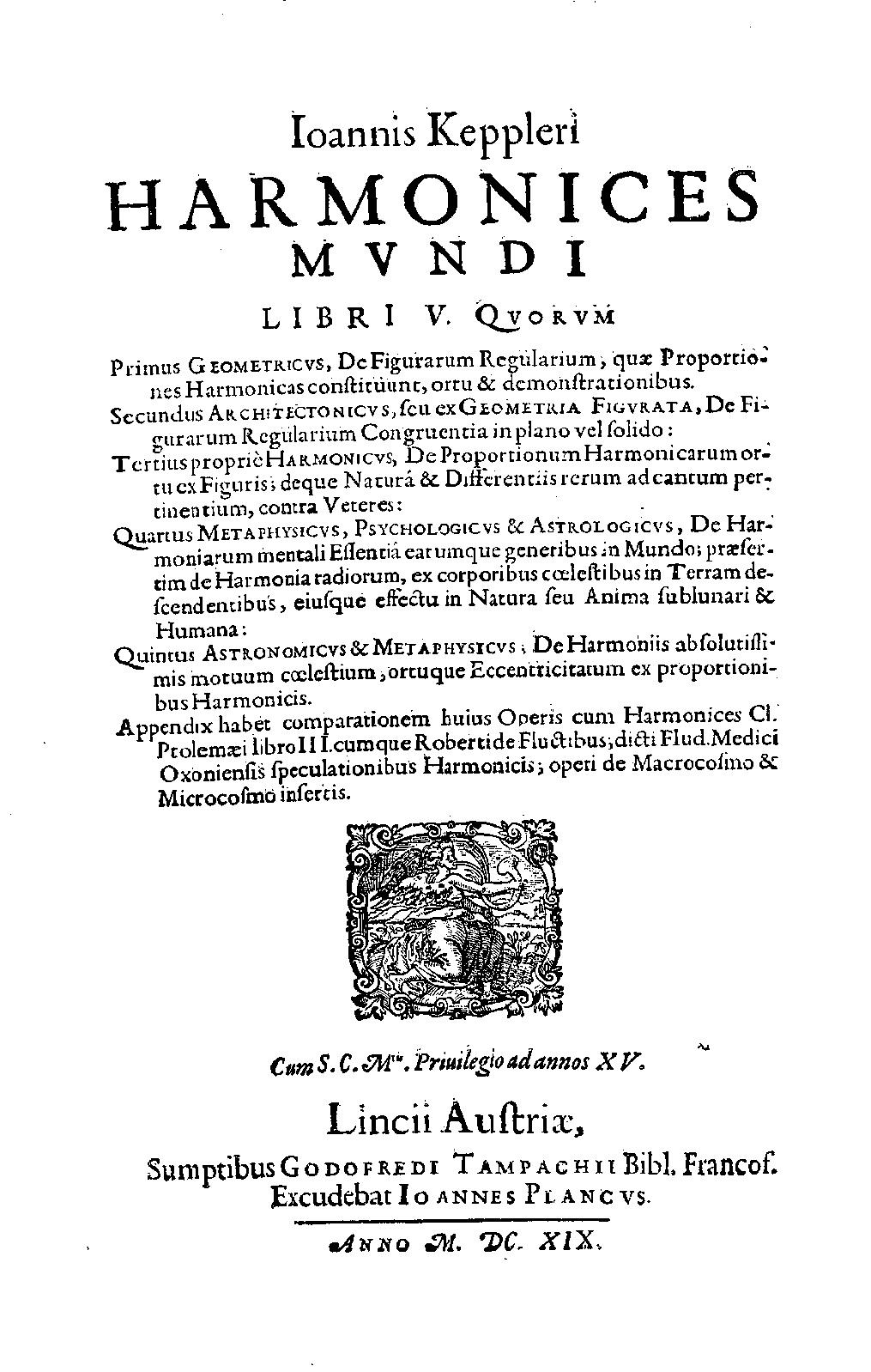 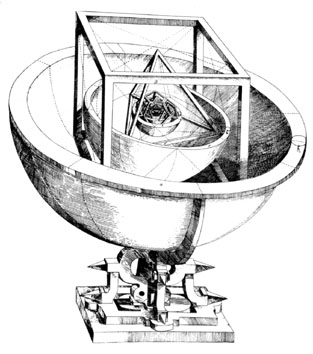 Galileo Galilei (1564-1644)
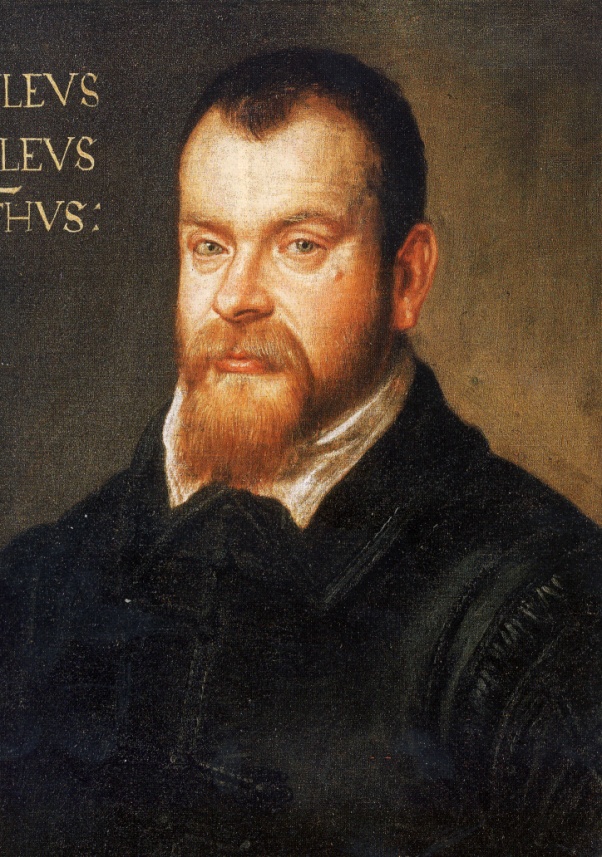 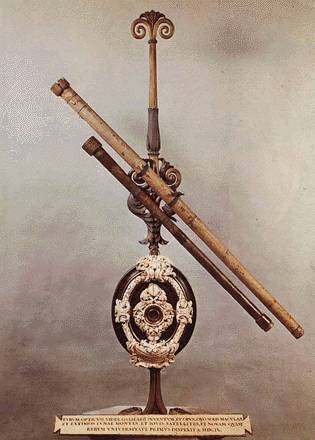 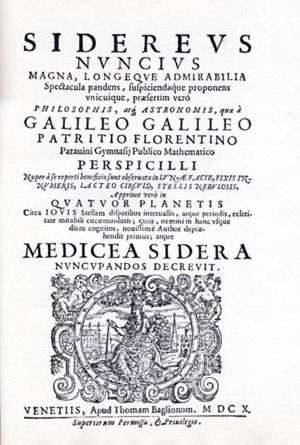 l First to use telescope and point it to the sky
l Made observations supporting heliocentric model:
- Moons around Jupiter
- Phases of Venus
- Imperfect Moon (cratered surface)
Heliocentric model explains …
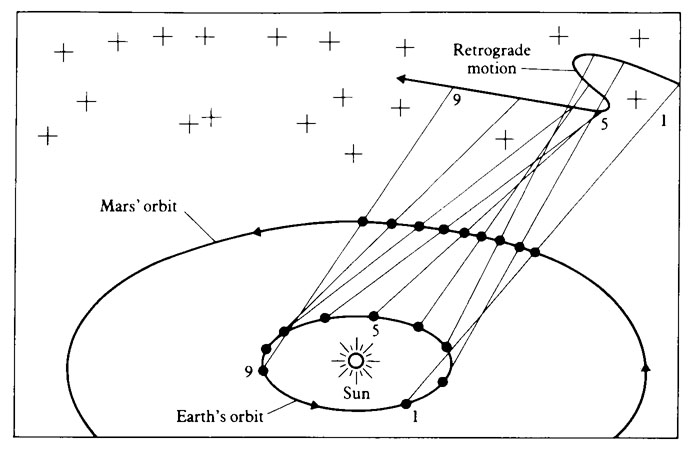 … retrograde motions without epicycles …
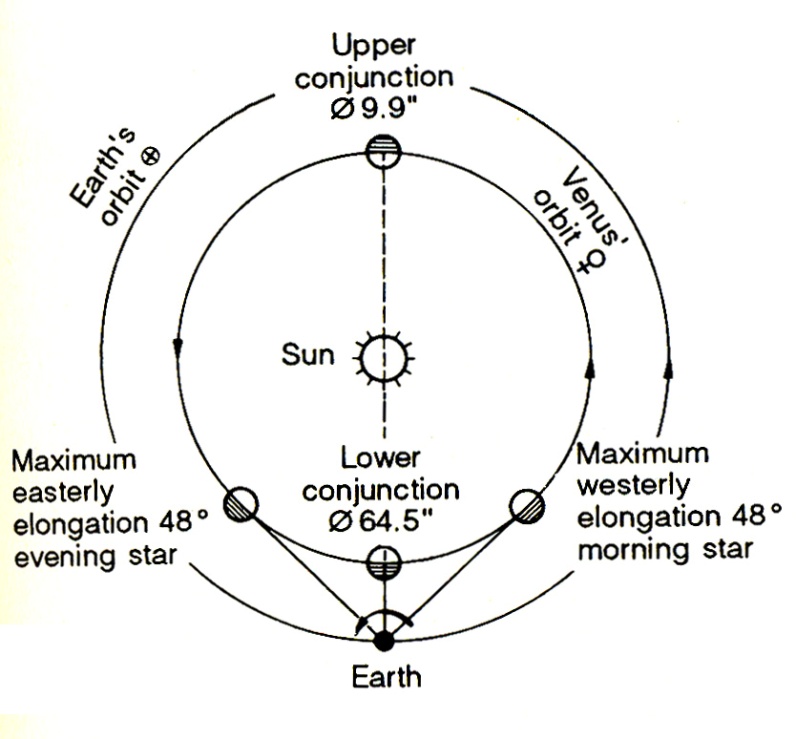 … and the maximal elongations of Mercury & Venus.
The phases of Venus: geo- vs helio-centric systems
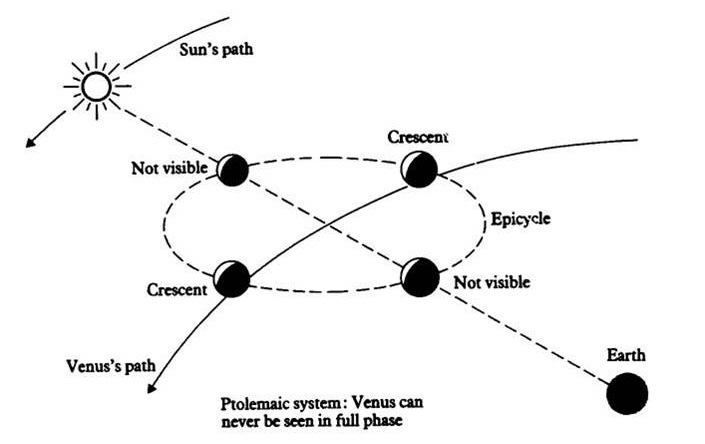 The Ptolemaic system fails to explain the phases of Venus …
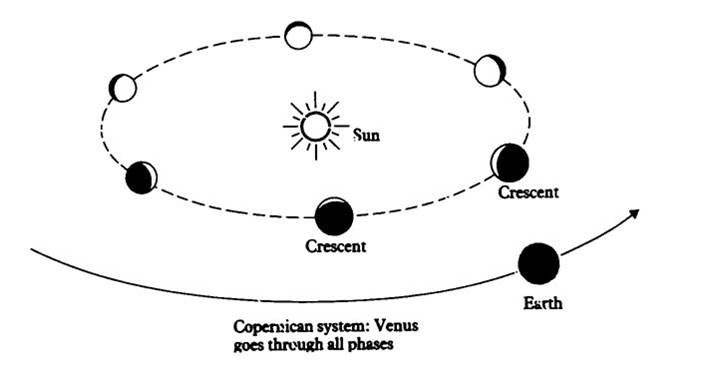 … but the Copernician model does explain
Orbital parameters
The location of a planet on its orbit is fully described by 6 parameters:
- Semi-major axis, a.
- Eccentricity, e.
- Inclination, i : angle between the orbital plane and the reference plane (ecliptic).
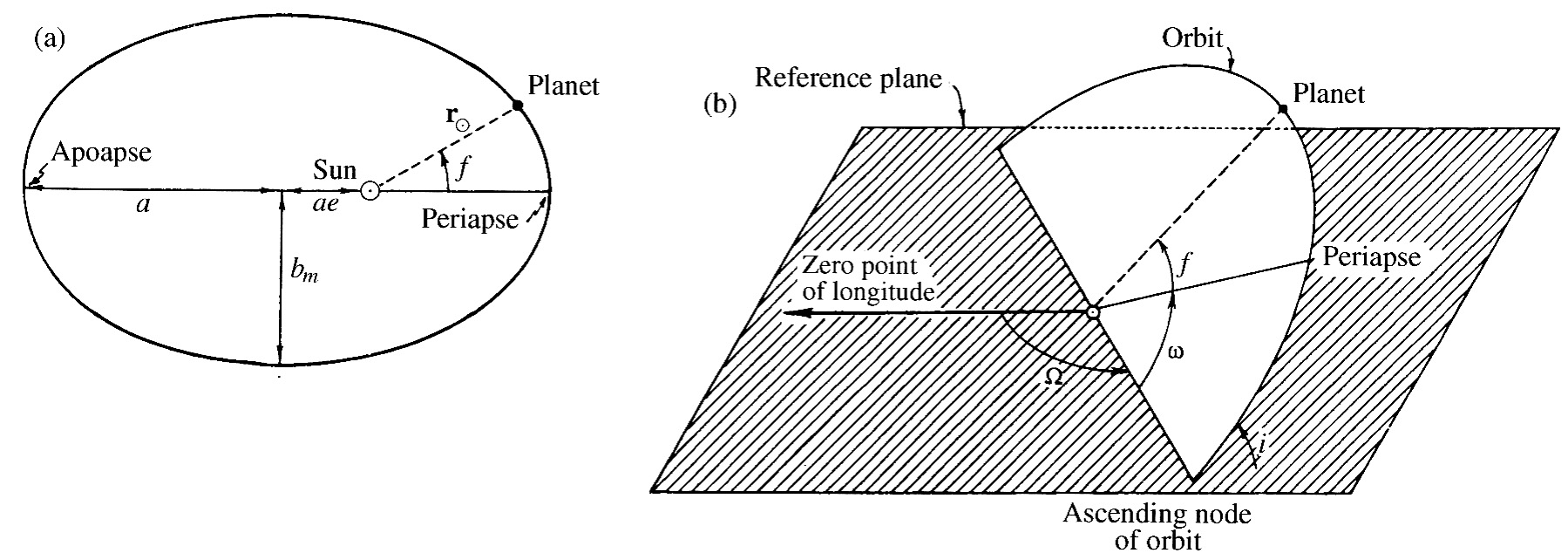 - Longitude of the ascending node, W : angle between a reference direction in the ecliptic, and the direction of the ascending node.
- Argument of the perihelion, w : angle between the direction of the ascending node and that of the perihelion.
- True anomaly, f : angle between the position of the planet and the perihelion.
Orbital parameters of planets
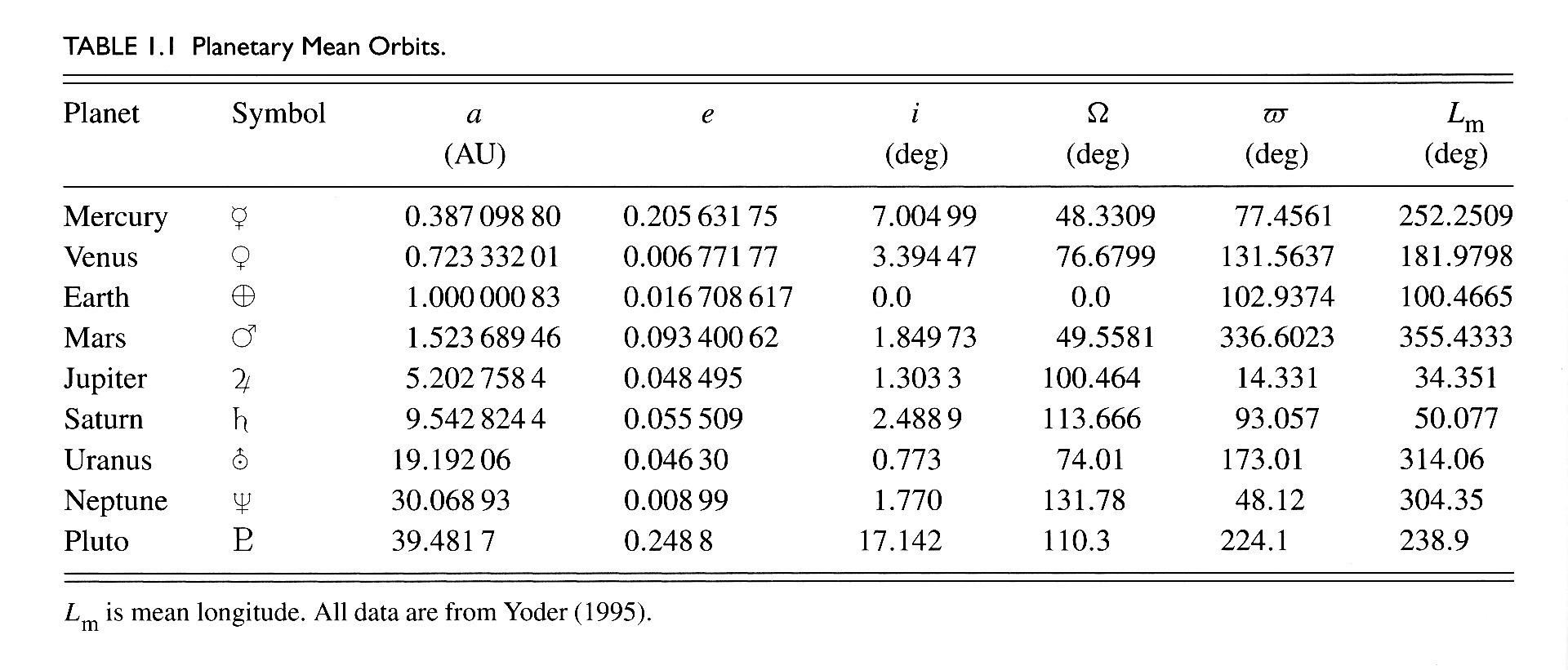 Planetary Orbits: inclinaisons
l Most planets orbit close to the ecliptic plane,  and counter-clockwise …
l … except Mercury and Pluto, which have inclinations of 7° and 17°, respectively.
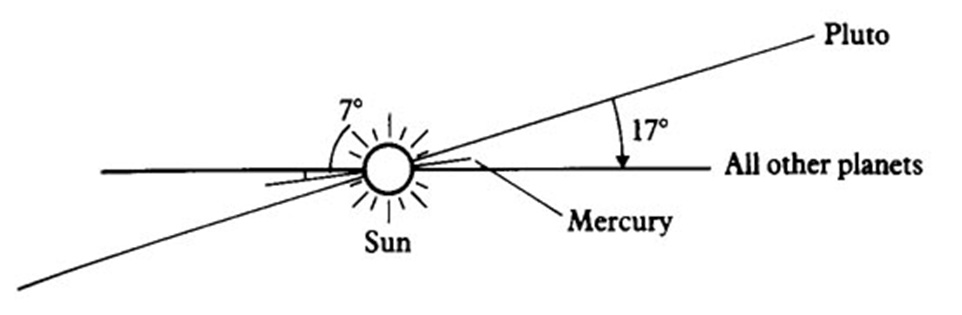 Fundamental Physics of Planetary Motions
l Kepler’s Laws say HOW planets move, not WHY
l Isaac Newton (1687). 3 Laws of motion, and law of gravity (Principia Mathematicae, 1687). Explain Kepler’s laws from fundamental principals. But some things not explained (e.g., precession of Mercury’s orbit).
l Albert Einstein (1879-1955). Theory of General Relativity (1906). Distorting space-time continuum. Explains precession of Mercury’ orbit.
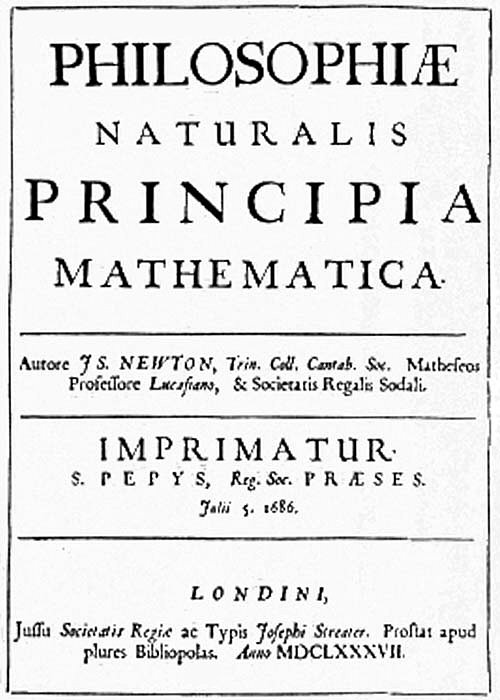 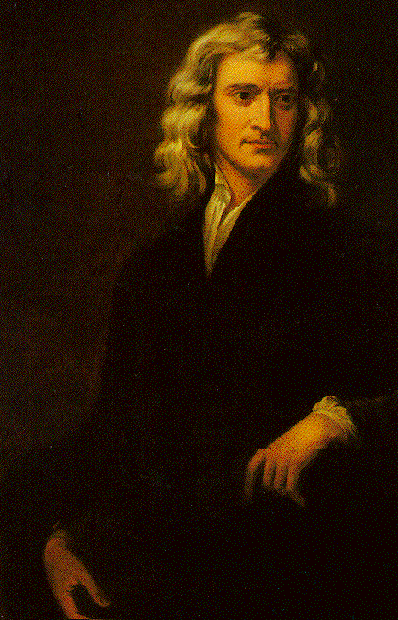 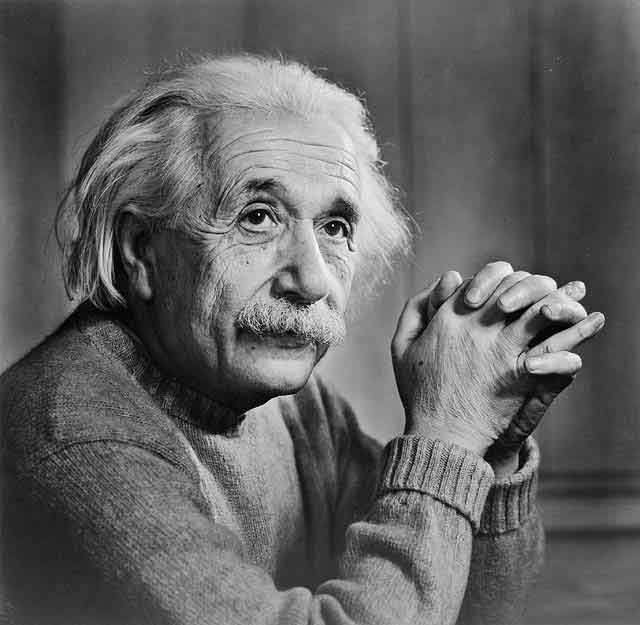 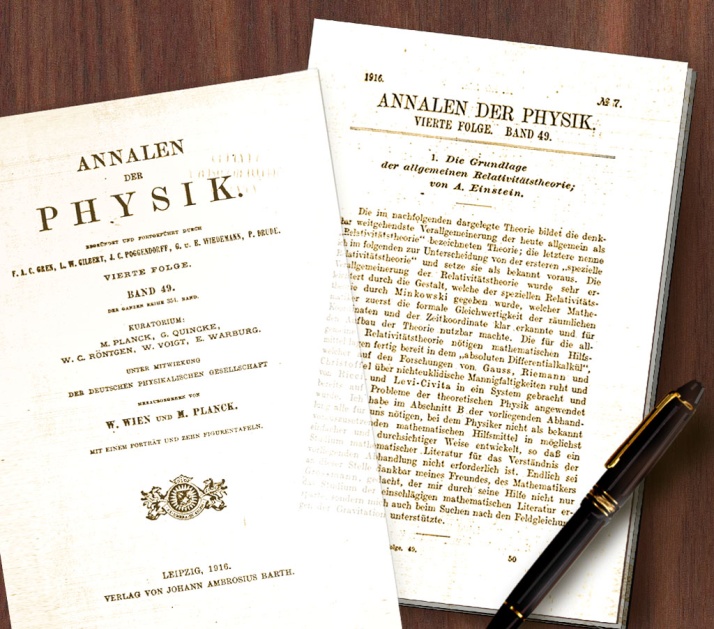 The modern era: telescope observations
l Look at many different wavelengths (radio, IR, visible, UV)
l Better resolution and precision (larger mirrors, interferometry)
l Observe surfaces, atmospheres, orbits, shapes, rotation, reflected radiation, emitted radiation, ...
l Information about composition (surface & atmosphere), mass, internal mass distribution, temperature, ...
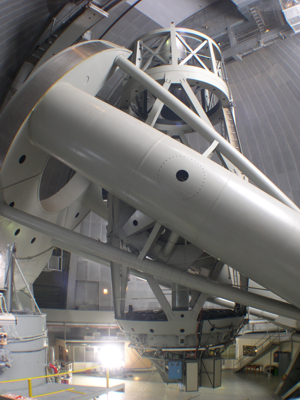 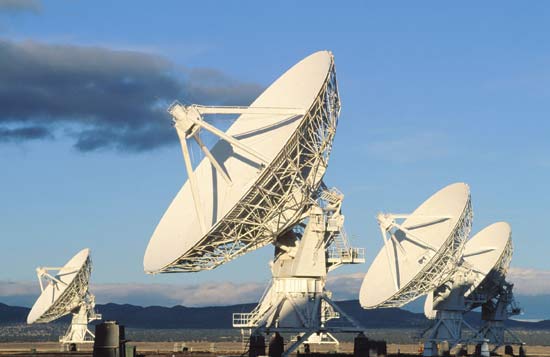 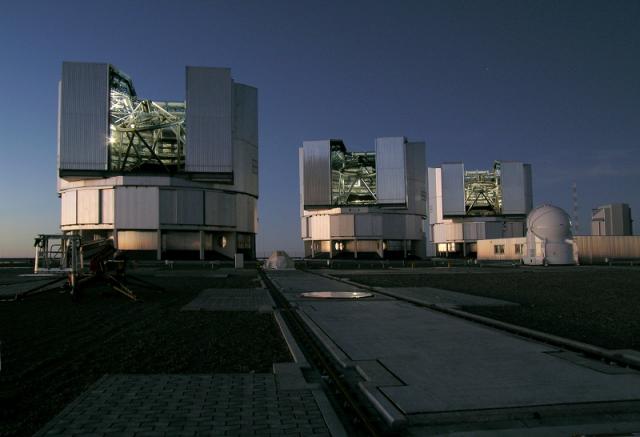 The modern era: spacecraft exploration
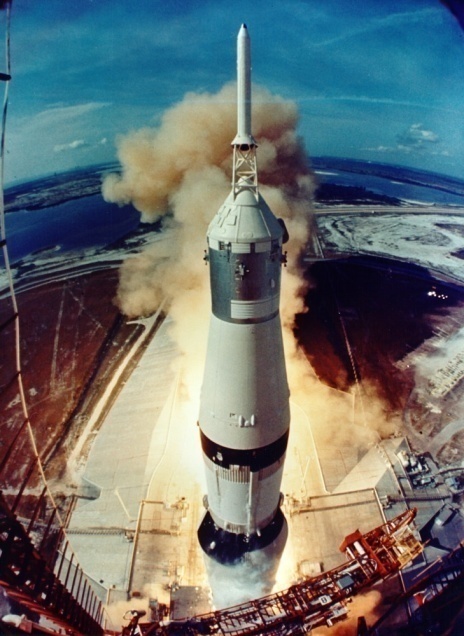 l Started in 1959 (Luna 1 to moon- USSR)
l Been to every planet 
l Humans have been to Moon (Apollo, USA)
l Observation & study of the Earth
l Spacecraft also landed on Venus (Venera; USSR), Mars (Viking, Pathfinder, Rovers), and comets (Tchuri)
l Probes dropped into Jupiter (Galileo), Titan (moon of Saturn) (Cassini-Huygens 2005)
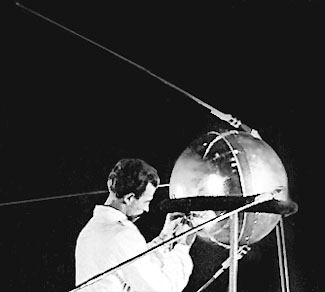 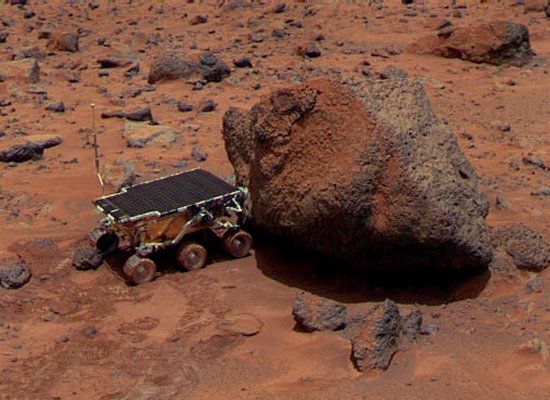 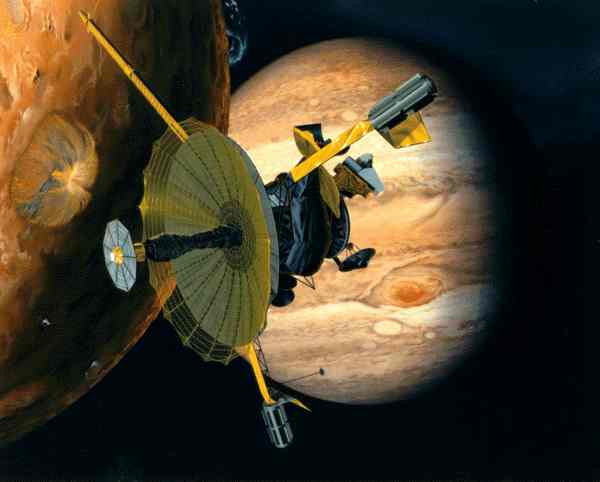 Some important dates of space exploration
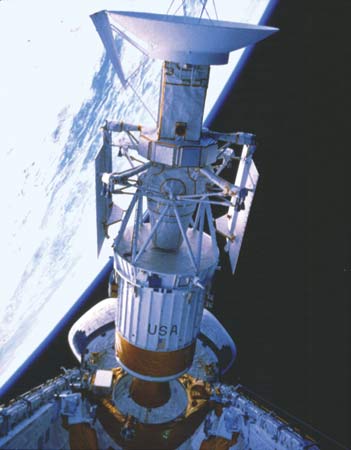 l Apollo 11-17 (Manned exploration of the Moon) 1969-1972
l Viking 1 & 2 (First landing on Mars) 1976
l Voyager 1 & 2 (Jupiter, Saturn, Uranus, Neptune) 1970s-1990
l Magellan (Venus) early 1989-1994
l Galileo (Jupiter system) late 1989-2003
l Mars Global Surveyor late 1996-2006
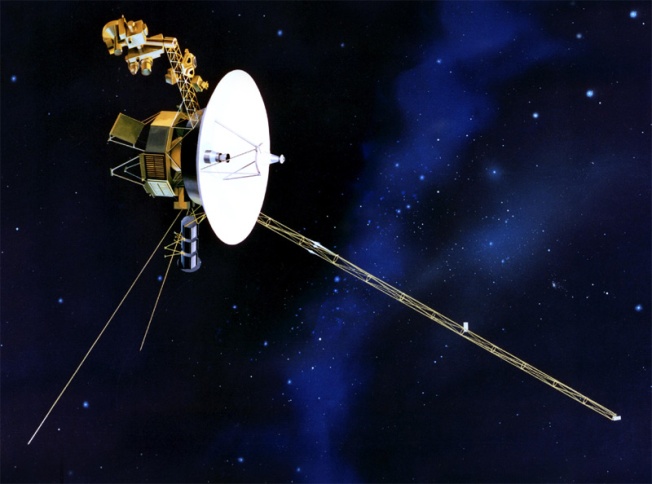 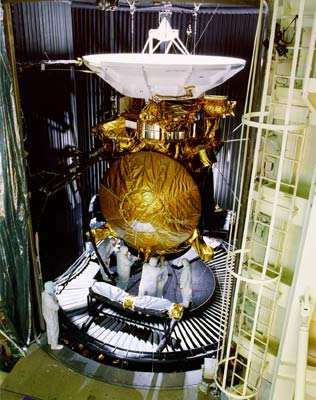 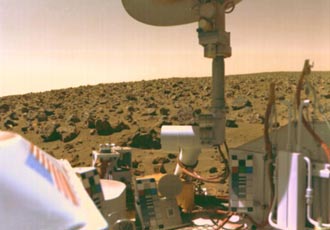 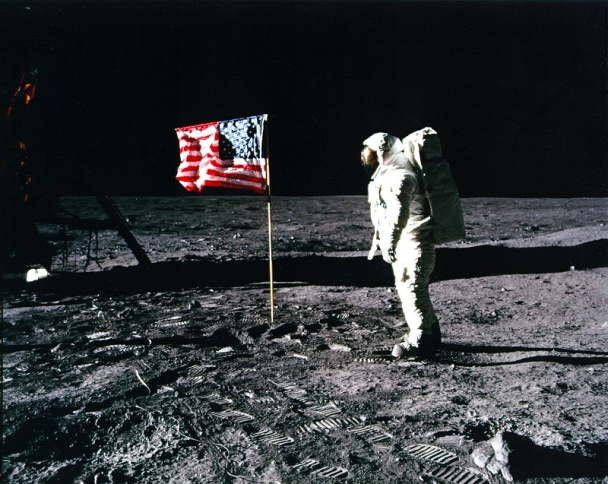 Some important dates of space exploration
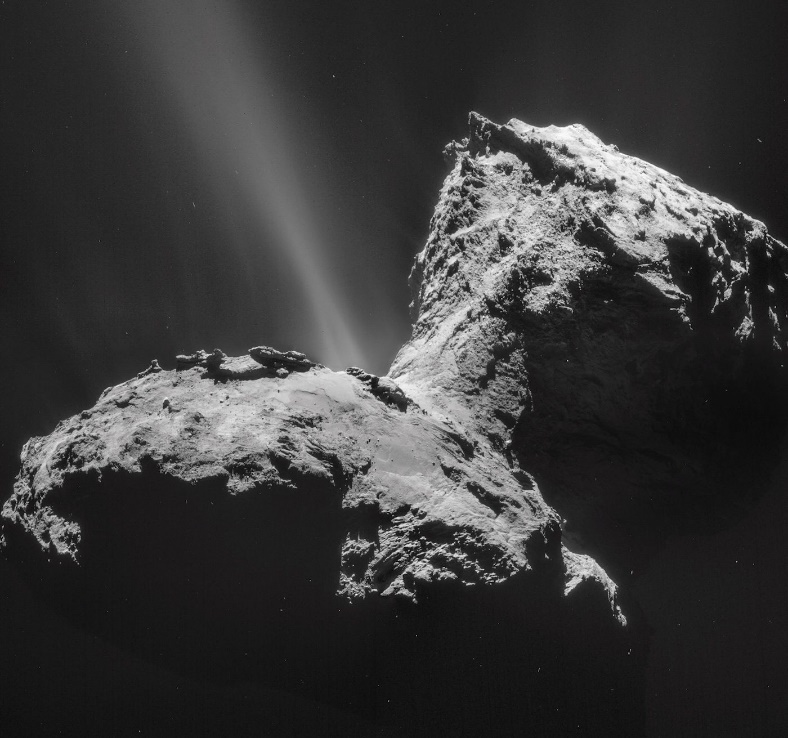 l Mars Odyssey (Mars) 2001-Now
l Mars Exploration Rovers (Mars) 2003-Now
l Cassini/Huygens (Saturn system) 1990-Now
l Messenger (Mercury) 2011-Now
l Dawn (Asteroid belt- Vesta, Ceres) 2010-Now
l Rosetta (comet 67P Churyumov-Gerasimenko) Now
l New-Horizon (Pluto, Kuiper belt) Flyby Pluto in July 2015
l More to come : InSight, Juno, Bepi Colombo …
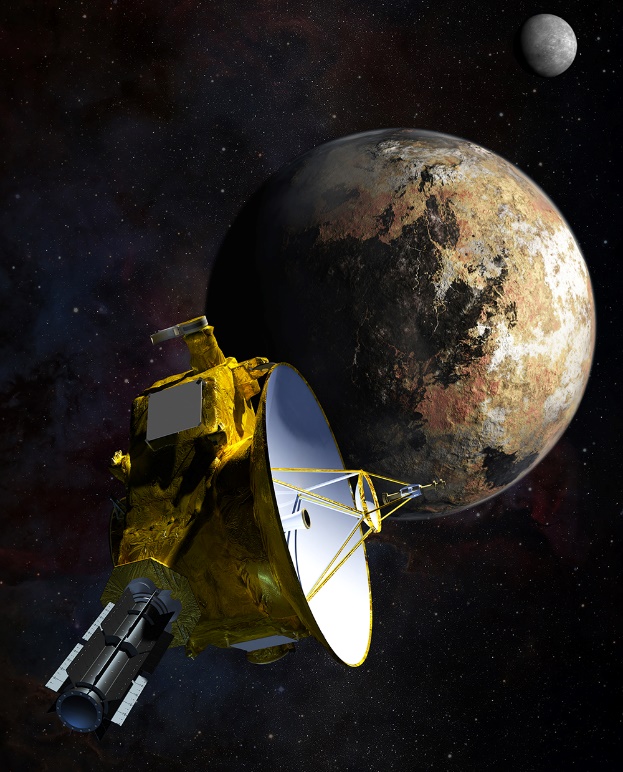 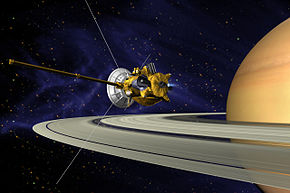 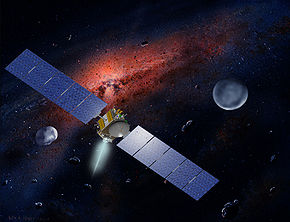 (preliminary) inventory
- The Sun, plus the heliosphere, region filled with solar wind (plasma of electron and proton) and the solar magnetic field.

- 4 Giant planets (2 giant gaseous, 2 giant icy).

- 4 rocky planets.

- Satellites of planets, with a large range of size and composition. 

- Asteroids, Small bodies with (radius < 500 km), mainly between Mars and Jupiter Mars.

- Comets, originating from the Oort cloud (~10000-50000 AU) and the Kuiper belt (~30-50 AU).

- Kuiper belt objects and dwarf planets (e.g., Pluto).

- Meteorites.
The new Solar System
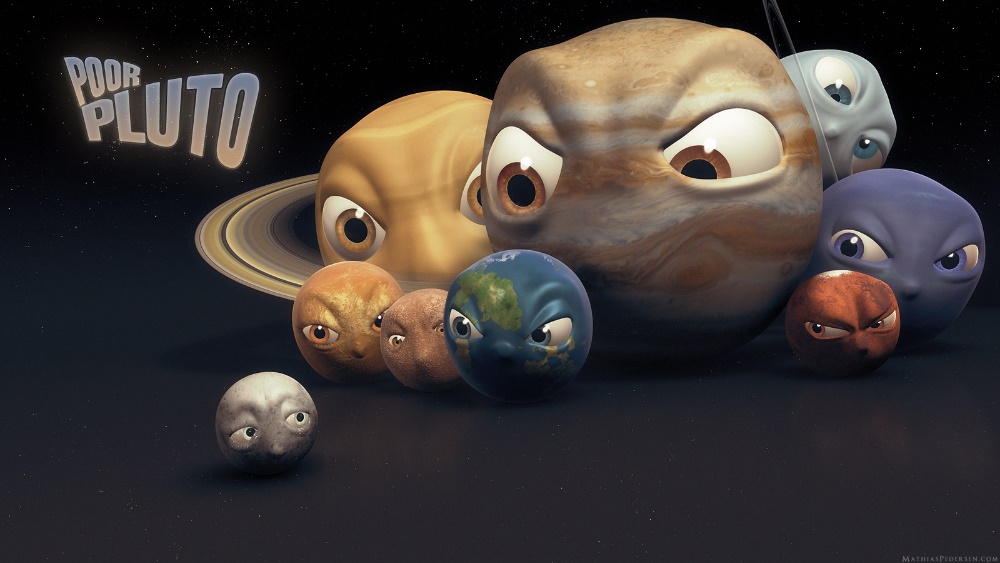 l Pluto is not a planet anymore, but a dwarf planet.
Other dwarf planets (so far): Ceres, Eris, Makemake, Haumea. Many other candidates, mainly from Kuiper belt.

l Inner solar system: rocky planets and asteroid belt.

l Outer solar system: giant planets and Kuiper belt.

l Kuiper belt objects (or Trans Neptunian Objects): small bodies, and dwarf planets (Pluto, Eris, Haumea, Makemake)
Include main belts + scattered disk objects, with much more eccentric orbits, extending over 100 A.U.

l Oort cloud (not observed, hypothetical reservoir of comets).
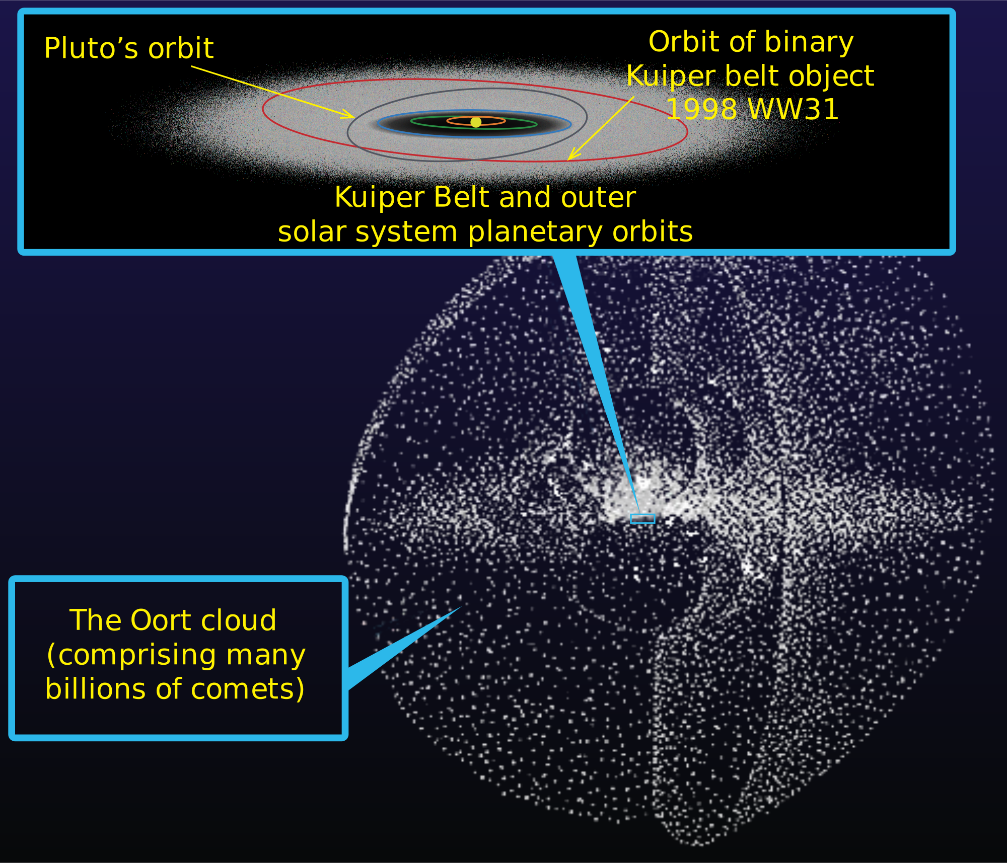 Largest (known) KBO
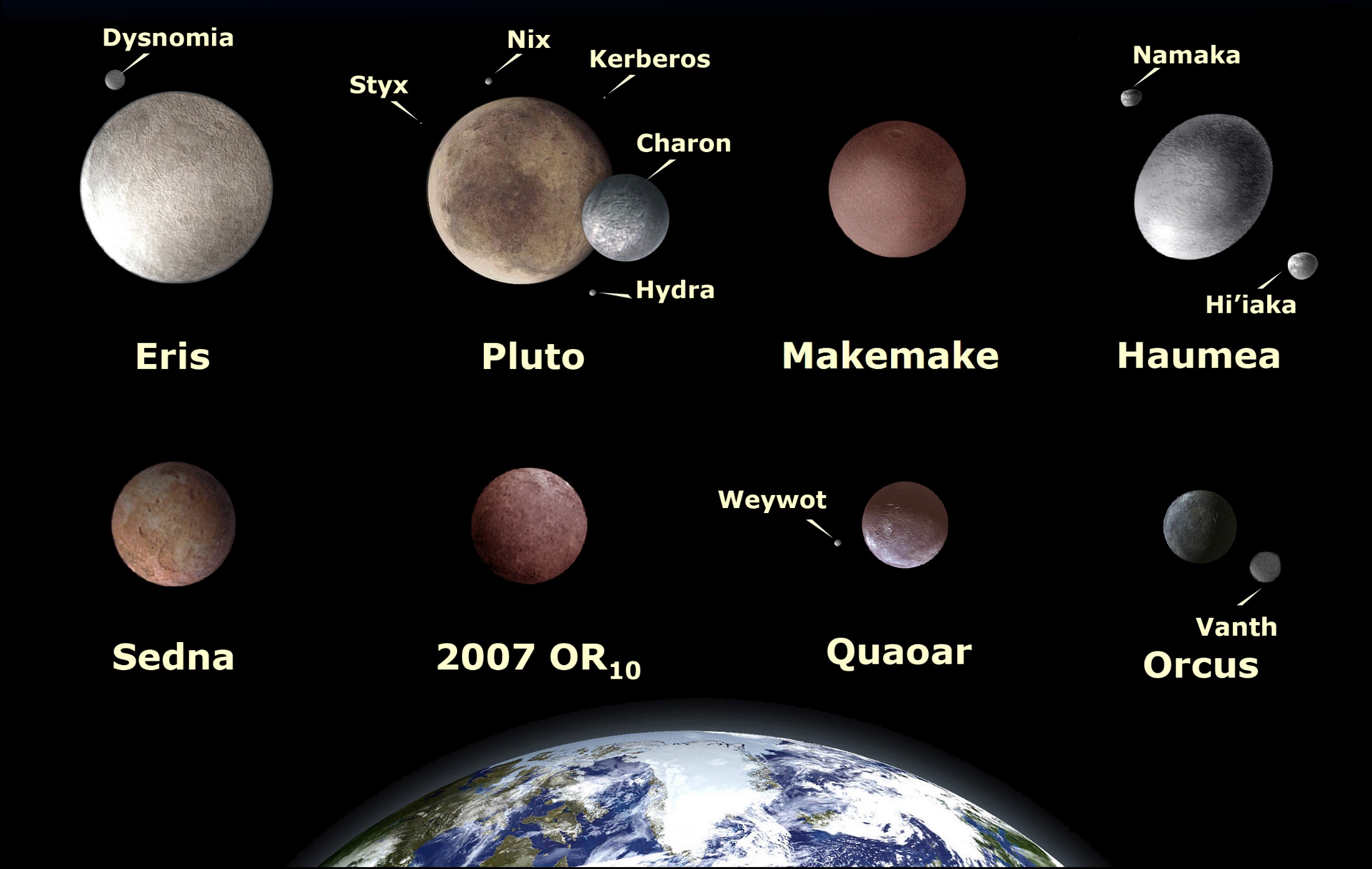 KBO’s distribution and orbits
l Large inclination and eccentricities, especially scattered disk object.

l Scattered disk objects: semi-major axis arger than 50 A.U., but eccentricities implies that their perihelion is within the Kuiper belt.
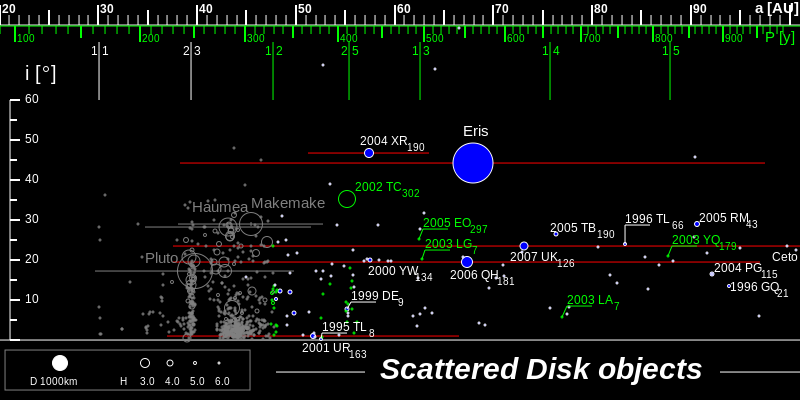 Distances in the Solar system
The Earth-Sun radius is taken as reference : dSE = 1 AU  ~ 150×106 km
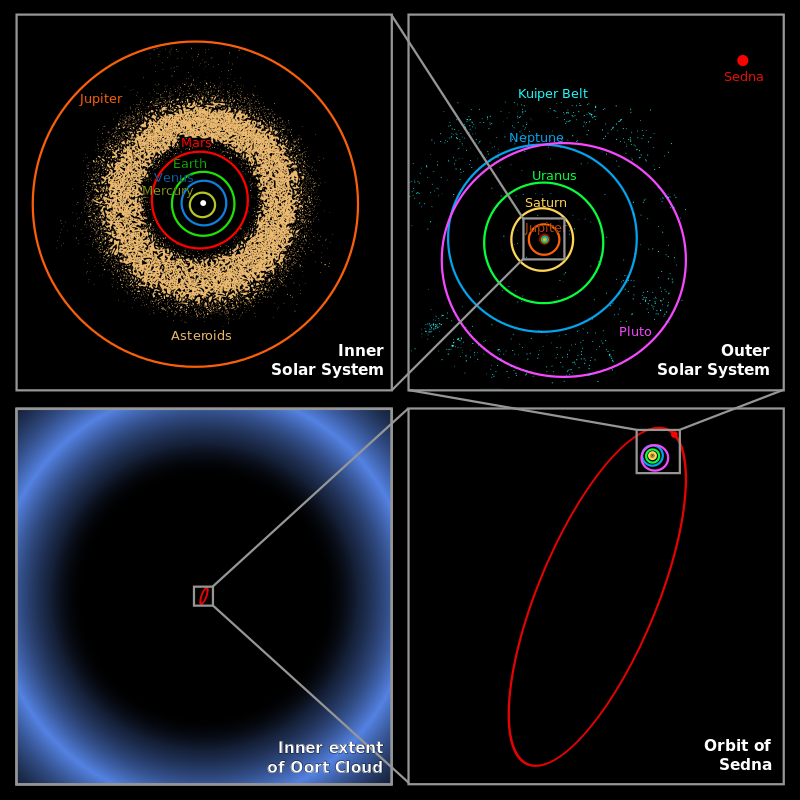 l Inner solar system (Mercury-Mars) : 0.4 – 1.5 A.U.

l Asteroid belt: 1.7 – 4.5 A.U.  

l Giant planets: 5.2 – 30 A.U.

l Kuiper belt (main belt): 30-50 A.U. + scattered objects (e.g., Eris) with orbits extending well beyond 100 A.U.  

l Heliopause (boundary between the heliosphere and the interstellar medium): about 200 A.U.. 
Voyager 1 just crossed the heliopause in 2010!

l Oort cloud (reservoir of comets): 104 to 5.0×104 A.U..
More planets ?
l Scattered disk objects: large eccentricities and semi-major axis, but perihelion within the Kuiper belt. Orbits may result from perturbations of Neptune.
l Detached objects: perihelion further away than Kuiper belt’s outer edge, and very large eccentricities: e.g., Sedna a = 542 A.U., e = 0.859, perihelion = 76 A.U.
l Orbits of detached objects cannot be due to perturbations from Neptune. These objects may be Oort cloud objects sent on inward orbits by gravitational perturbations due a hypothetic, far away giant planet
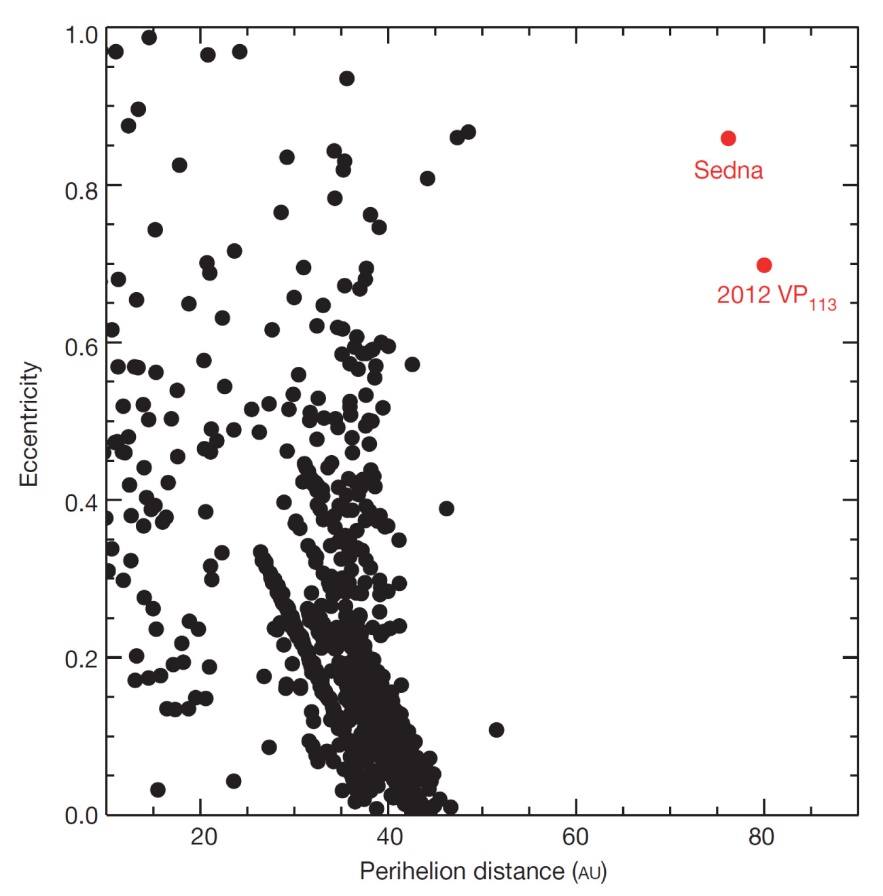 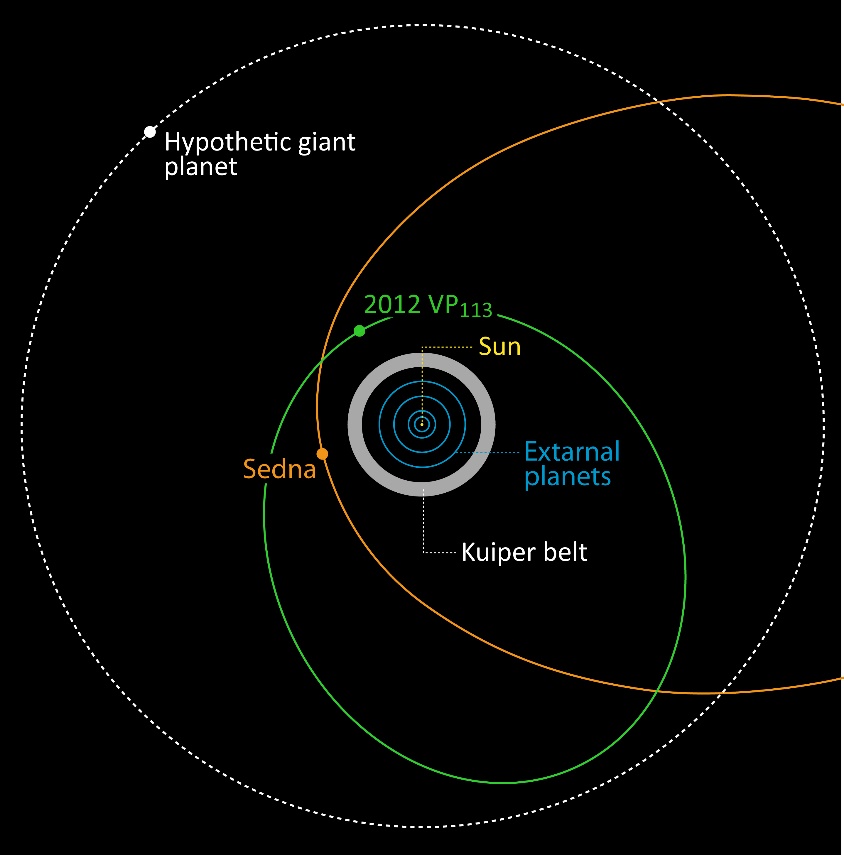 Planet 9
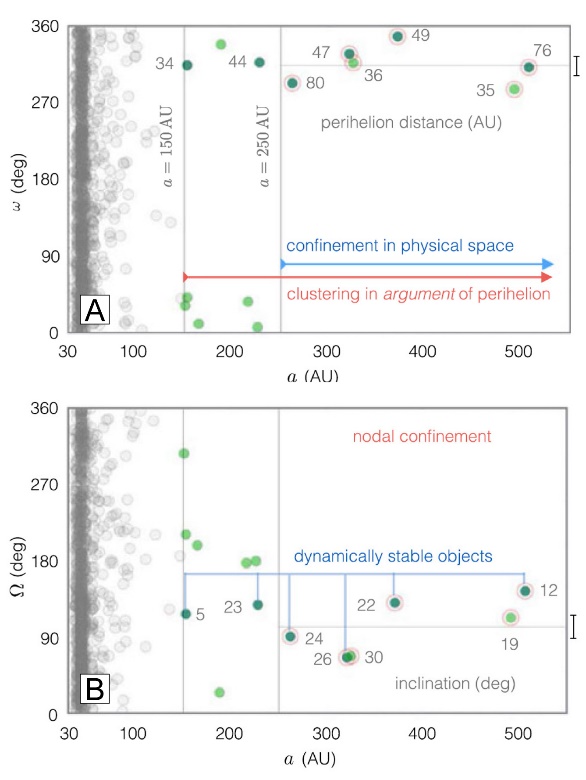 l More hints for a 9th planet : direction (argument) of perihelion and longitude of ascending node of detached objects are all within a narrow range of values.
l This maybe related to gravitational perturbations due to the presence of a giant planet in opposite direction.
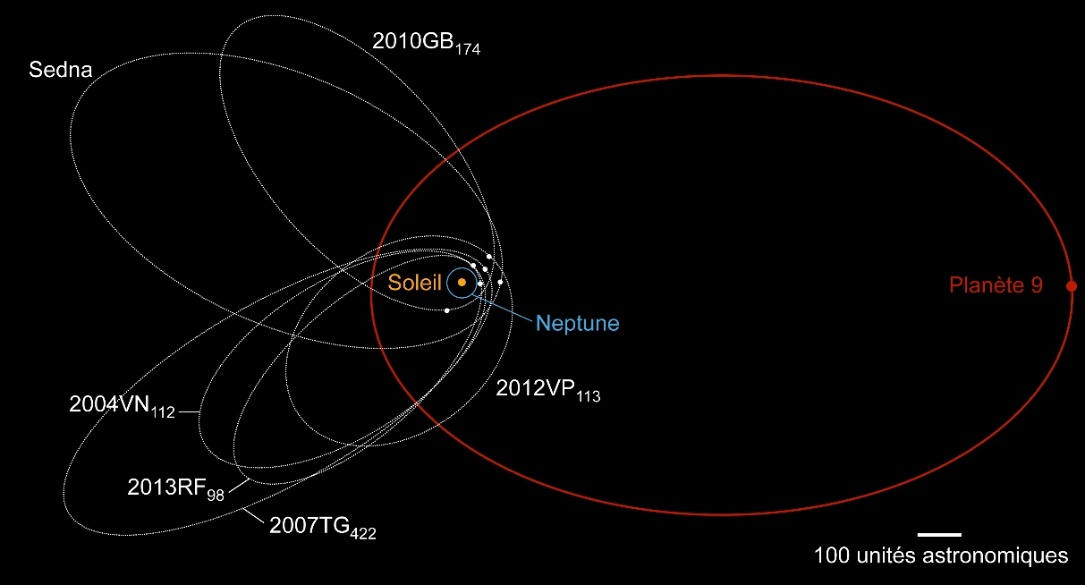 l Possible properties :   - eccentricity : 0.5-0.8;
                                          - semi-major axis 500-1500 A.U.;
                                          - mass : 5-15 Earth masses.
Composition & density
l What are the compositions of these planets and moons, and how to determine them?
Composition can be deduced from
- Density, combined with …
- Cosmic abundances of the elements, and
- Composition of the surface (e.g., from spectra)
l How can we measure density of planets and moons?
Density = Mass/Volume

- Volume: calculated from diameter, easily observed/measured.
- Mass: need to observe gravitational influence on surrounding objects, e.g., orbital period of moon => mass of planet (Kepler’s 3rd law). Or if no moon, gravitational influence on other objects.
Large planets: self-compression
l The pressure inside a planet can compress materials in this interior.
l This can significantly increase the density of minerals within the planet, and the density of the planet as a whole.
Planets sizes & densities
What materials are available to make a planet?
Abundances of different elements in the solar system is mostly H and He (+ other, less abundant elements; see Sun lecture), but needs modification:

1. Elements join together to make compounds (water, carbon dioxide, quartz, calcite, …)

2. Solid planets are made of substances that were solid at the (HOT) temperature that they formed … so gases and ‘volatiles’ are missing, and ‘icy’ substances only found in outer solar system.
Cosmic abundances of elements
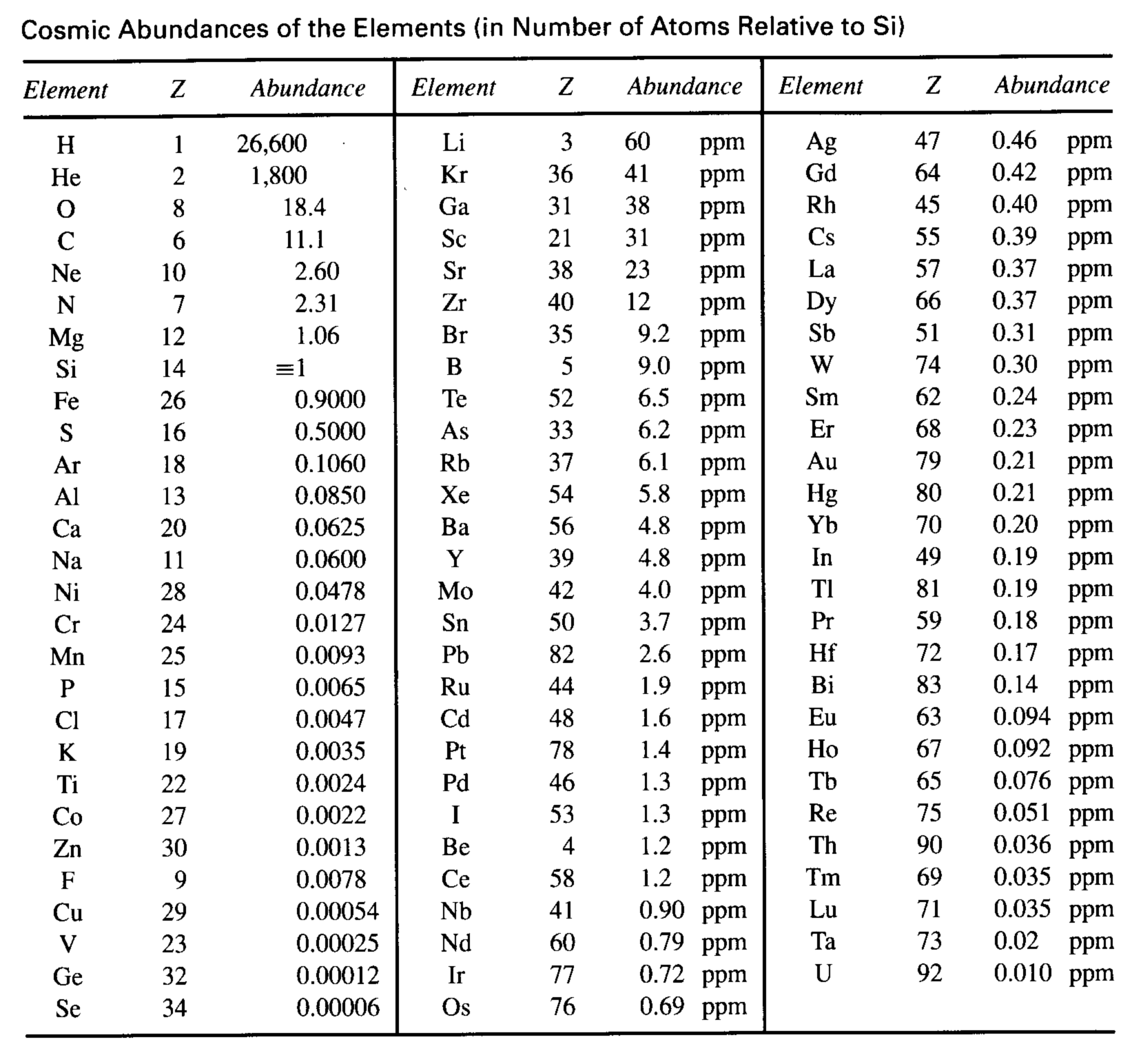 Four planet-forming types of matter
l Gas: mostly H and He
l Ice (‘volatiles’): e.g., H2O, CO2, CO, NH3, CH4. Solid at low temperature, density ~1 g/cm3
l Rock: silicates (silicon oxides with Mg, Fe, Al). Density ~3 g/cm3
l Metal: mostly Fe, with some Ni. Density ~ 8 g/cm3
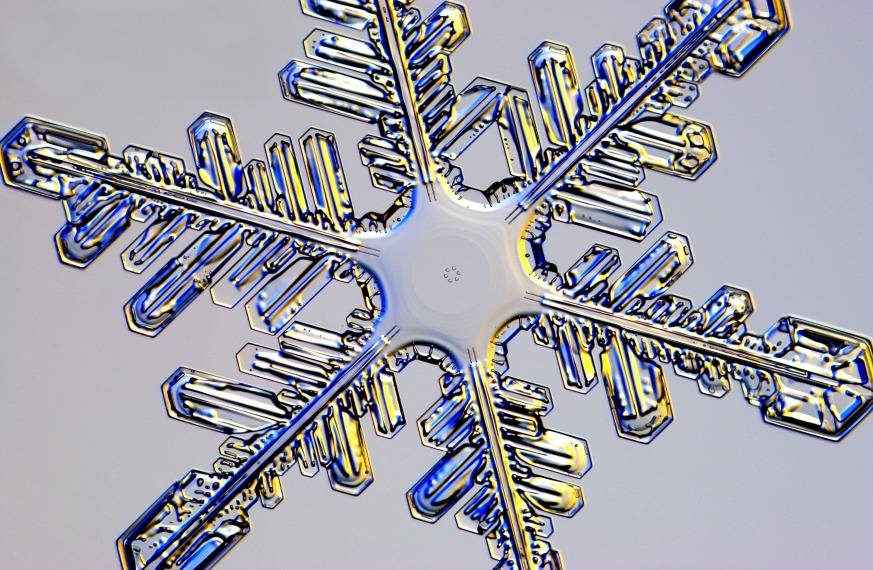 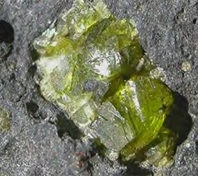 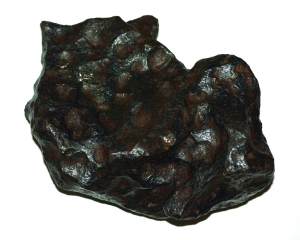 H and O; ‘reducing’ vs. ‘oxidizing’
l H and O two of most abundant and reactive elements, e.g., CH4, CO2, H2O, NH3, O2.

l If O is more abundant : ‘oxidizing’ environment, lots of O compounds (oxydes) form. Inner planets tend to be oxidized.

l If H is more abundant : ‘reducing’ environment, lots of H compounds form. Outer planets tend to be reduced.
Snowline (or frost line)
l In proto-solar nebula, the temperature decreases with increases distance from the Sun. 

l Snow line: distance from the star at which water can condensate. For the Sun, about 3.0-4.0 A.U. (some estimates up to 5.0 A.U.).

l Volatiles (CH4, NH3, N2, CO2) condensate at larger distances.

l Metal and rocks condensate at shorter distances.
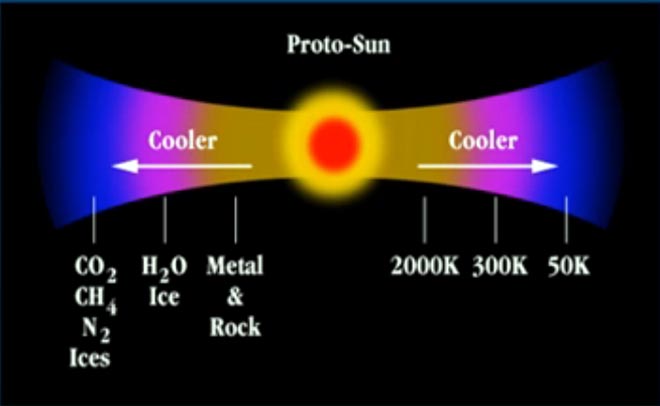 Terrestrial planets: densities & formation
l Densities
l Formed hot: primitive rocks differentiated into rock + metal
l Basically metal core + rocky mantle & crust
l Fraction of metal (i.e. size of core) decreases getting further from the Sun
l Moon much less metal than Earth even though same distance from Sun!
l Venus and Earth seem similar but surfaces quite different!
Where does the Earth’swater come from ?
l Earth formed too close from the Sun to be able to condense water. 

l Water was brought by other objects :
- Comets, during the heavy bombardment phase.
- Planetesimals migrating from other regions and accreting to the proto-Earth
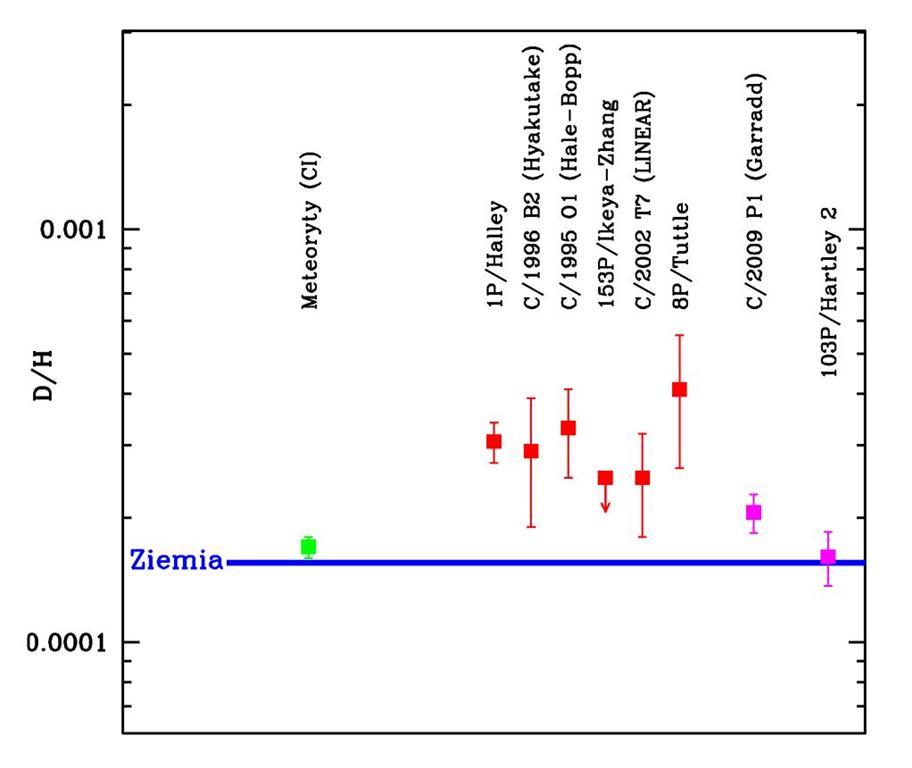 l Hints from D/H ratio in comets :
- D/H twice that in oceans.
- But recent measurements in comet 103P Hartley indicate D/H similar to that in oceans.
Jupiter & Saturn
l Radius, mass, & density:
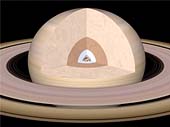 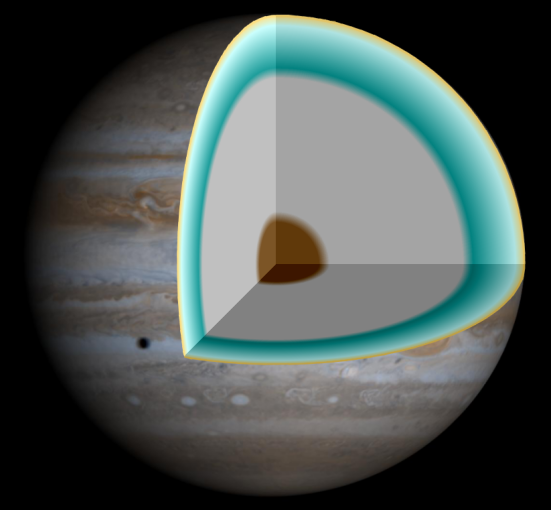 l Composition:
	- Mostly gas (H and He), similar to Sun
	- Must have dense ‘cores’, probably rock and ice
Uranus & Neptune
l Radius, mass, & density:
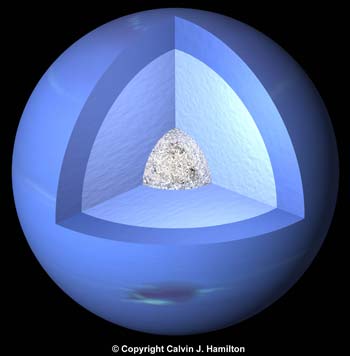 l Composition:
	- Much less compressed than Jupiter & Saturn
	- Must have more heavy stuff (ice & rock)
Major outer solar system moons
l Densities between 1.5 and 3.5 g/cm3, indicating composition between ice + rocks and rocks.
l Pluto  & Charo: not moons, but composition similar to ice + rock (density are 1.9 and 1.5 g/cm3, respectively).
Sun vs Planets
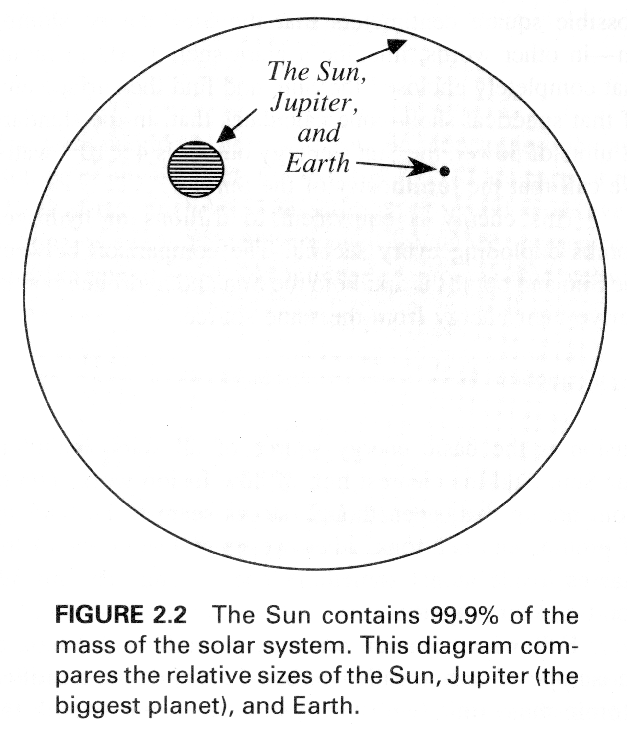 The Sun …

- … is 4.0×108 times more luminous than Jupiter.

- … represents 99.9% of the total mass of the Solar System !
The Sun
l Dimensions: Mass 2.0×1030 kg; Radius : 7.0×105 km.
l Composition: mainly hydrogen and helium.
l Powered by fusion of Hydrogen into Helium following proton-proton cycle. Requires high-temperatures (1.5×107 K) and high-pressures (2.5×1016 Pa) to overcome Coulomb repulsive forces.
l Heat transferred by radiation, and convection in the outer 20%
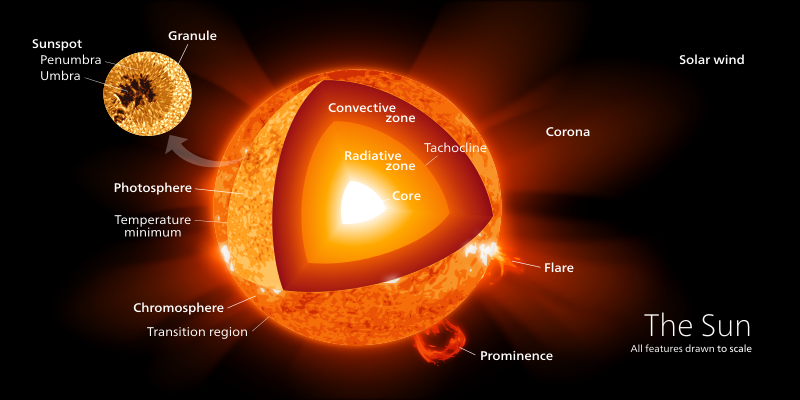 Mercury:

- a = 0.39 A.U.

- M = 0.055 MEarth

- R = 2440 km














- Density: 5340 kg/m3
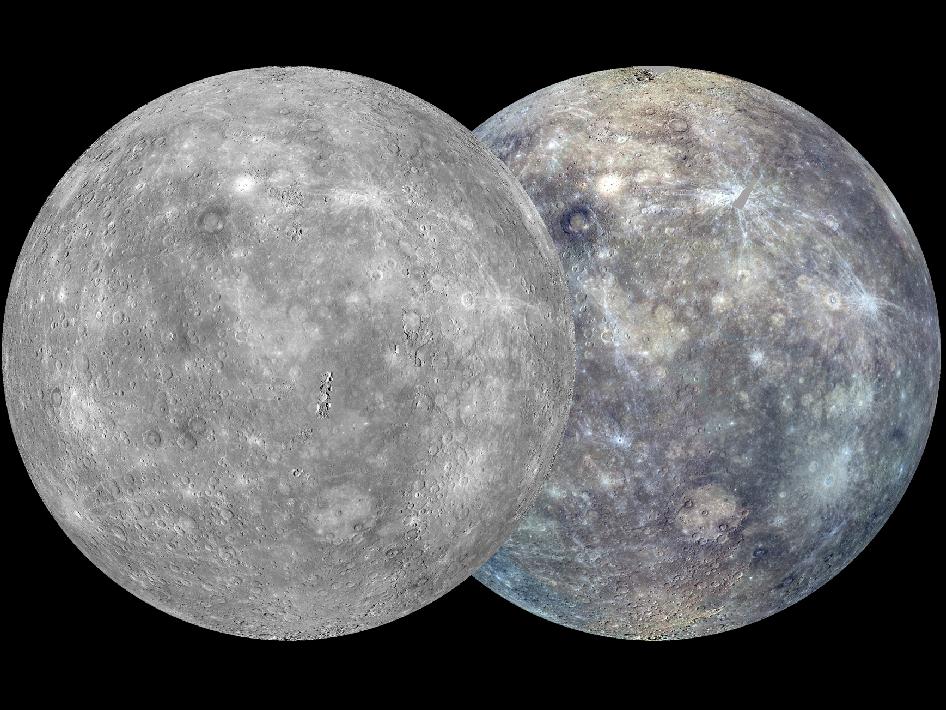 Mercury’s similarities to Moon
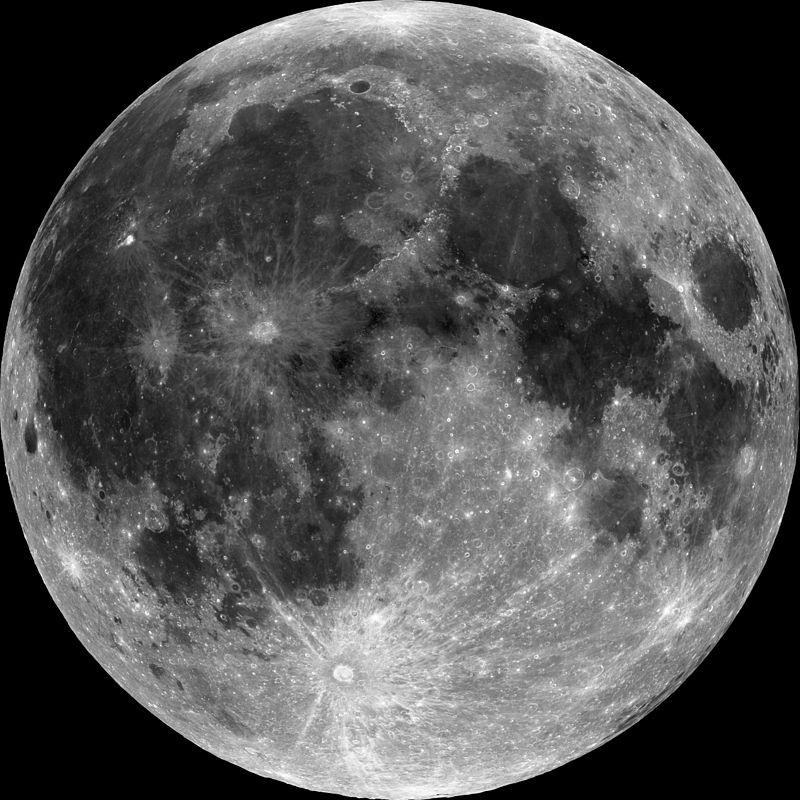 l Size (i.e. much smaller than Earth)
l Heavily cratered
l Highlands similar to lunar highlands
l Crater density indicates similar age
l Also has smooth lowland regions
l Negligible atmosphere
l Large variation in surface temperature
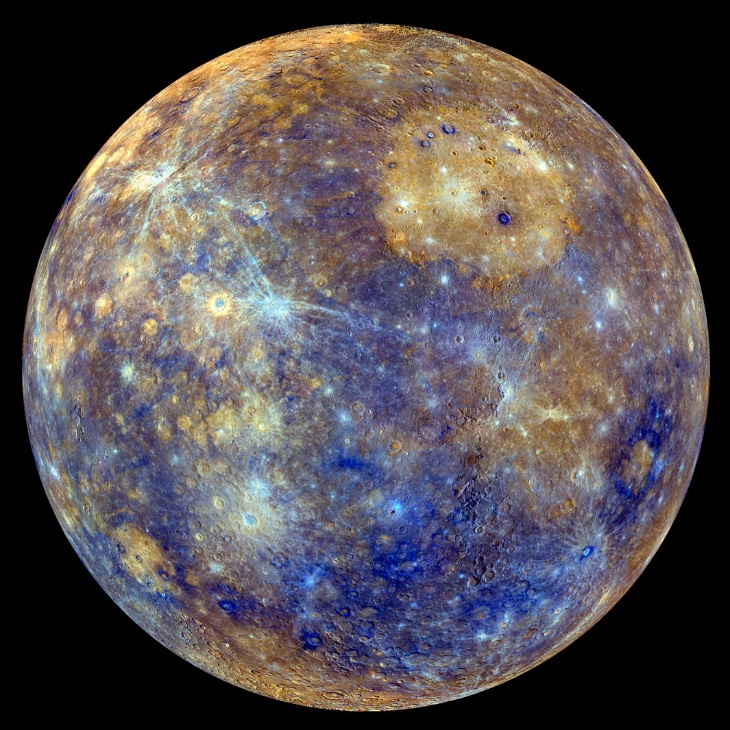 But:
l Mercury as a big core, the Moon a small one.
l Mercury has a permanent magnetic field (although small), the Moon none (but had one in the past)
Mercury’s core
l Large core : about 1800 km, i.e., 75% of Mercury’s size
l Partially molten (magnetic field).
l Possible layer or sulfur iron (FeS) between the outer liquid core and the mantle.
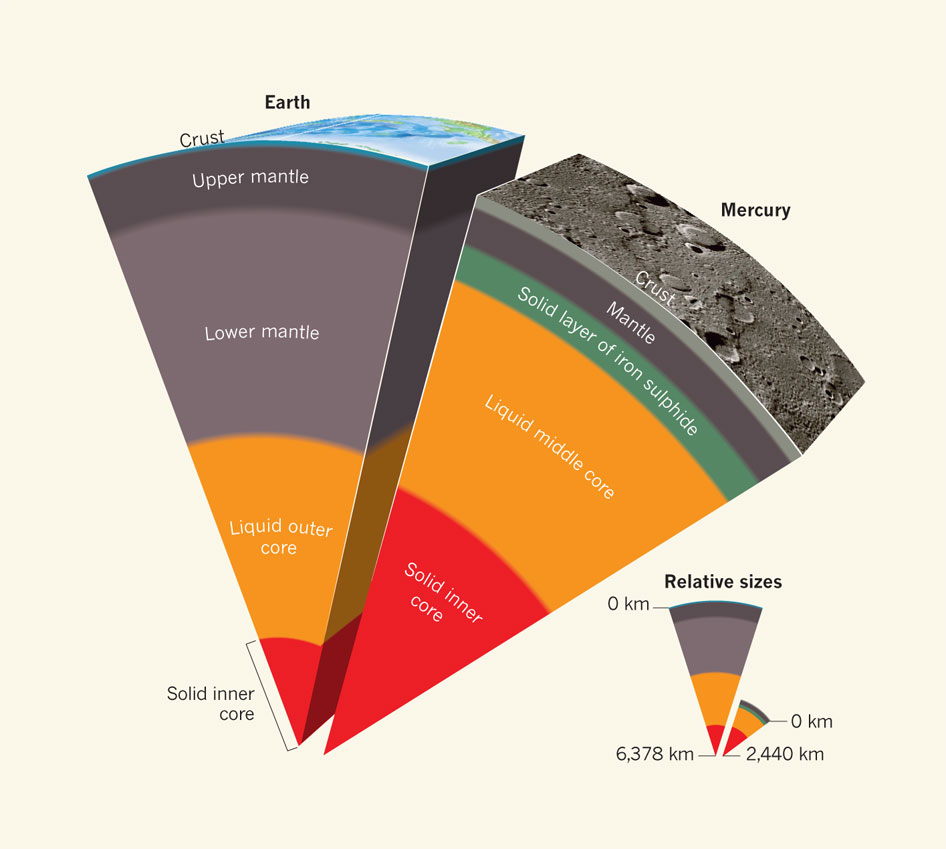 Measuring Mercury’s outer core
l Libration: small perturbation in the direction of the axis of rotation. Due to external gravitational coupling. Period and amplitude depends on internal structure
l Mercury’s libration is due to gravitational torque exerted by the Sun. 
Main period: 88 days. Amplitude indicate decoupling between mantle and core, thus the presence of a liquid layer (only the mantle is affected by libration).
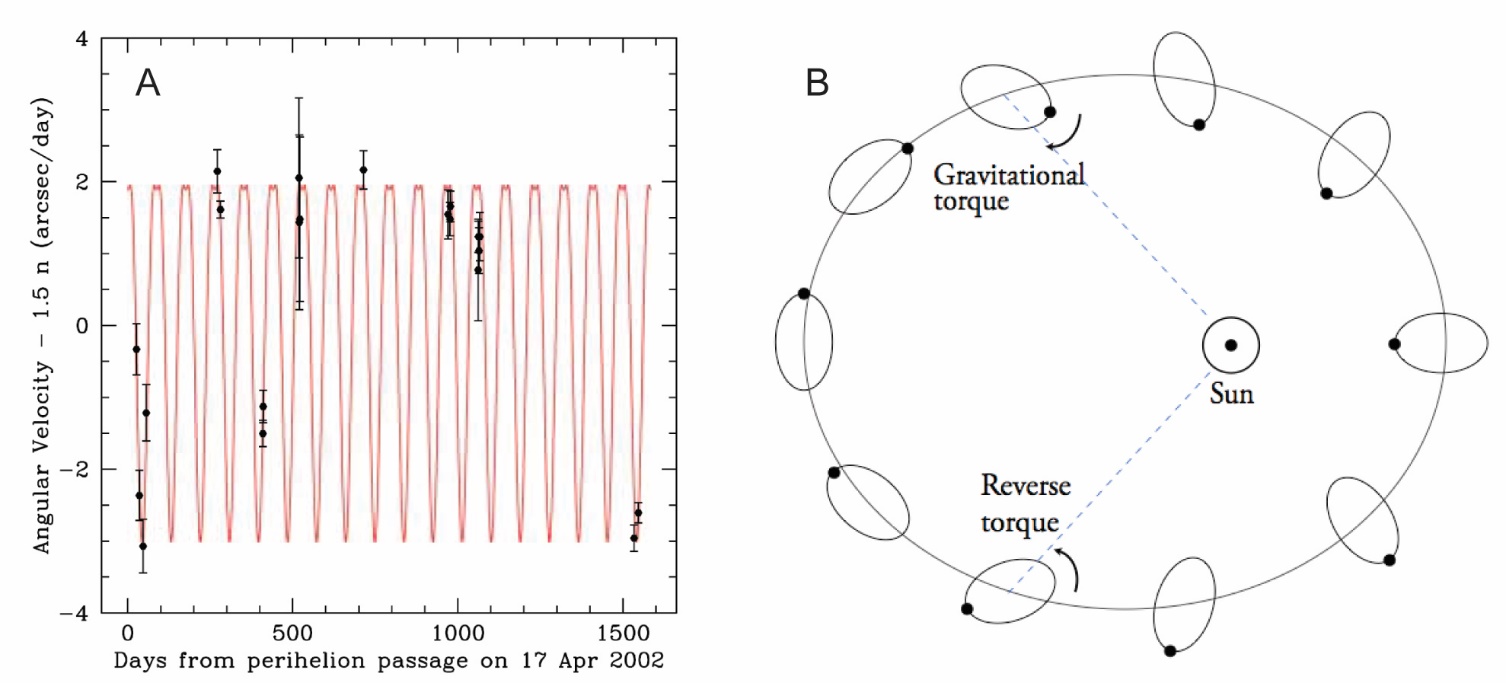 l Detailed study of other Mercury’s libration put a constraint on the size of the outer core.
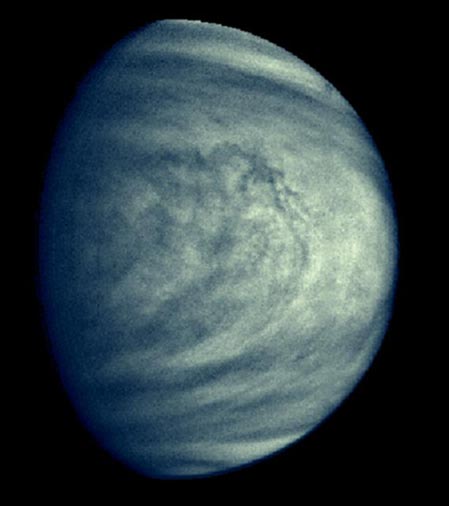 Venus:

- a = 0.72 A.U.

- M = 0.851 MEarth

- R = 6051 km
Venus seen by radar
l Venus is covered by a thick atmosphere, mainly of CO2 (95%).

l Strong greenhouse effect: surface temperature ~700-750 K.
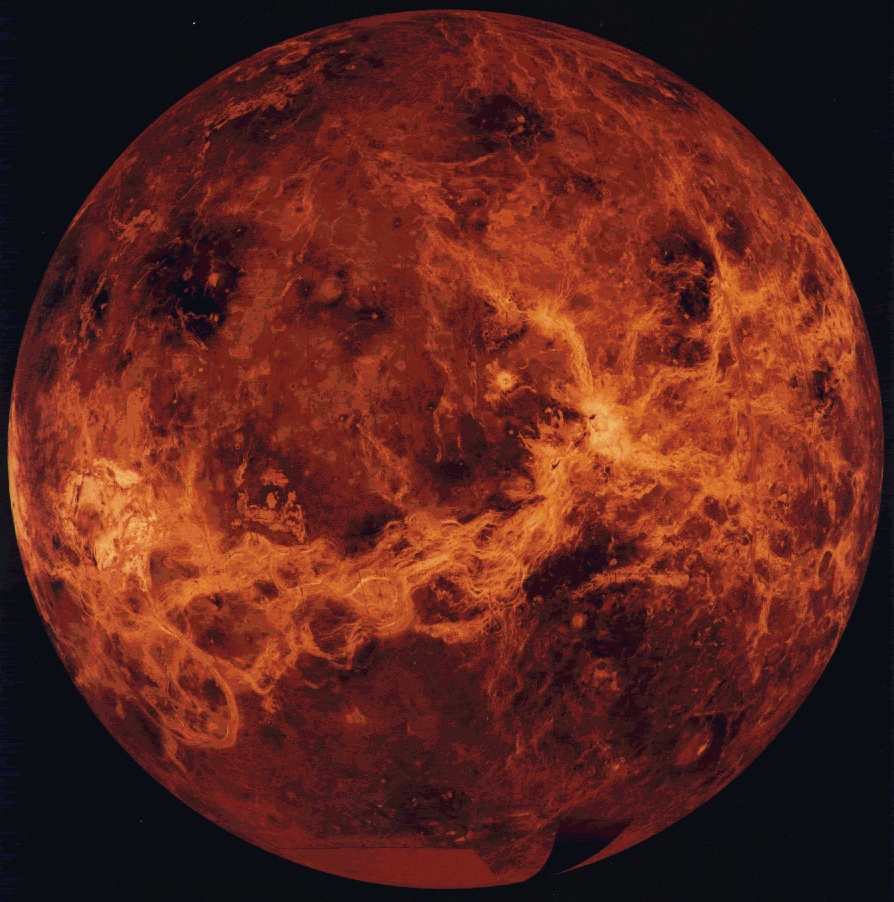 l Radar maps give access to surface structure and topography (Magellan):

- Few impact craters.

- Many volcanic features: shield volcanoes, domes, coronae, lava channels.
l No plate tectonics.

- One piece lithosphere.

- Global resurfacing.

- Surface age ~ 700 Myr
Pancake volcanic domes
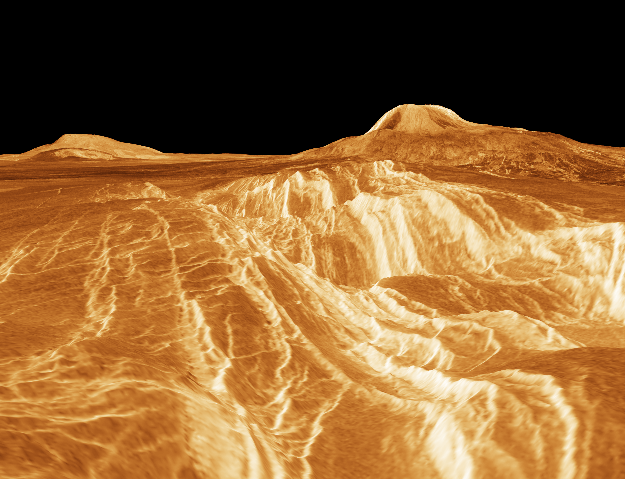 Pancake volcanic domes
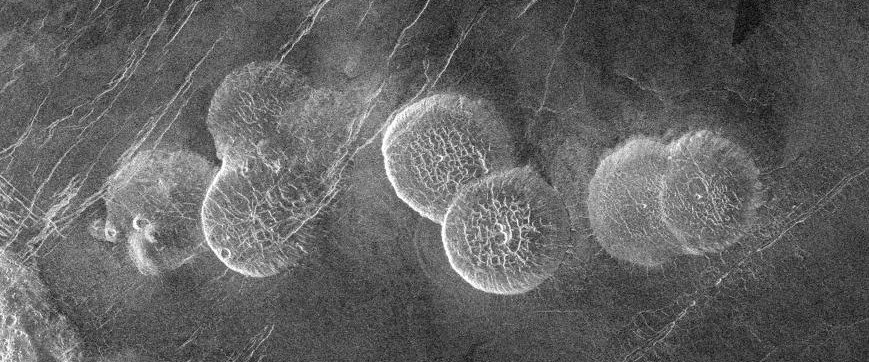 Pancake volcanic domes
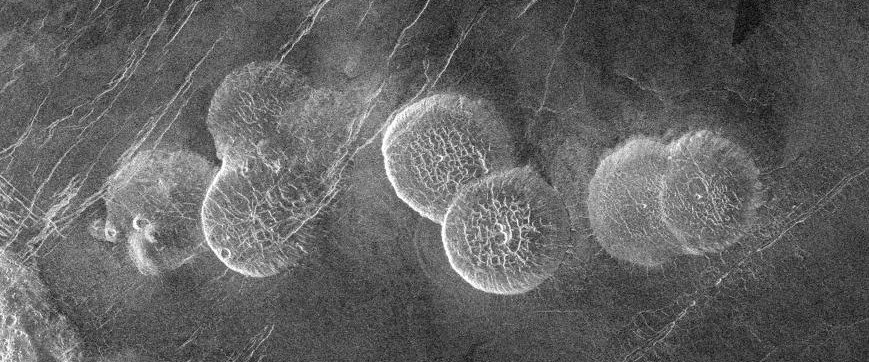 Moon:

- M = 0.0123 MEarth

- R = 1736 km
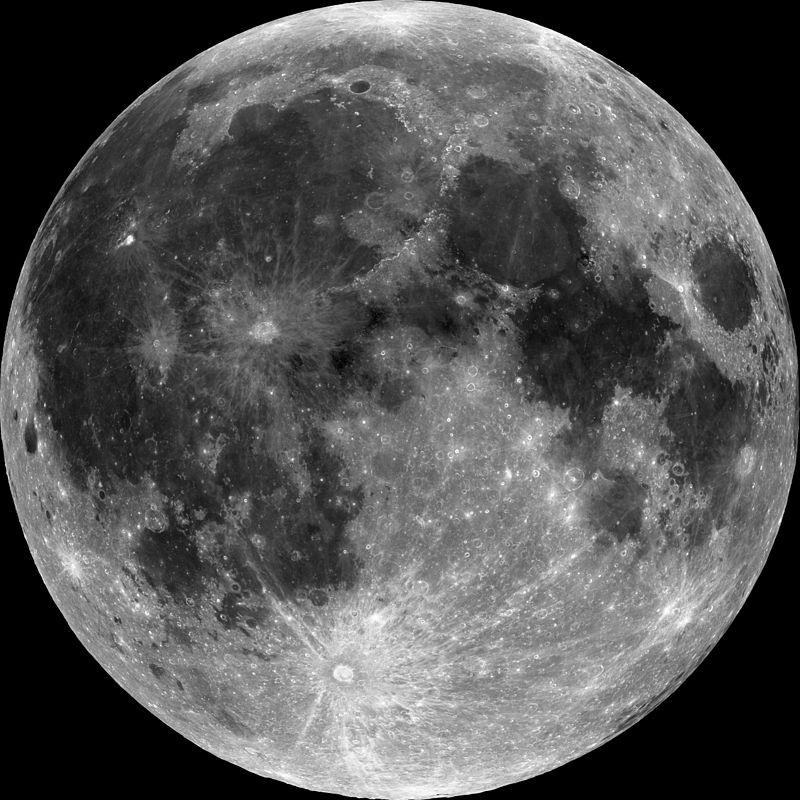 Two types of terrain
- Maria: dark, flat,  approx. circular plains
The far-side does not have maria
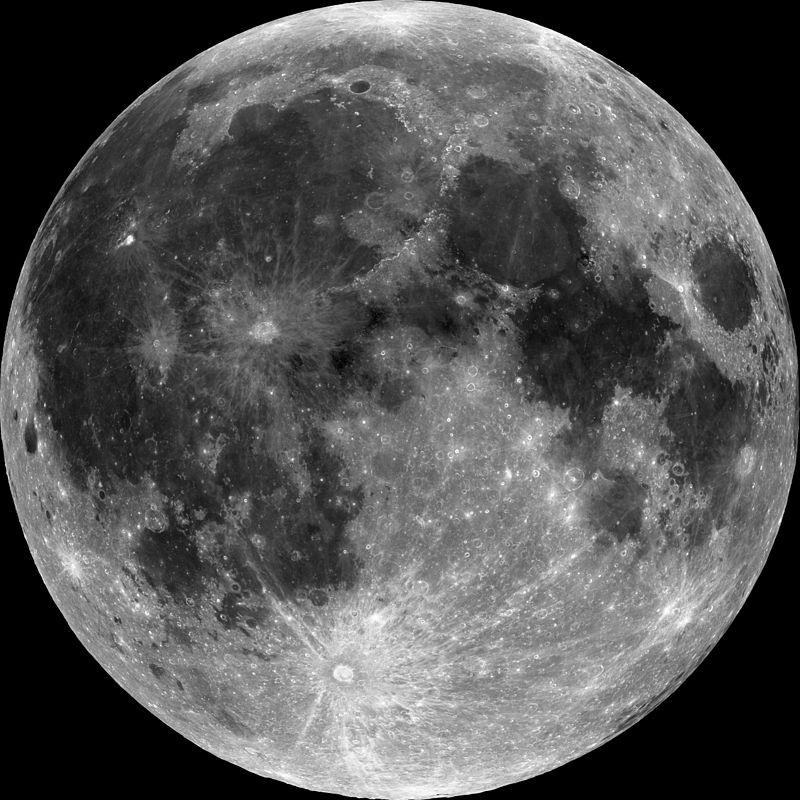 - Highlands: light, cratered, and mountained
A geologist on the Moon
Harrison Schmitt, Apollo 17
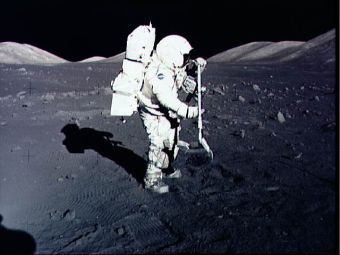 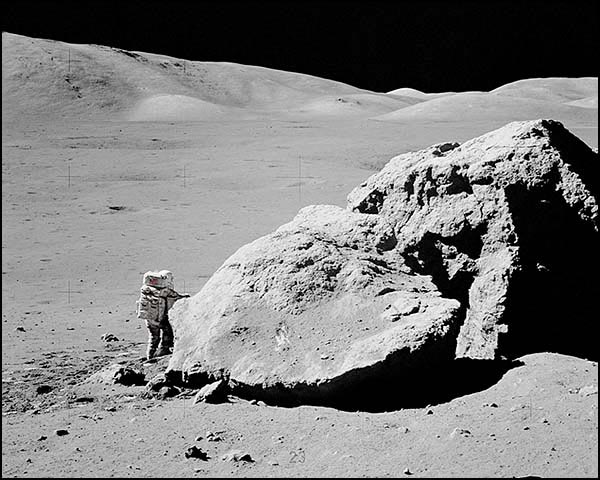 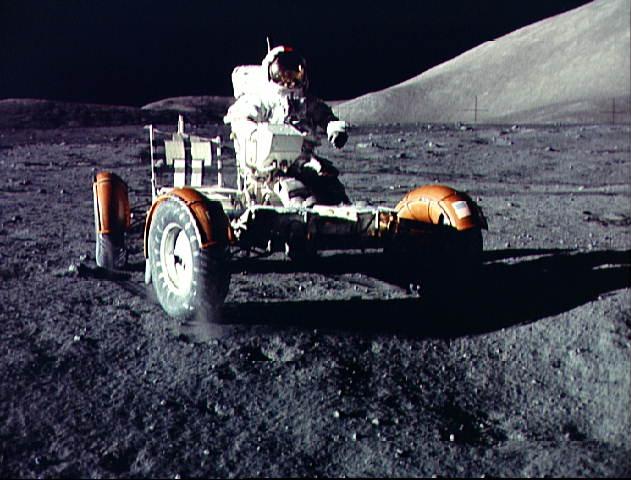 Isotopic similarity Moon/Earth mantle
l Moon and Earth mantle rocks have similar isotopic abundances of oxygen (stable isotopes 16O, 17O, and 18O):
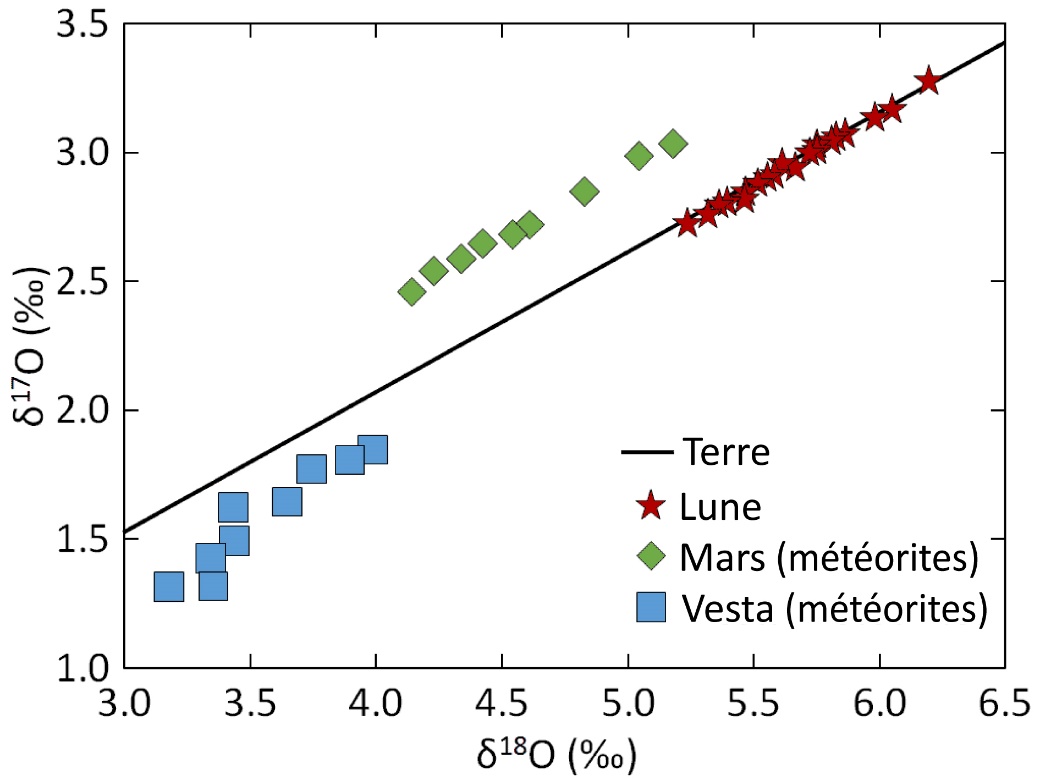 - 17O/16O and 18O/16O ratios follow the same trend (they align on a single straight line).
- Other bodies (Mars, Vesta) follow different trends.
l Isotopic similarities also for other elements: Fe, Ti, K, Mg, … .
l Moon and Earth mantle are made from the same source.
Moon formation: giant impact
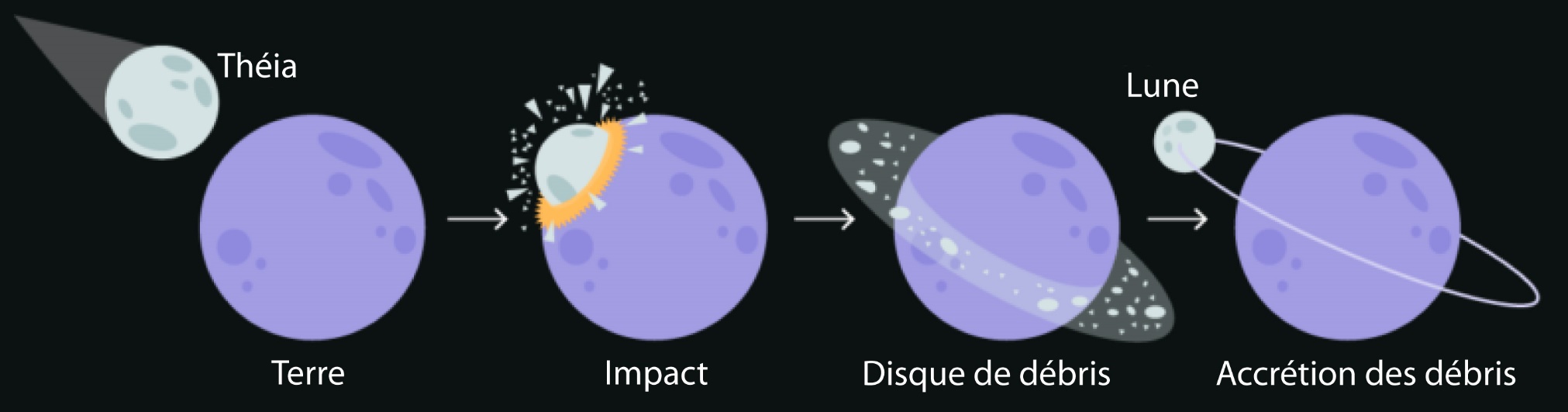 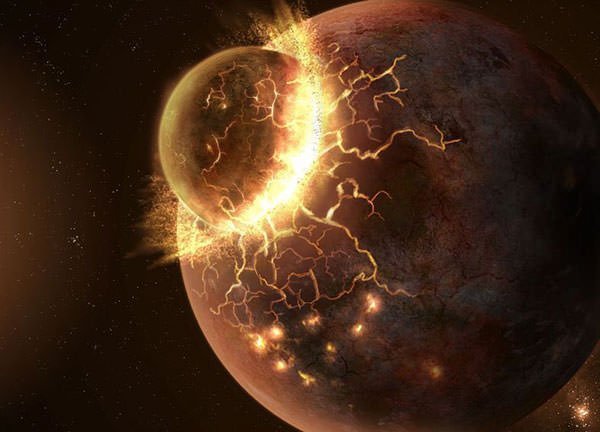 Explain several observations:
- Anorthositic crust (Moon had a magmatic ocean, requesting large amount of heat).
- Similarity in isotopic composition.
- Global depletion in iron). 
- High angular momentum of Earth/Moon system.
- No (or few) volatils.
- Tilt of Earth rotation axis.
Other hypotheses (before Apollo missions)
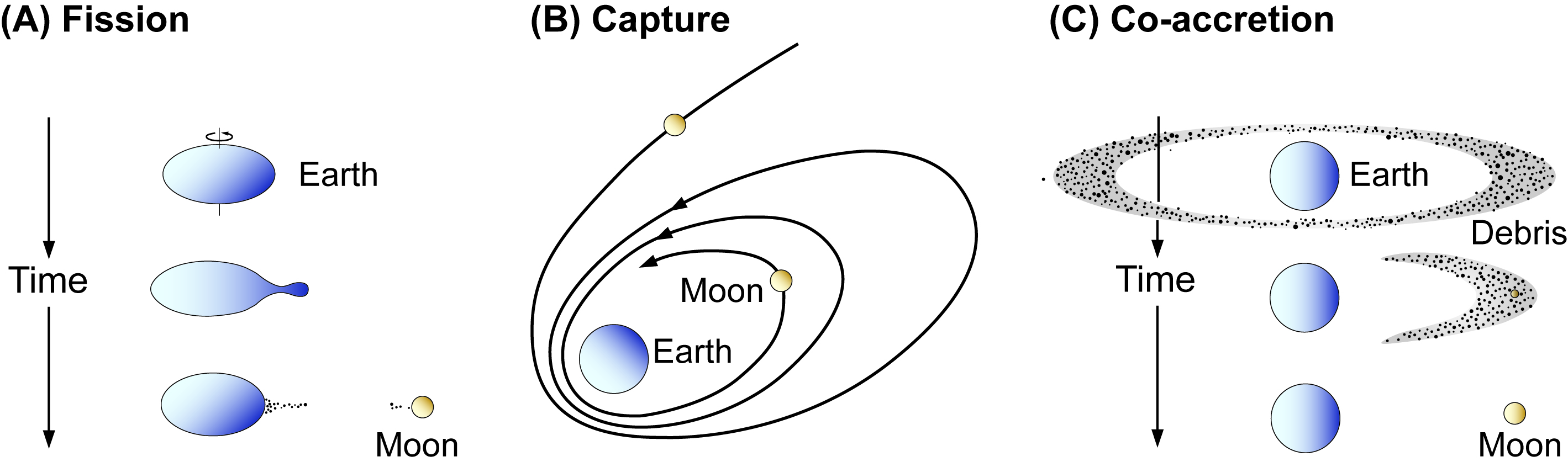 l Fission: requires rotation period less than 4 hours, which implies larger angular momentum than Earth/Moon system value.
l Capture: do not explain the similarity in isotopic composition and is very difficult to achieve in practice.
l Co-accretion: not possible if Earth and Moon formed too close (the two objects would accrete together). Moon have to form further away, and isotopic similarity is not satisfied
Giant impact simulations
l Demonstrate feasibility of giant impact, but imply that Moon is composed at 70-80 % from impactor material.
Difficult to reconcile with isotopic similarity, unless the impactor was formed in same environment as the proto-Earth.
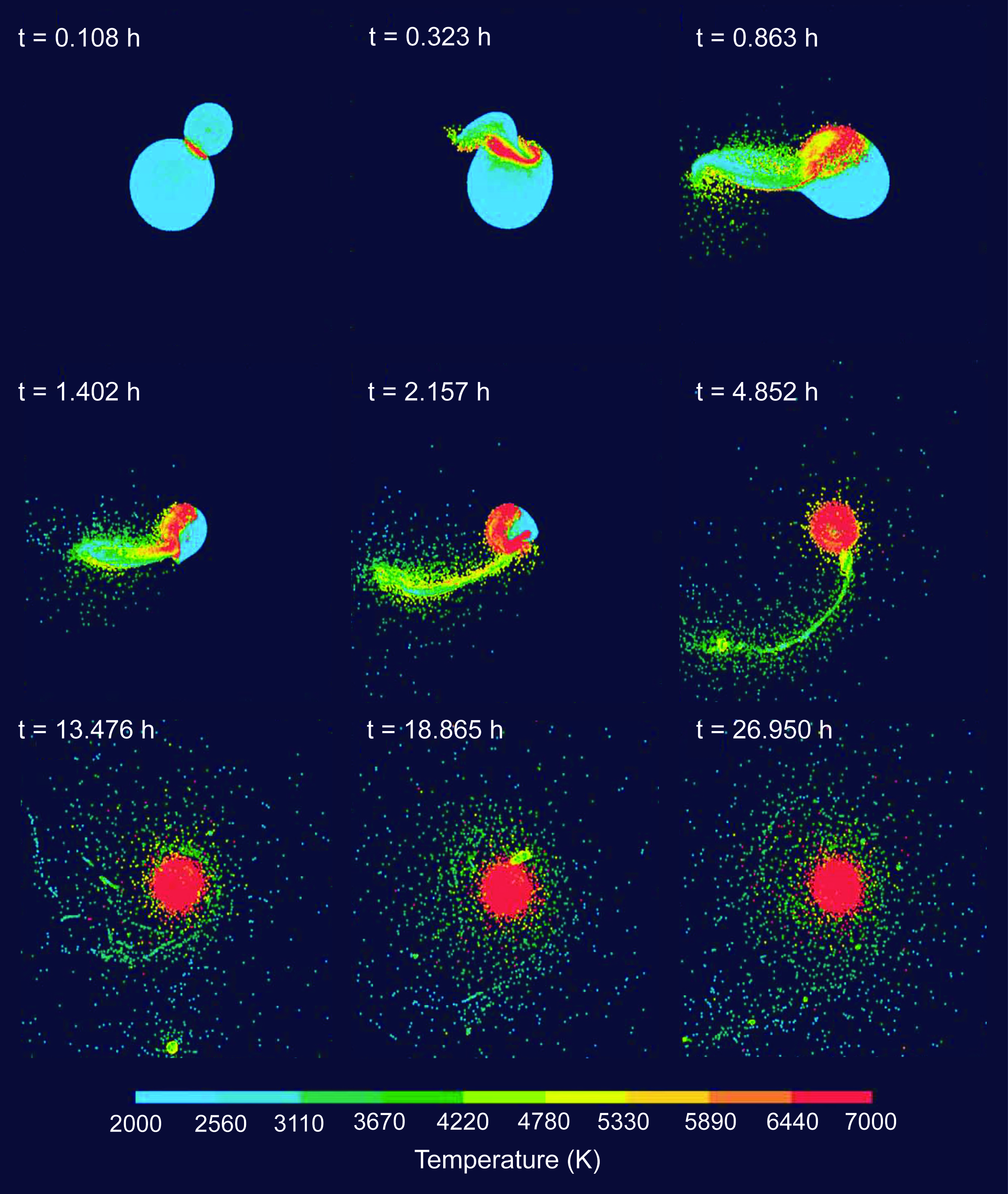 l Possible solutions
- Impact with larger velocity and/or impactor size … but increases angular momentum too much.
- Multiple impacts: the composition of each impactor is diluted. 
- Impact occurs while Earth had a magma ocean: more Earth material can be sent to orbit.
- Inner solar System (inside Mars orbit) was more isotopically homogeneous than expected.
Moon cross-section
l Small core, about 350 km in radius, possibly surrounded by a partially molten mantle layer ~500 km in radius. 
l Crust is thicker (by 15 km) and denser (iron and titane rich) on the far side than on the near side.
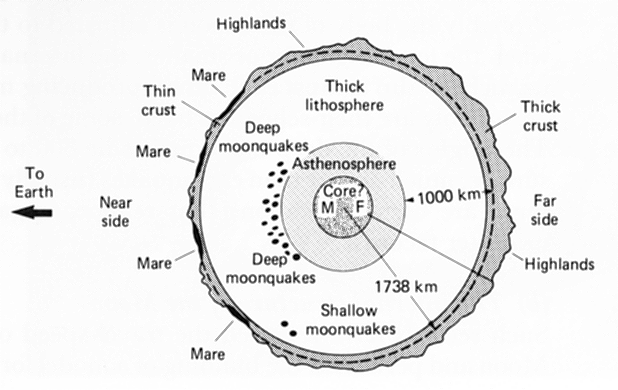 Highlands (crust) formation
l Made of anorthosite, a rock normally crystallized deep inside a planet.
l Probably formed from the crystallization of a global ocean of molten rock, or magma ocean, at early stage of the Moon:
- Magma ocean ~400 km deep.
- As it cooled, crystals of different densities went to top or bottom.
- Feldspar crystals went to top.
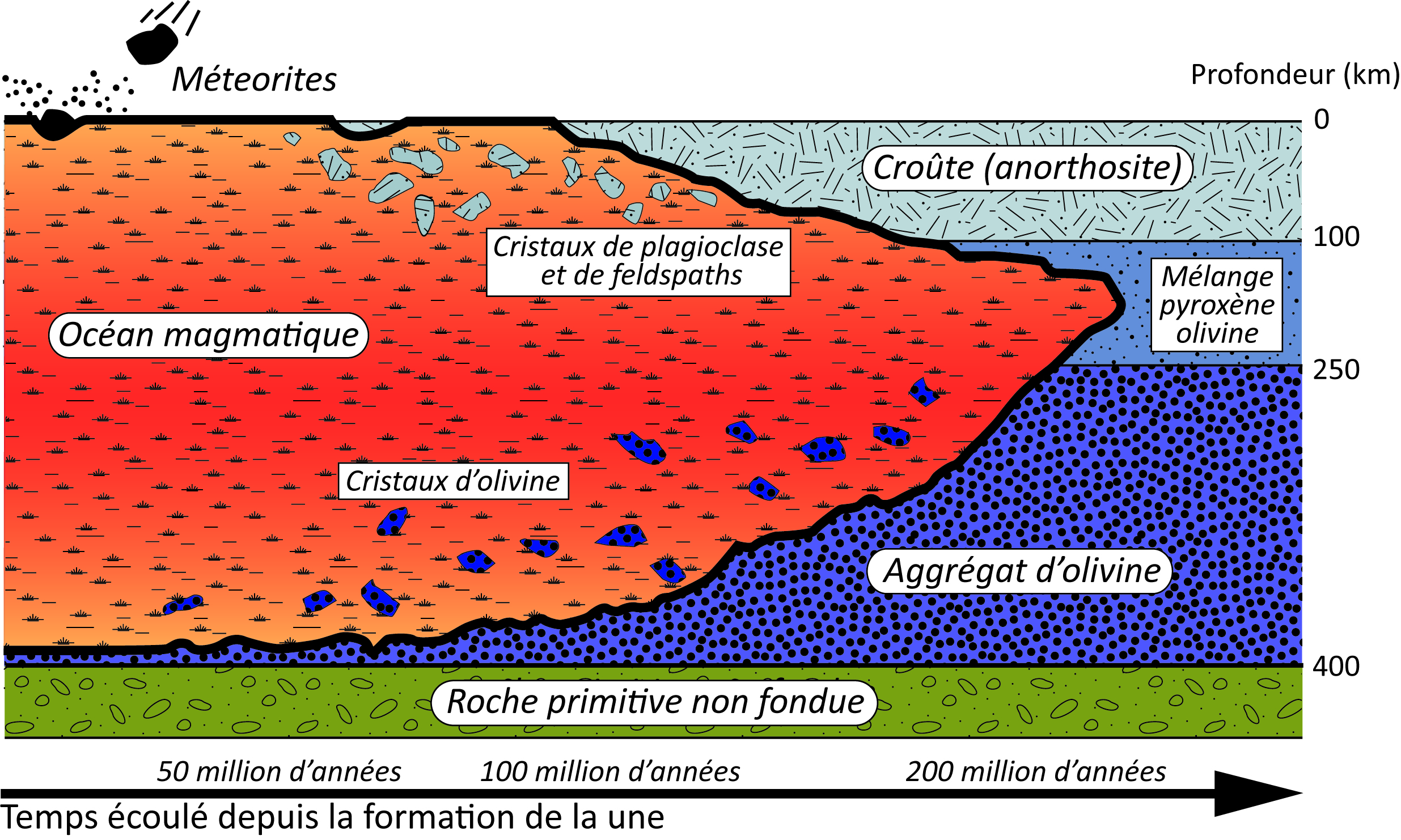 Formation of maria
l Made of a dense rock called basalt
l Basalt is found on Earth and forms from solidification of lava flowing out of volcano. Lunar basalt similar to flood basalts on Earth
l Mare basalts formed by outpouring of lava into low-lying craters subsequent to impact.
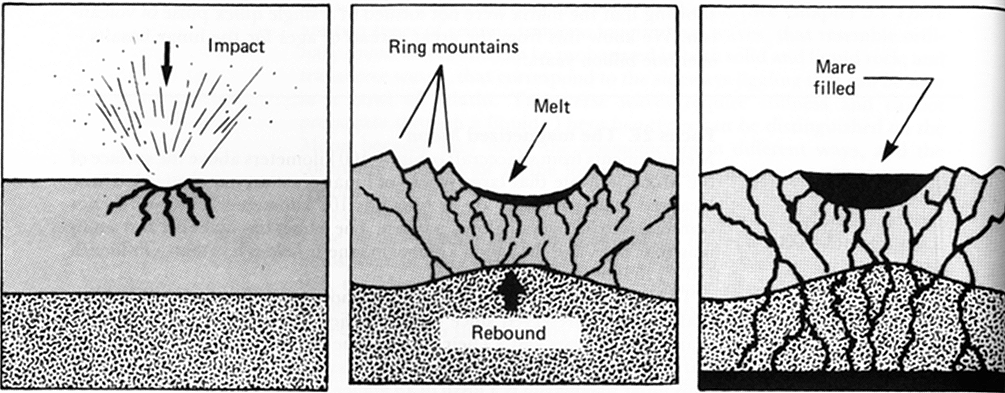 Lunar riles
l Long sinuous channels, up to 170 km long and 4 km wide: rilles
l Formed by lava flow, or lava tunnel
Hadley rile, explored by Apollo 15
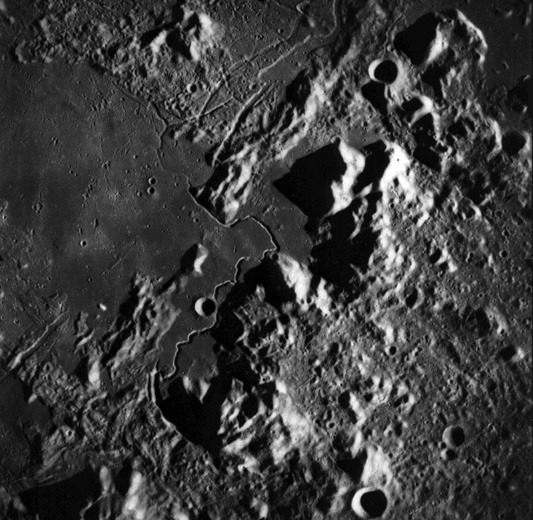 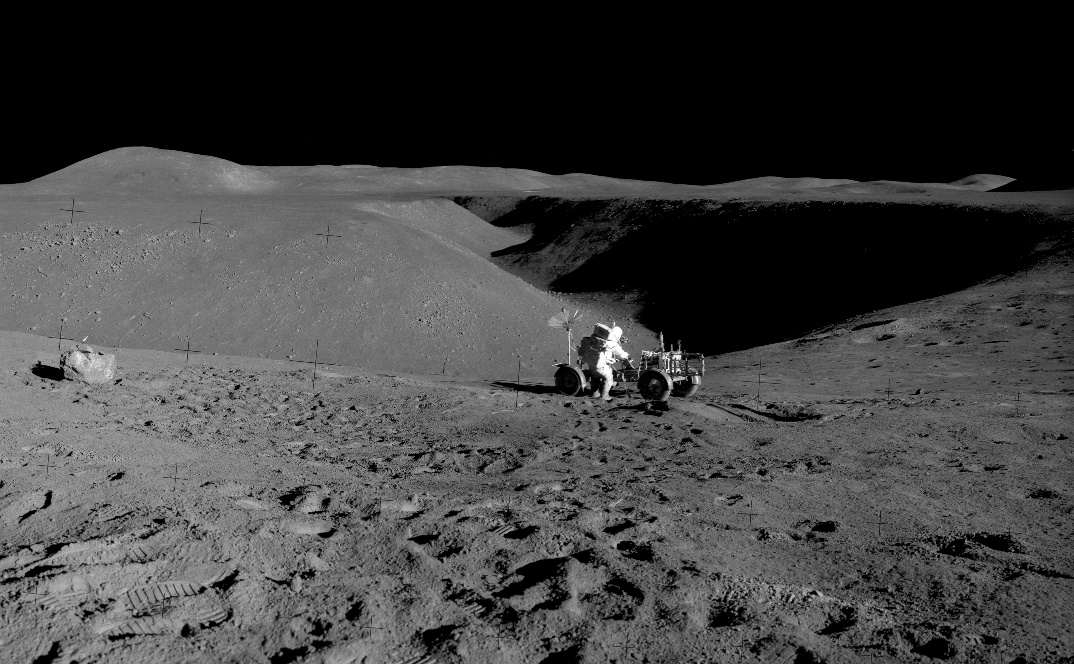 KREEP
l Terrains rich in potassium (K), Rare Earth Element, and phosphorus (P), on the near side of the moon (mainly Procelarum ocean).
l Also rich is radiogenic elements (thorium).
l Less dense than highlands, and probably result from the last stages of the crystallization of the magma ocean.
l Implies that the mantle and crust temperature on the near side was higher than that on the far side.
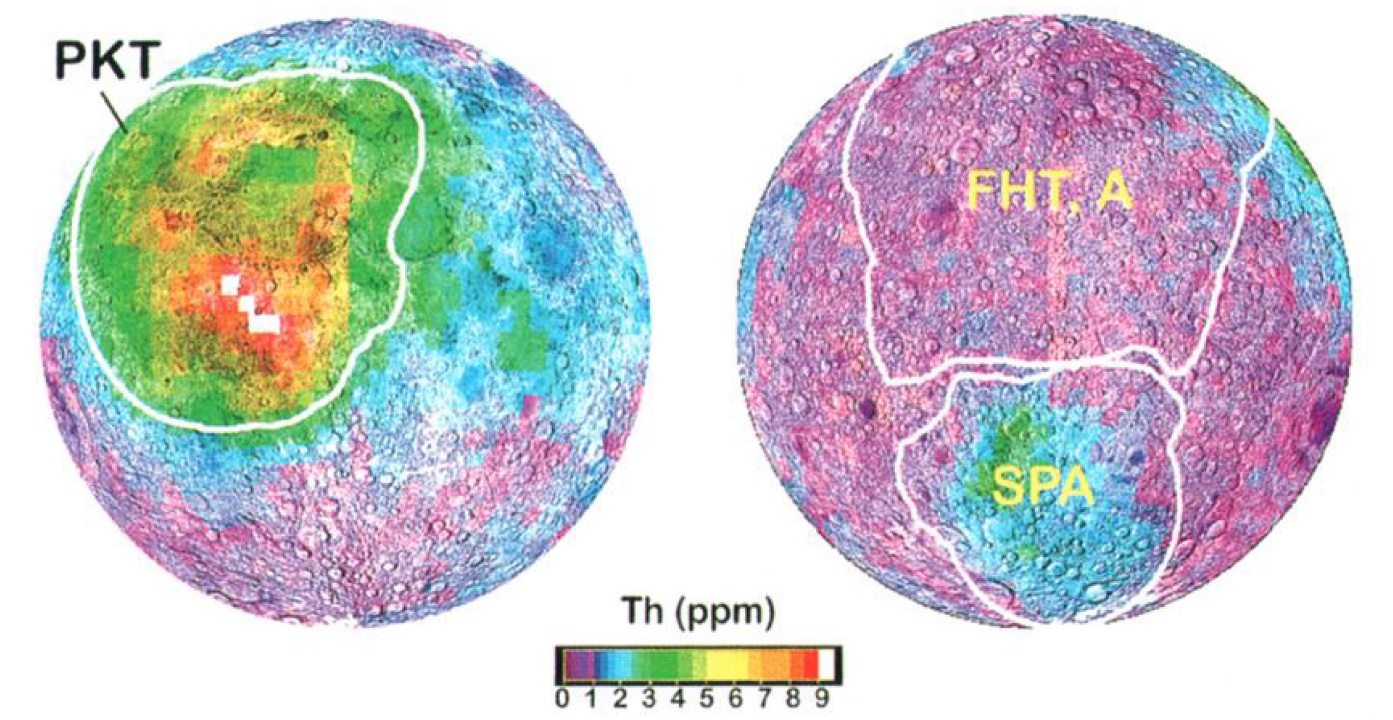 Recent volcanism on the Moon
l Irregular mare patches (IMP) : irregular terrains including uneven (U) and smooth (S) deposits, about 100-5000 m in dimension.
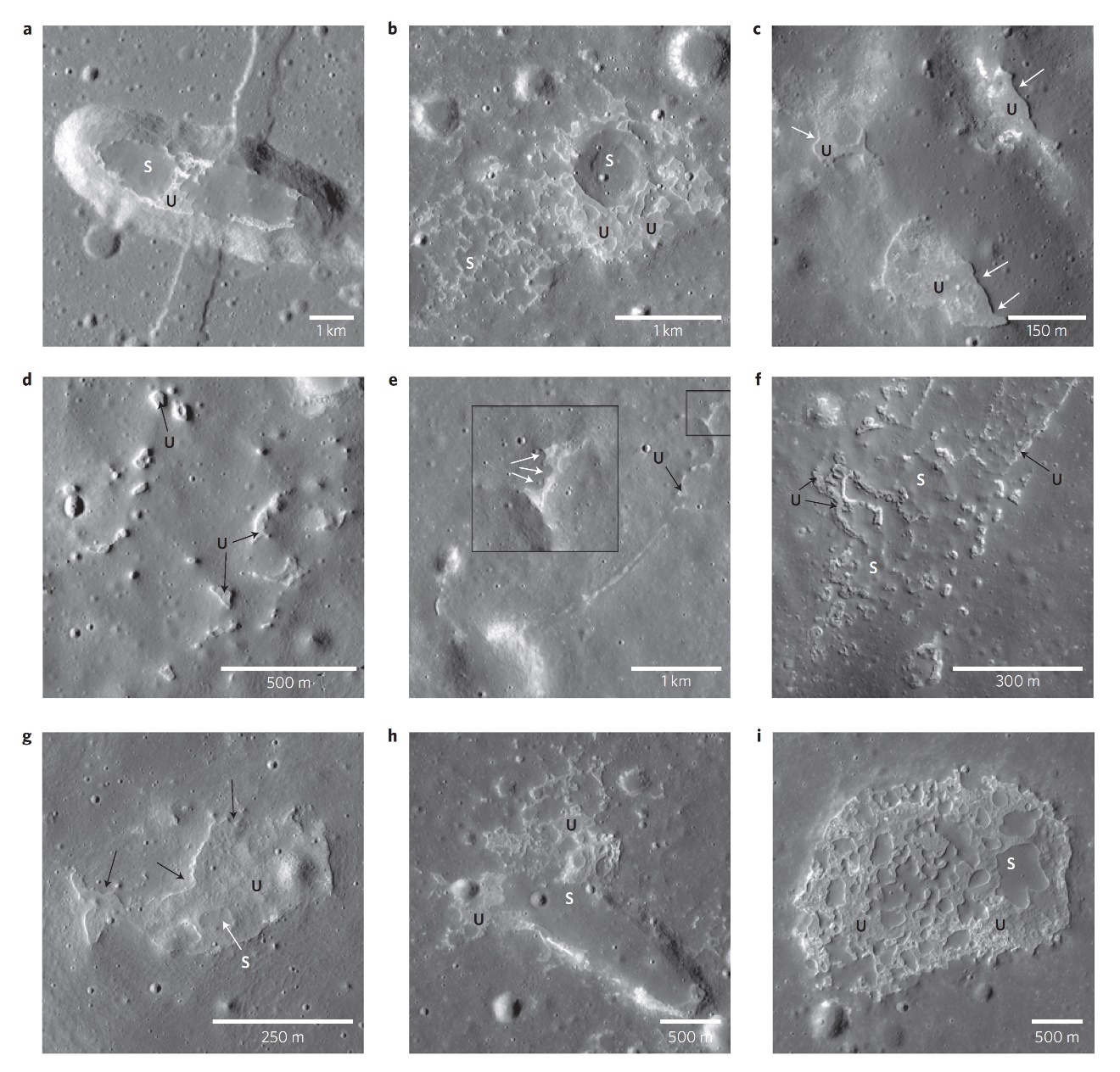 l About 70 IMP found so far by Lunar Reconnaissance Orbiter.
l Crater density indicate relatively young age, around 100 Myr.
l May result from the presence of radiogenic elements in a thin layer at the top of the mantle.
This layer may further be related to KREEP.
Mars:

- a = 1.52 A.U.

- M = 0.107 MEarth

- R = 3396 km
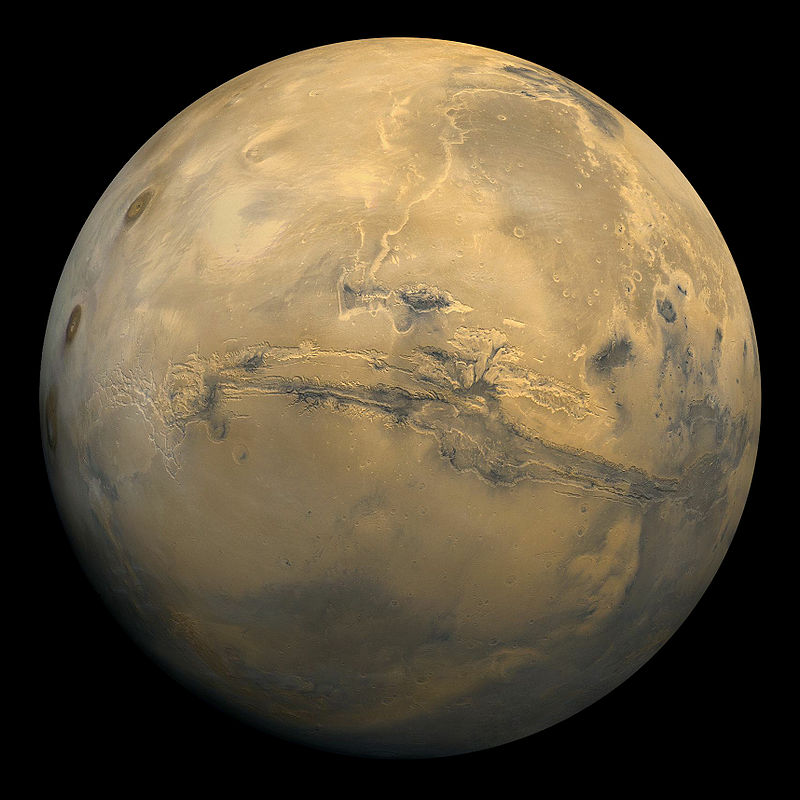 Mars crustal and topographic  dichotomies
l Plains in the northern hemisphere are lower than highlands in the south by 1-3 km, and are much less craterised (thus younger).
l Crust in the north hemisphere is only 35 km thick, but 60 km in the south
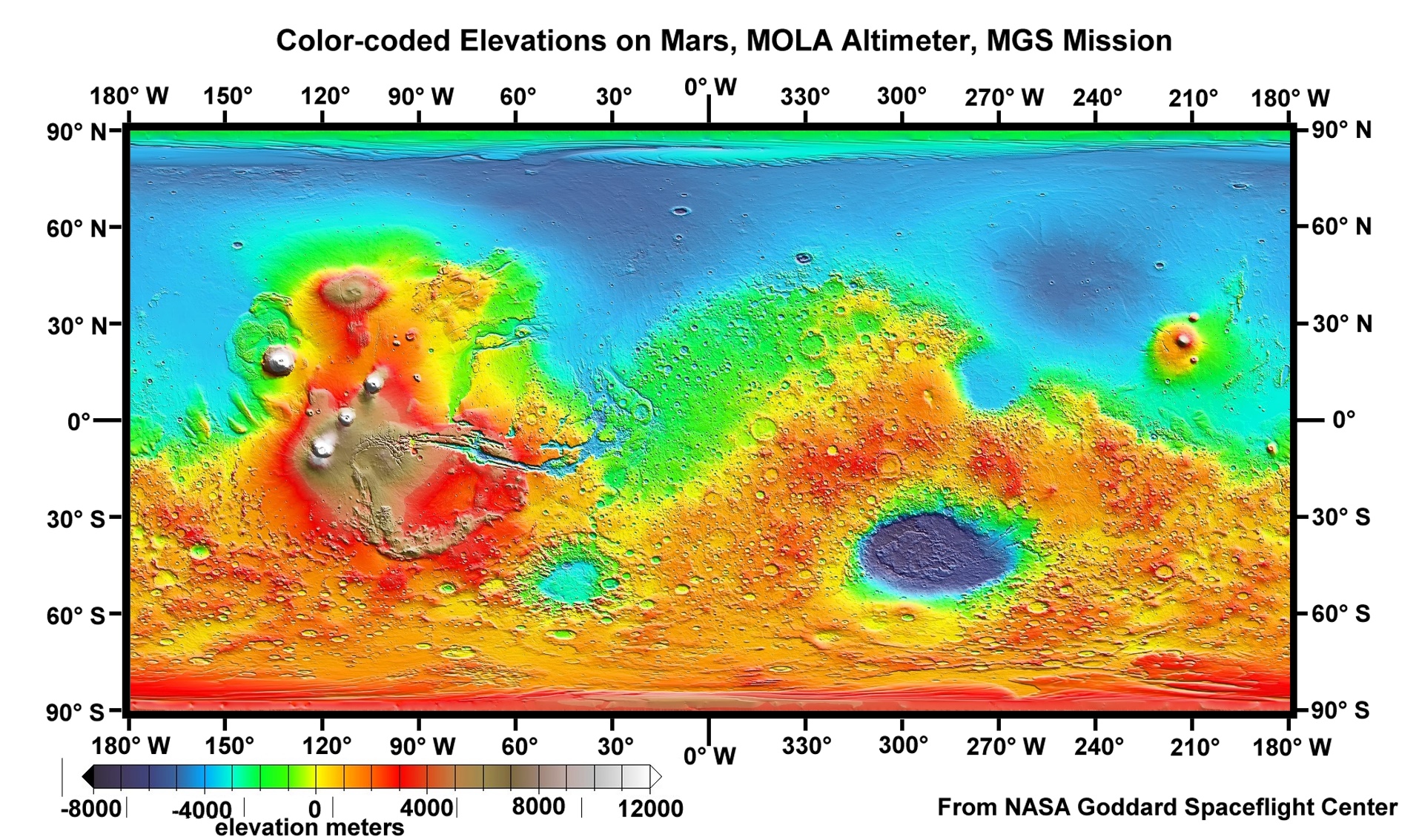 Tharsis bulge
l Large volcanic plateau about 5000 km across, with average elevation around 7 km
l Supports largest volcanic shield in Solar System (Olympus, 21 km High; Thrasis Montes).
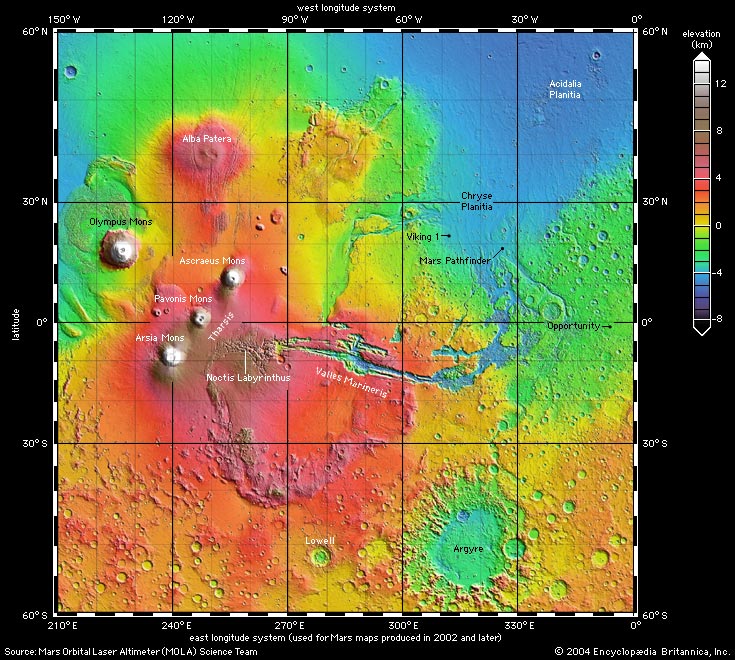 Origin of dichotomy and Tharsis
l Related to a large plume rising in the Martian mantle + rigid rotation of the lithosphere as a whole.
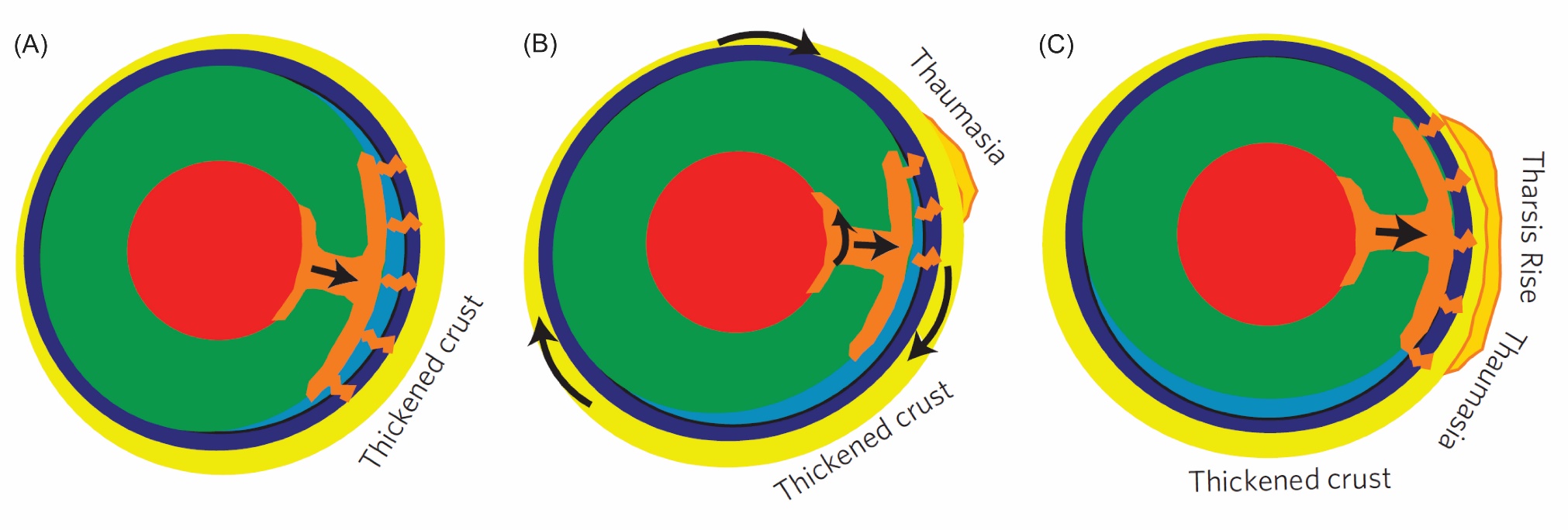 Mars’s remanent magnetic field
l Mars does not have a permanent magnetic field, but had one in the past.
l This paleo-magnetic field induced a remanent field in the crust
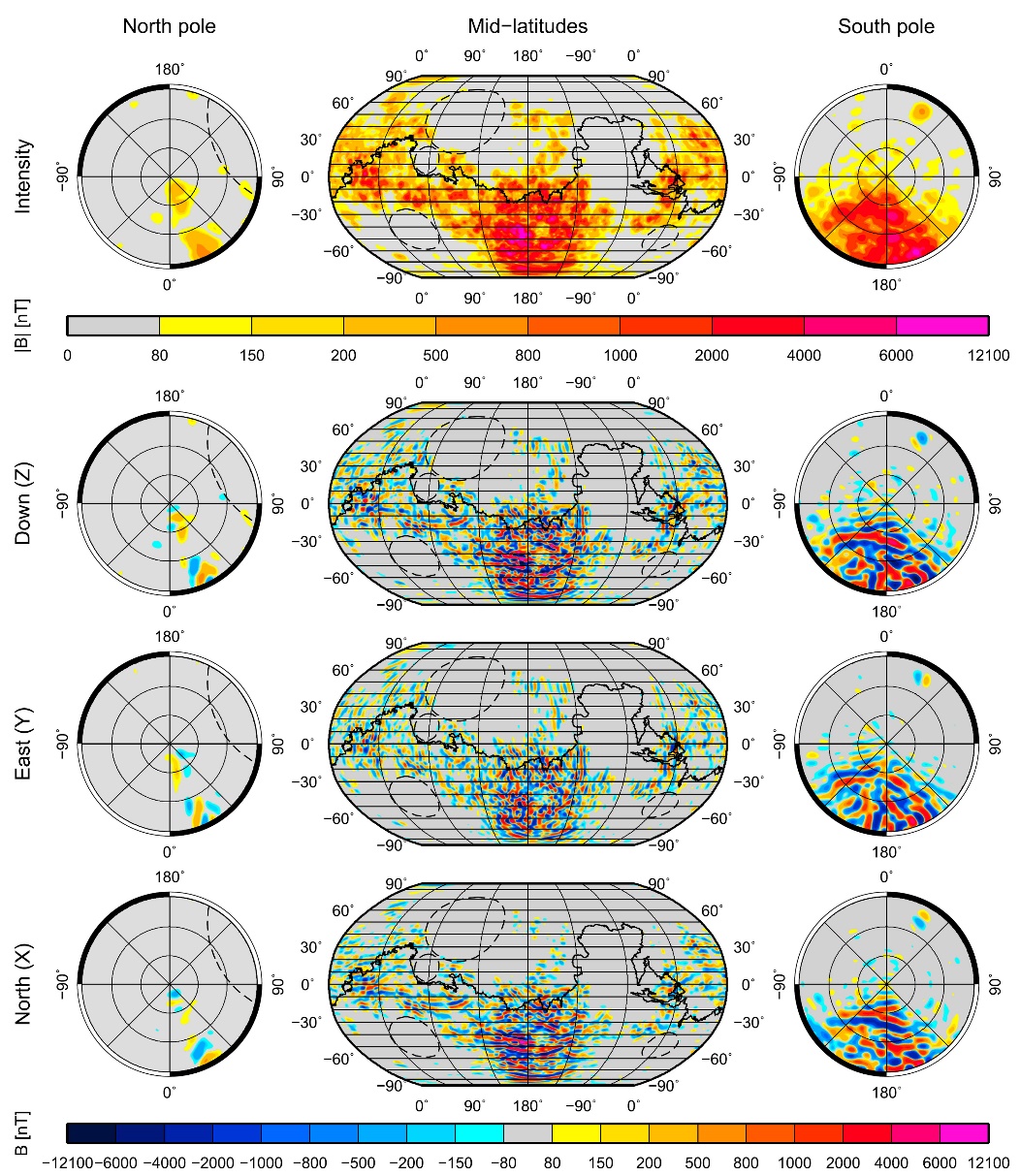 l North/south dichotomy: the magnetic field was already extinct when the northern plains and great impact basins (Hellas) formed.
l Magnetic field went extint ~4.0 Gyr ago.
l Possible reason: convection in the mantle became to weak to extract enough heat from the core (e.g., transition from plate-tectonic to stagnant lid convection mode).
Asteroids’s size distribution
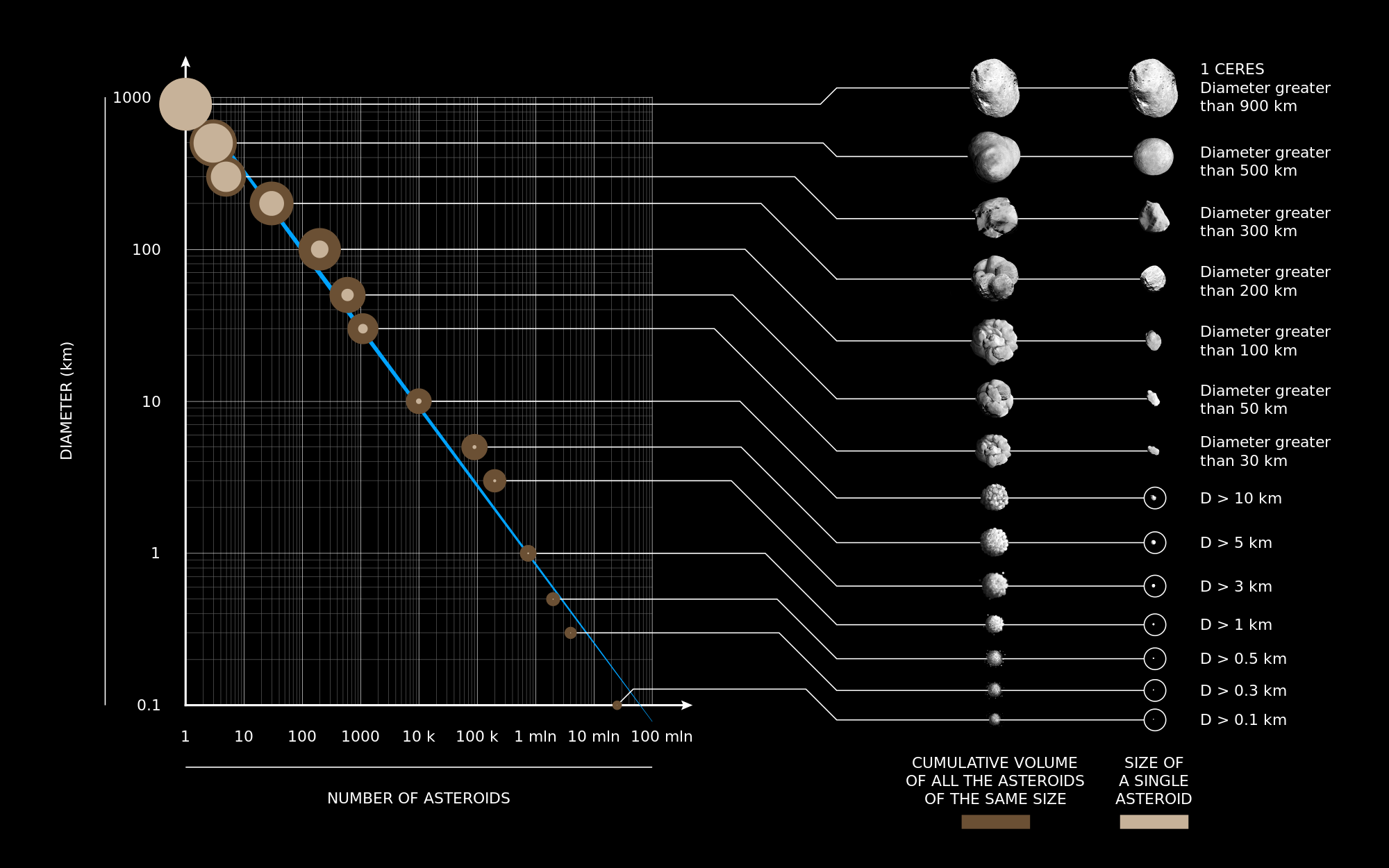 Asteroid distance distribution
l Main belt between 2.1 and 3.3 A.U..
l Silicate (S) mostly within 2.5 A.U., metal-rich (M) around 2.7 A.U., and carbonaceous (C) farther than 2.5 A.U..
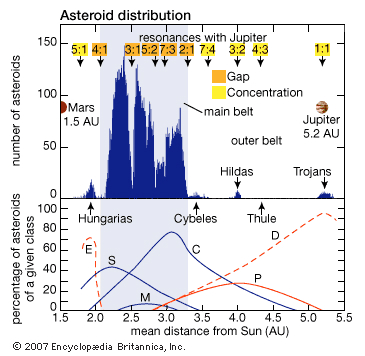 Vesta:

- a = 2.36 A.U.
- M = 2.6×1020 kg
- R = 262 km (average)
- Density: 3456 kg/m3
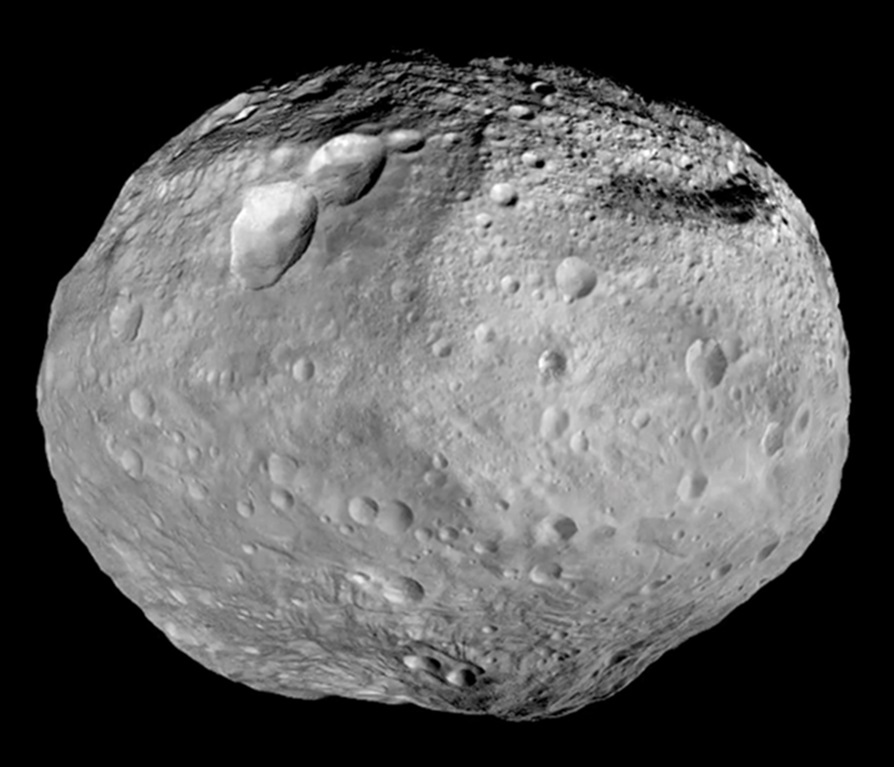 Second largest asteroid. Vesta is made of rocks and metal, and is differentiated
Ceres:

- a = 2.77 A.U.
- M = 9.5×1020 kg
- R = 476 km (average)
- Density: 2080 kg/m3
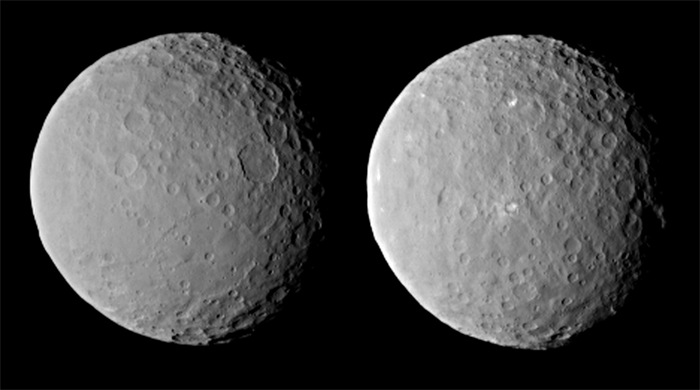 Ceres is rich in water, and possibly volaties (ammonia): migrating dwarf planet from the outer solar system ?
Heavily cratered surface
Many craters with diameters > 100 km, and up to 280 km (Kerwan)
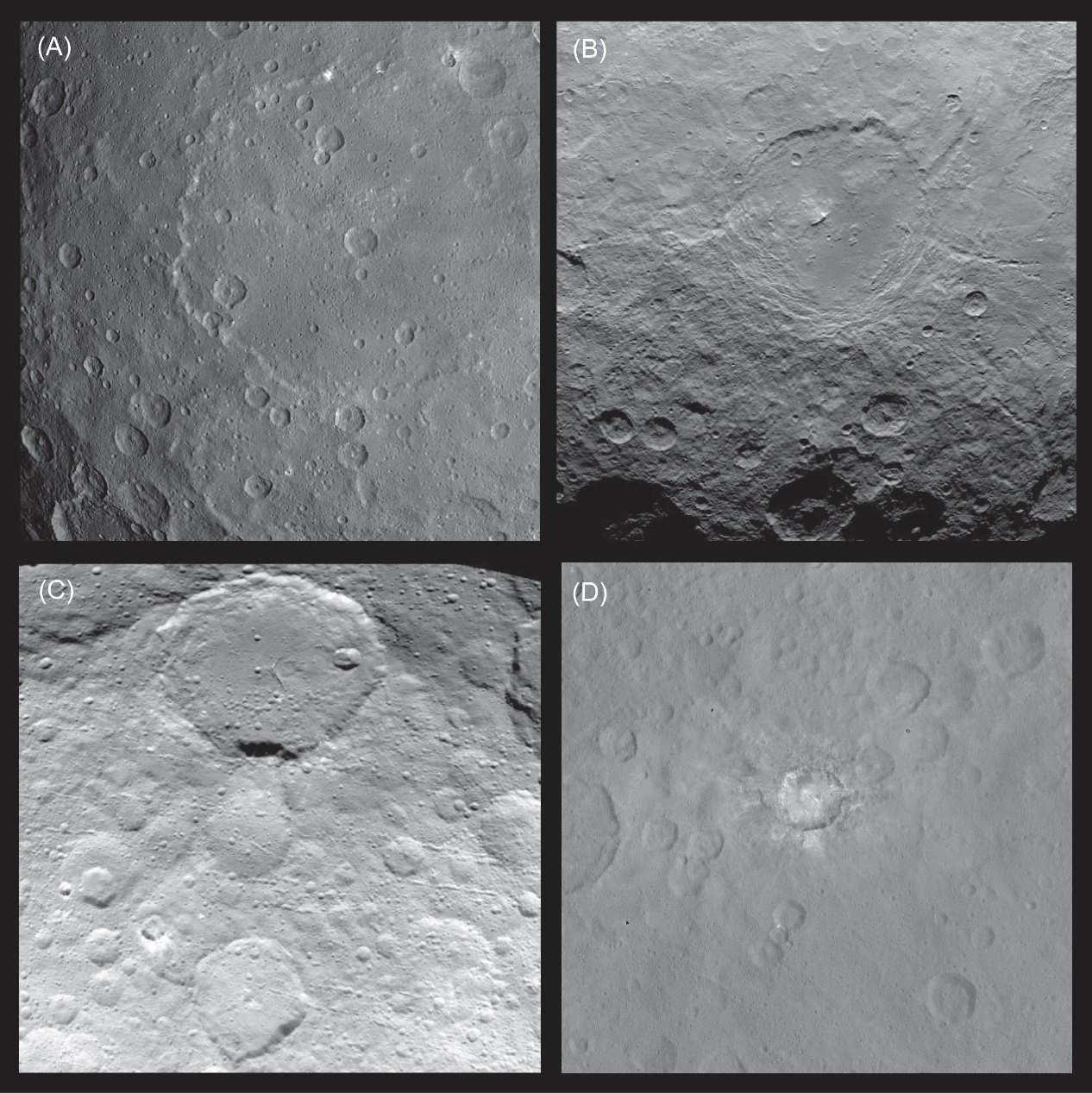 Ceres’ bright spot
- Several bright spots observed. The strongest one is within Occator crater and splits into several spots. 
- Magnesium hydates, maybe related to cryo-volcanism
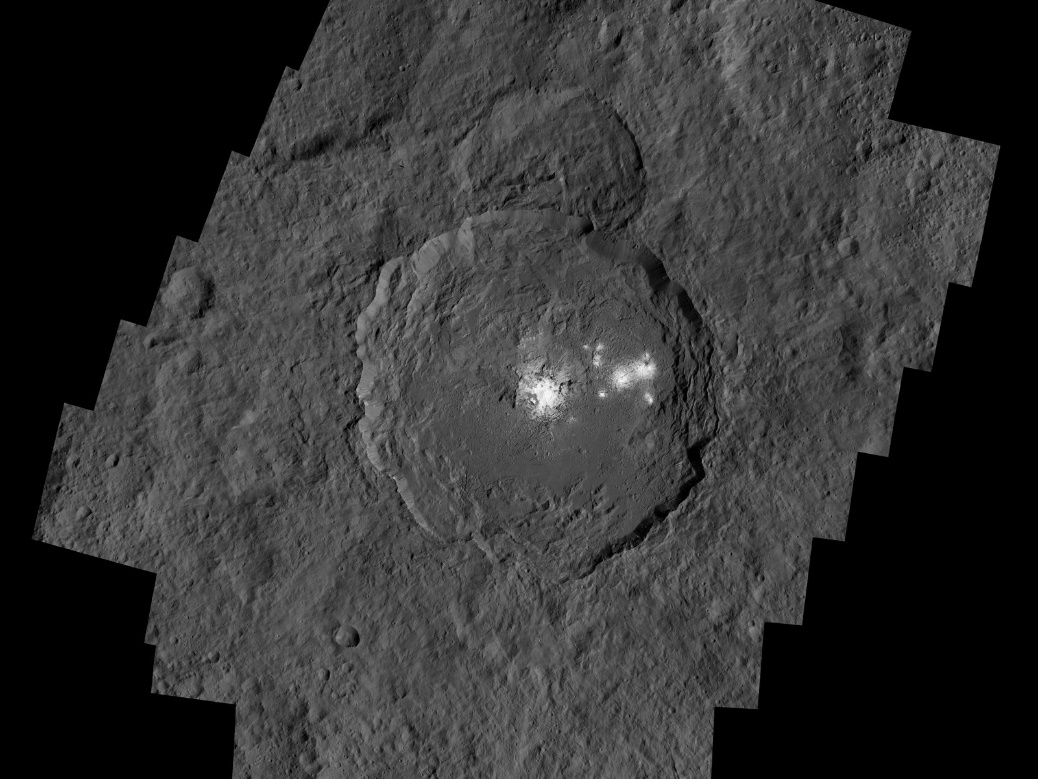 Ahuna Mons
Mountain 6 km high, 15 km wide at its base, rising from smooth terrains. No visible tectonic features around. Thin bright rays on western slopes … could be a cryo-volcano, comparable to volcanic domes on Earth (very viscous lava).
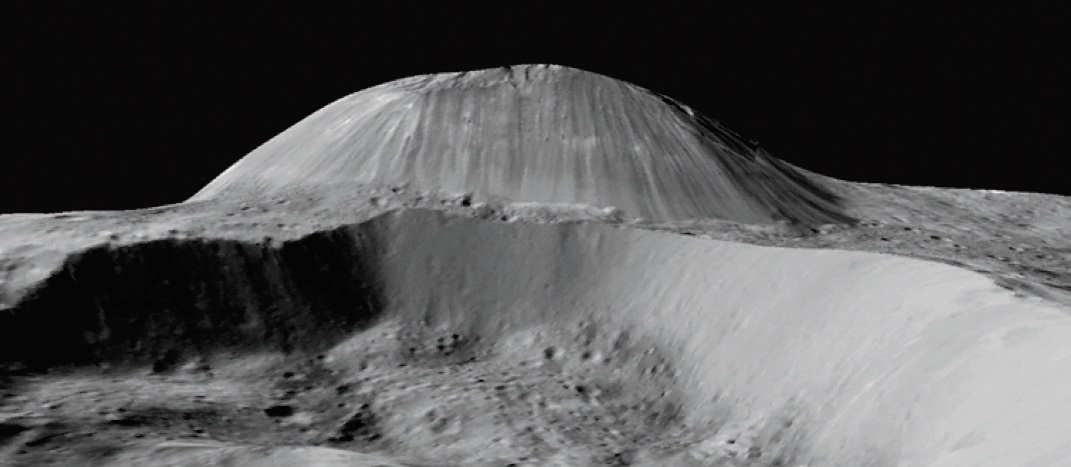 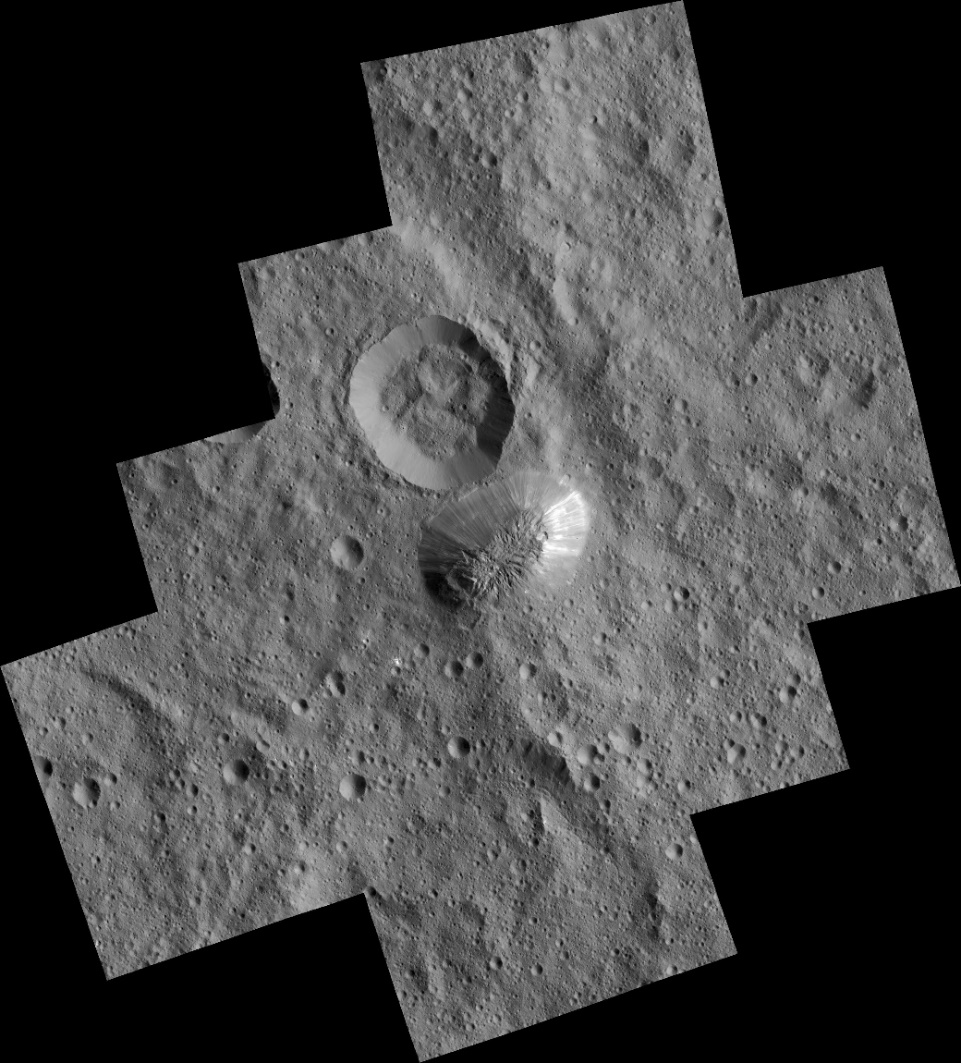 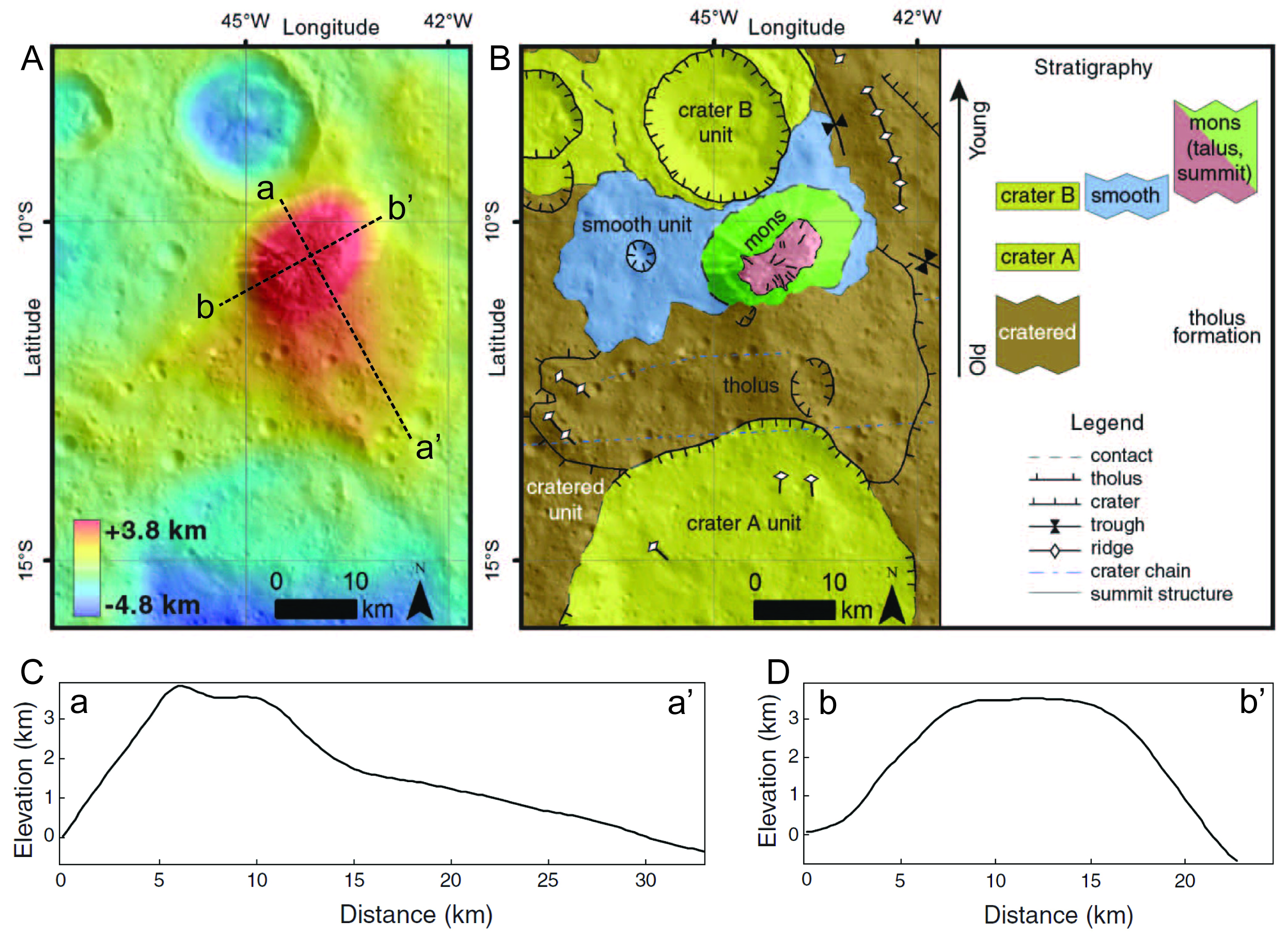 Galilean satellites
l Densities between 1.5 and 3.5 g/cm3, indicating composition between ice + rocks and rocks.
l Moment of inertia indicates that Io and Europa are differentiated. Ganymede and Callisto similar size & composition but different J implies Ganymede completely differentiated but Callisto not
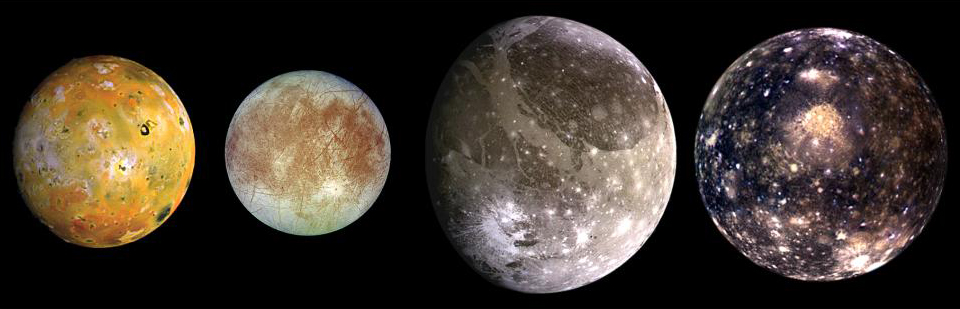 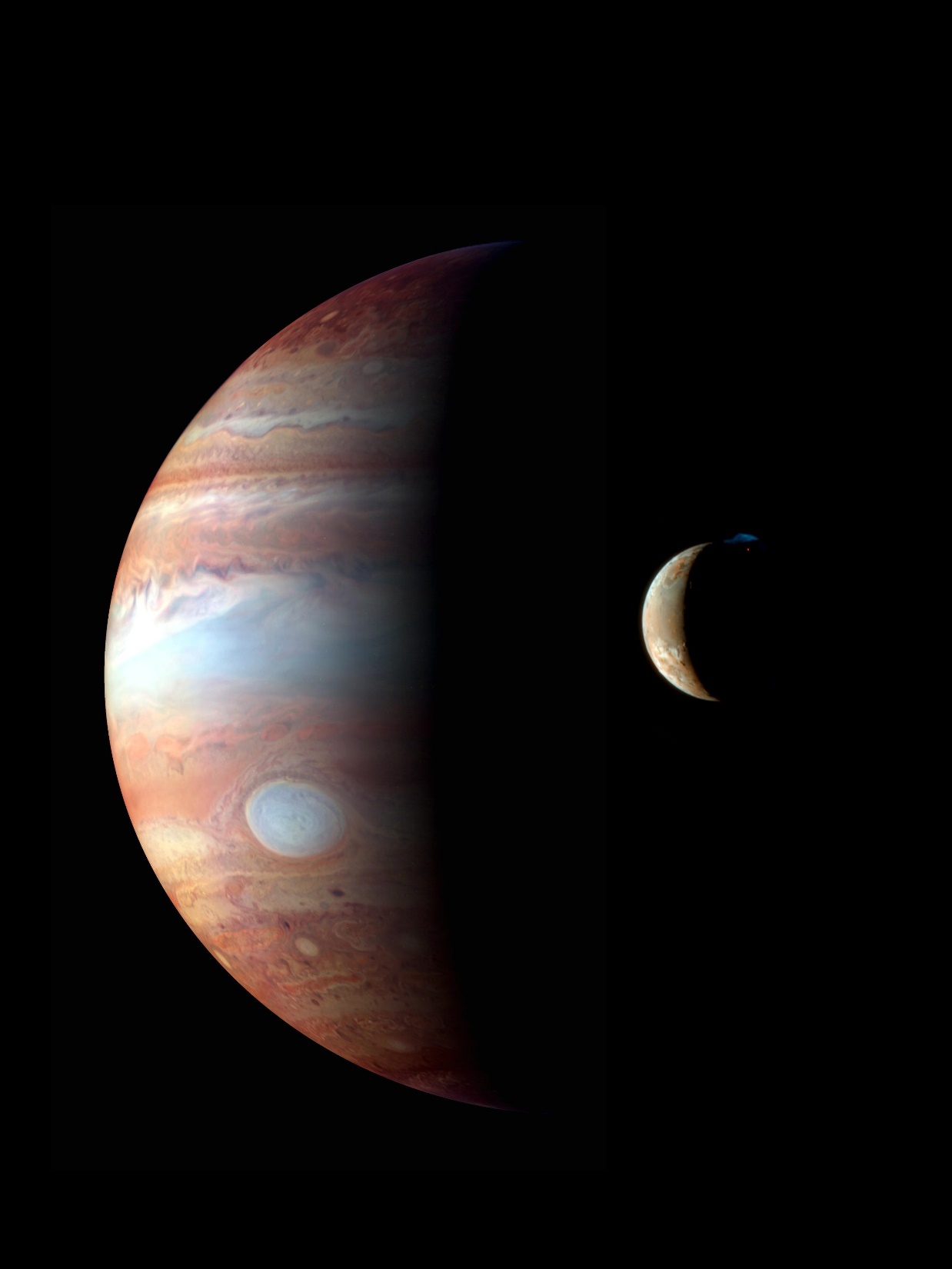 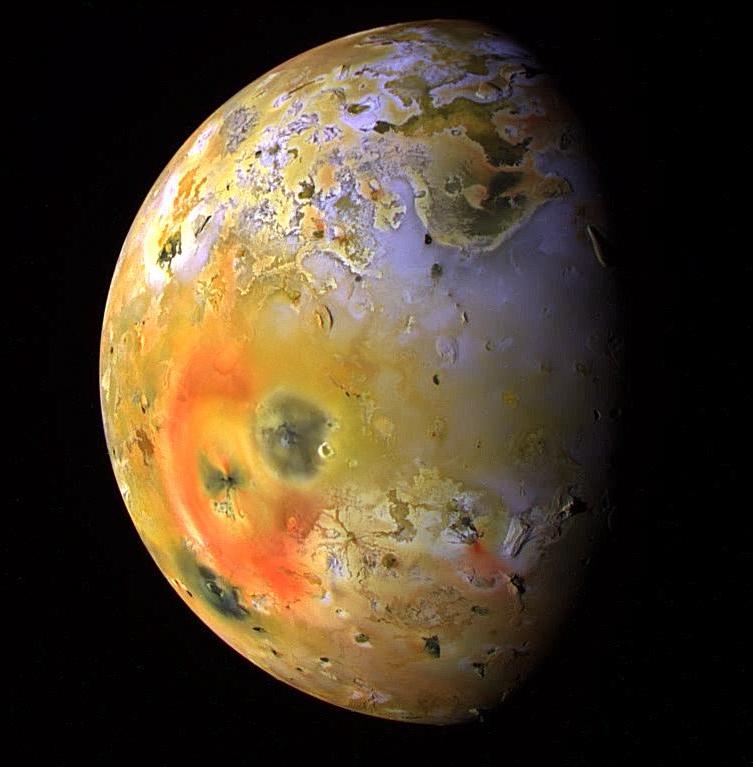 Io’s volcanism: two types
l About 400 volcanoes found so far.
l Plume eruptions (Prometheus):  ‘cold’ (~ 650 K) plumes of S and SO2, 1 km/s, to heights of 100s of km. Entrain rocks fragments (pyroclasts), and cover large, circular areas around the volcano as they redeposit on surface. 
l Lava eruptions (Pele, Loki): ‘hot’ (~ 900-1200 K) lava flows of liquid sulfur (and maybe silicates) with different colors.
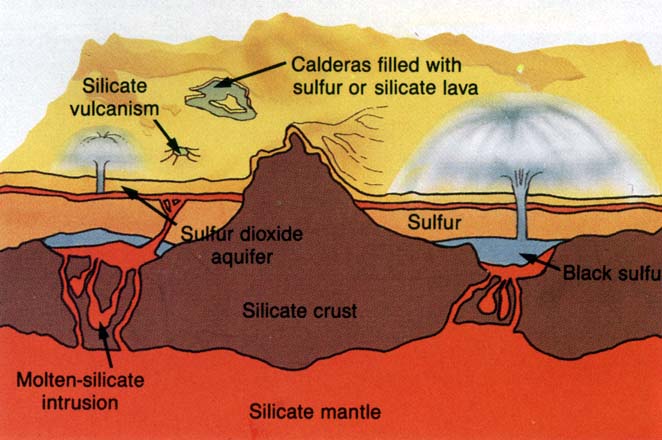 Prometheus’ eruption
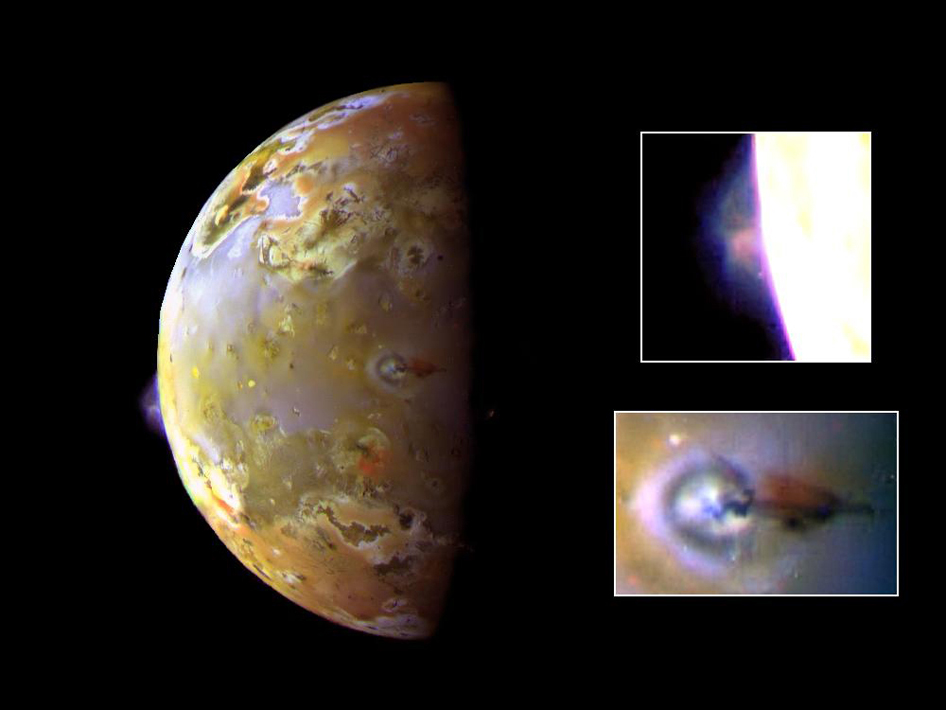 Loki Patera
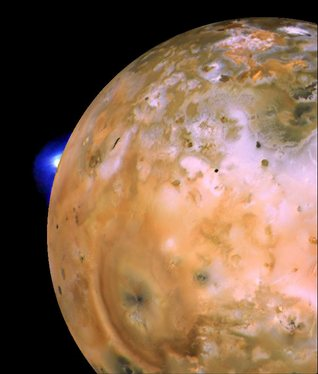 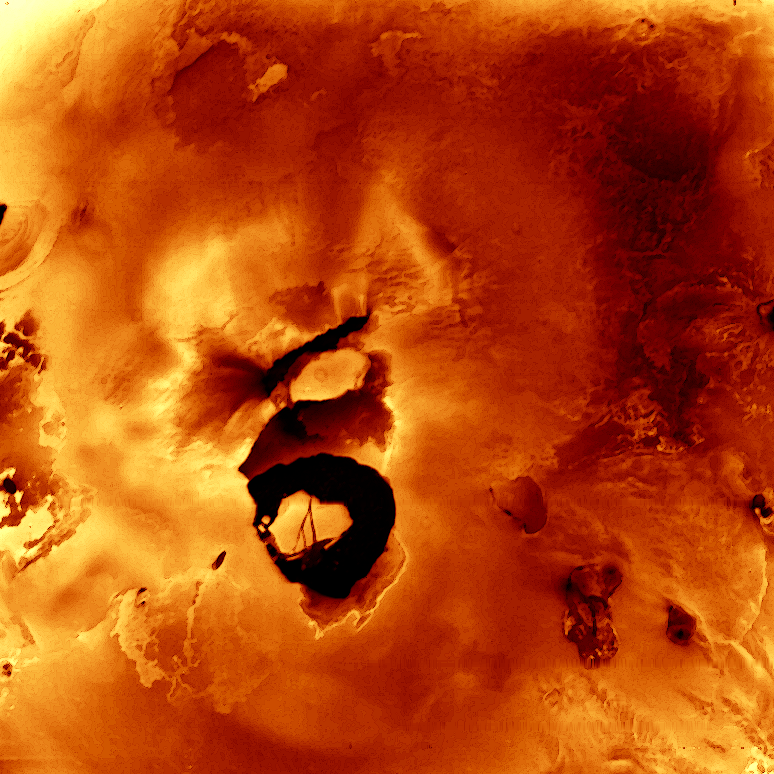 What is driving Io's volcanism?
l In synchronous orbit so should be no tides.
l But Europa pulls it into a slightly elliptical orbit, resulting in a rocking back and forth, and strong times (up to 100m).
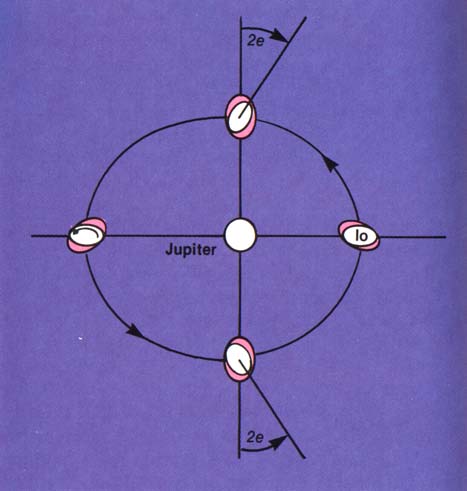 Io’s orbit and tides
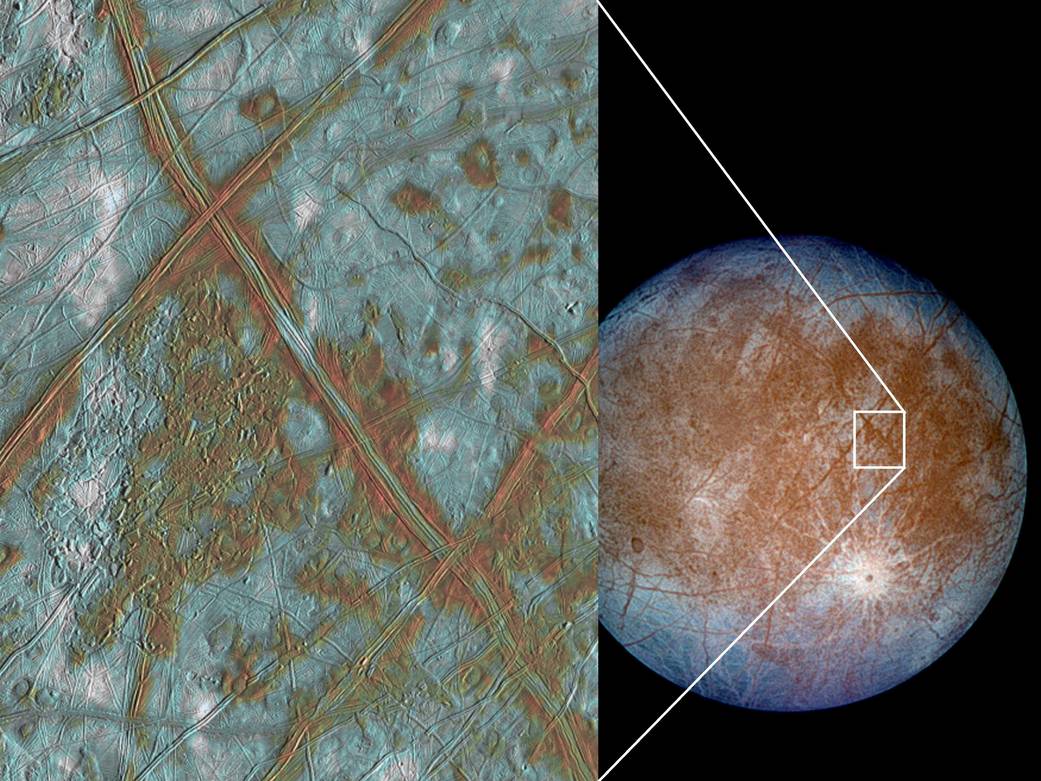 Europa
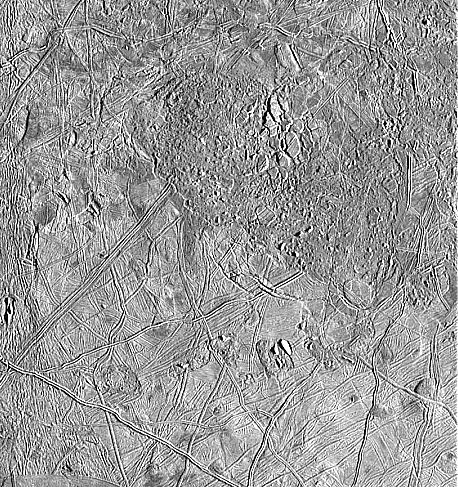 l Smooth, cracked icy surface.
l Young surface.
l Small topography (few 100 meters).
l Crust is broken by long (up to a few tens of km) and broad cracks.
l Some cracks have symmetric ridge pattern: ice plate tectonics (with ice crust a few tens of km thick).
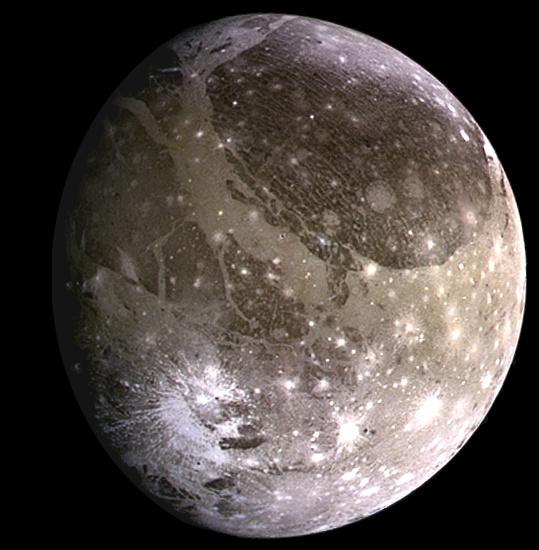 Ganymede
l Largest moon in solar system (larger than Mercury).
l Varied surface: light and dark regions, blocks with relative motion, 'wrinkly' areas, intersecting mount-ain ridges.
l Brown color:  from meteorites impacts
l Light areas are younger than dark areas.
l Crater counting indicate that youngest terrains (light areas) are 3 byr old.
l Ganymede might have experience plate tectonics during its early history  (expansion causing faulting and subsidence, followed by upwelling of new material).
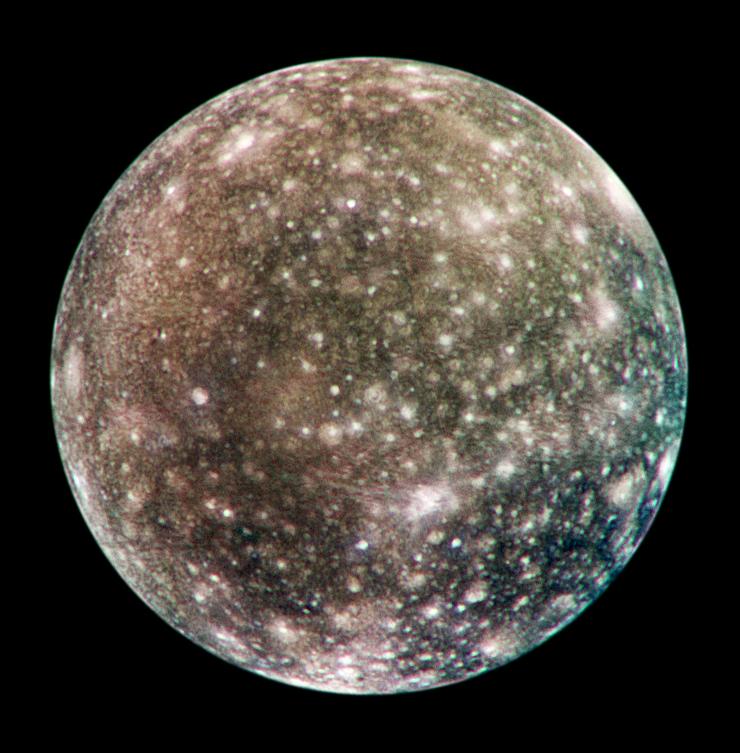 Callisto
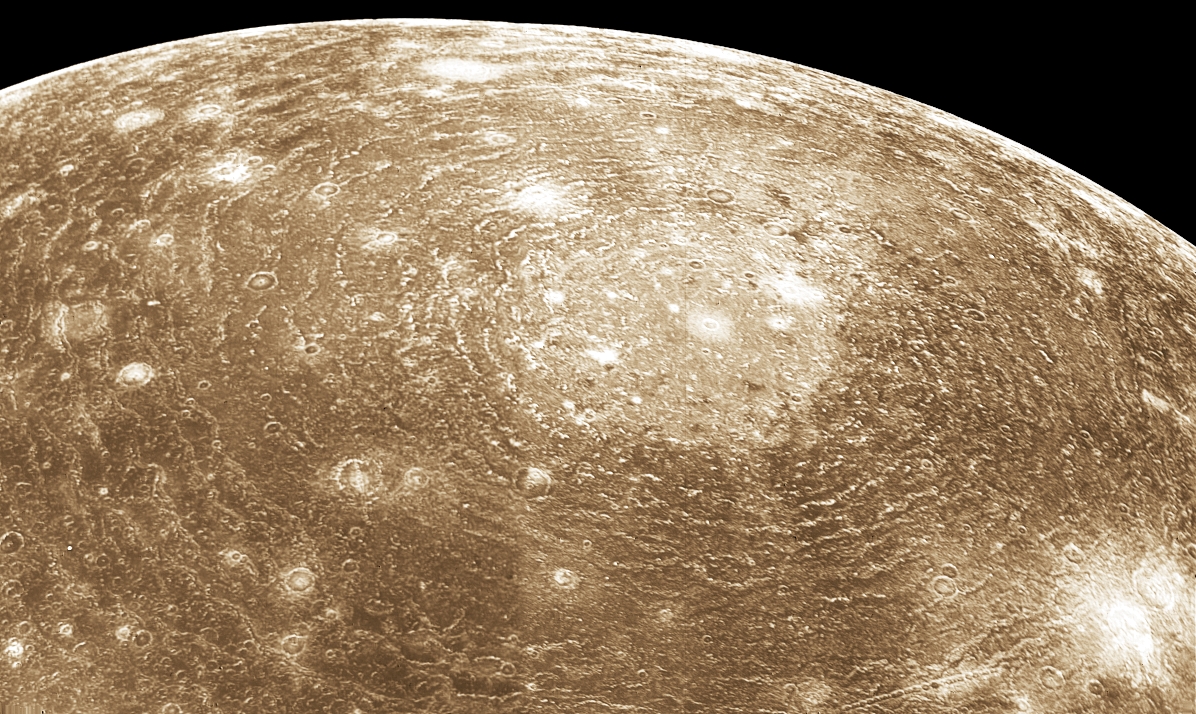 l Surface is heavily cratered but contains no mountains, volcanoes, or cracks.
l The most cratered body in the solar system.  Surface age about 4.6 byr?
l Craters flatter than on terrestrial planets, and large ones erased by ice flows.
l Huge impact, with central region ~300 km, and concentric rings up to ~1500 km.
Why is Callisto different from Ganymede ?
l Callisto is a similar size, density to Ganymede, but Ganymede is differentiated, and callisto is not (rock & ice are mixed together).
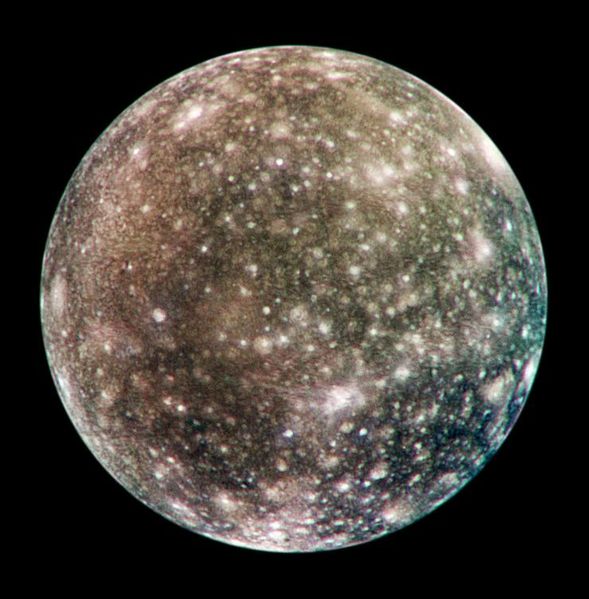 l Ganymede must have got hotter - why?
- Larger, thus more radioactive heating.
- More tidal heating?
- Formed closer to Jupiter, thus started warmer?
- Small difference in T makes a difference to ice phase transitions, thus divergent path.
l Alternative hypothesis: differences in the composition of the initial ocean (Callisto richer in volatile, e.g., NH3). Convection is less efficient in Callisto, hence few surface tectonics.
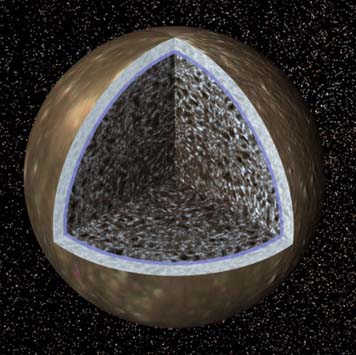 Icy moons: structure and evolution
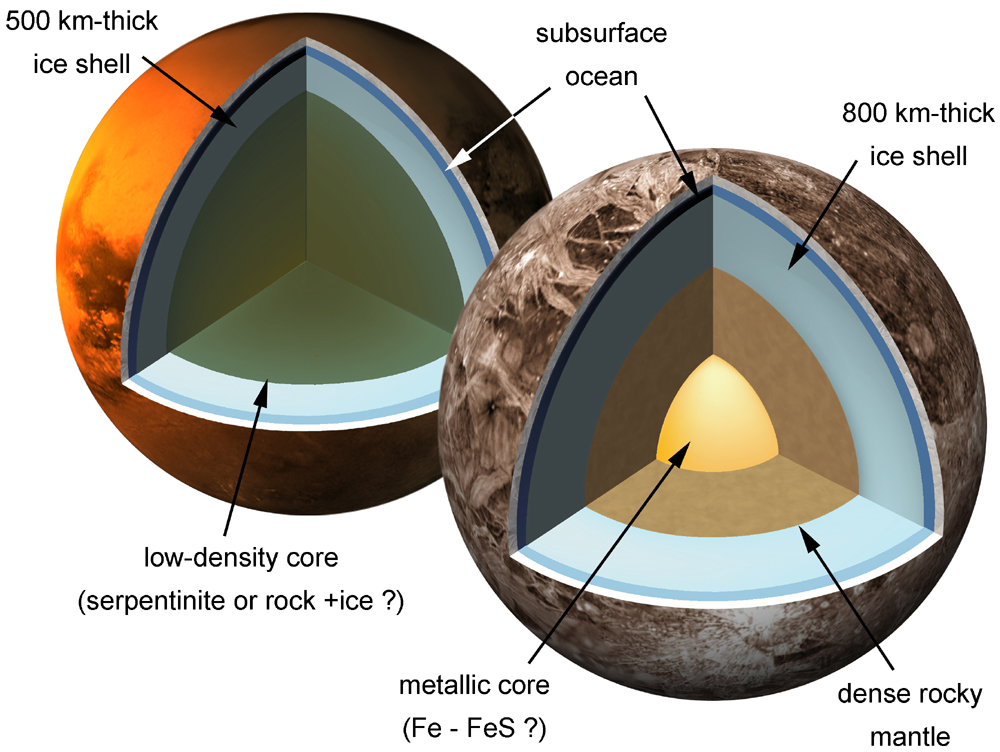 l A possible structure : core of rocks and ice, ice layers (ice I and high pressure), subsurface ocean in between ice I and HP ice layers.   
   - Ganymede : may have further diffentiated in a metalic core.
   - Smaller bodies (Europa, Pluto) : no high pressure ice between ocean and rocky core.
l Cooling is controlled by heat transfer through the outer ice I layer (thus the crystallization of the ocean). If it is thick enough, the outer ice I layer may be animated with convection.
l If convection in the outer ice layer is not efficient enough, crystallization stops and a sub-surface salty water ocean can be maintained.
[Speaker Notes: - Today we know that except for Io, these moons are made of rocks and a substancial part of ice.
- A possible structure is like this]
Sub-surface oceans and the phase diagram of water
l The phase diagram of water has a negative Clapeyron up to 0.21 GPa : the ocean crystallizes simultaneously at its top and at its bottom.
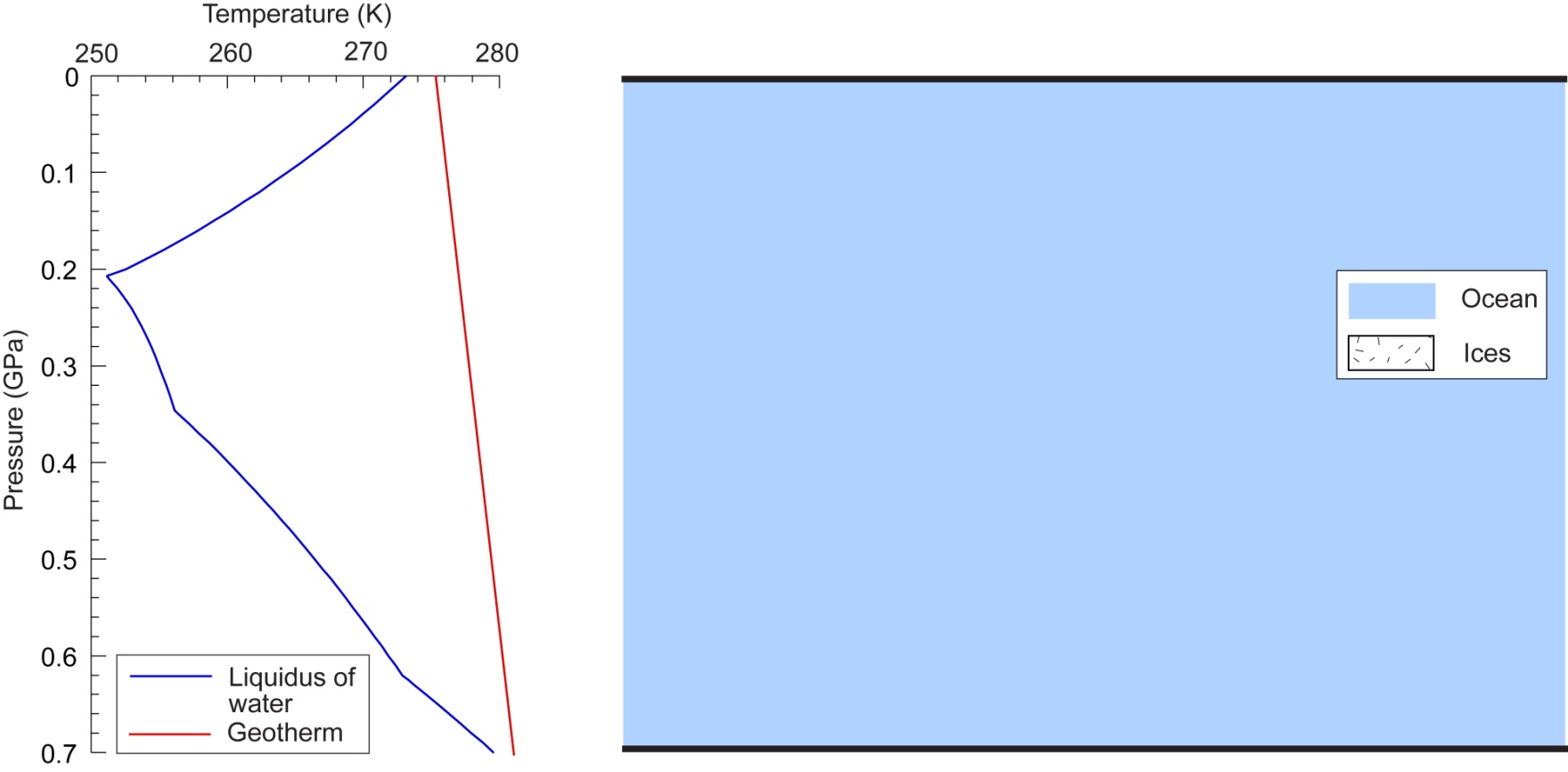 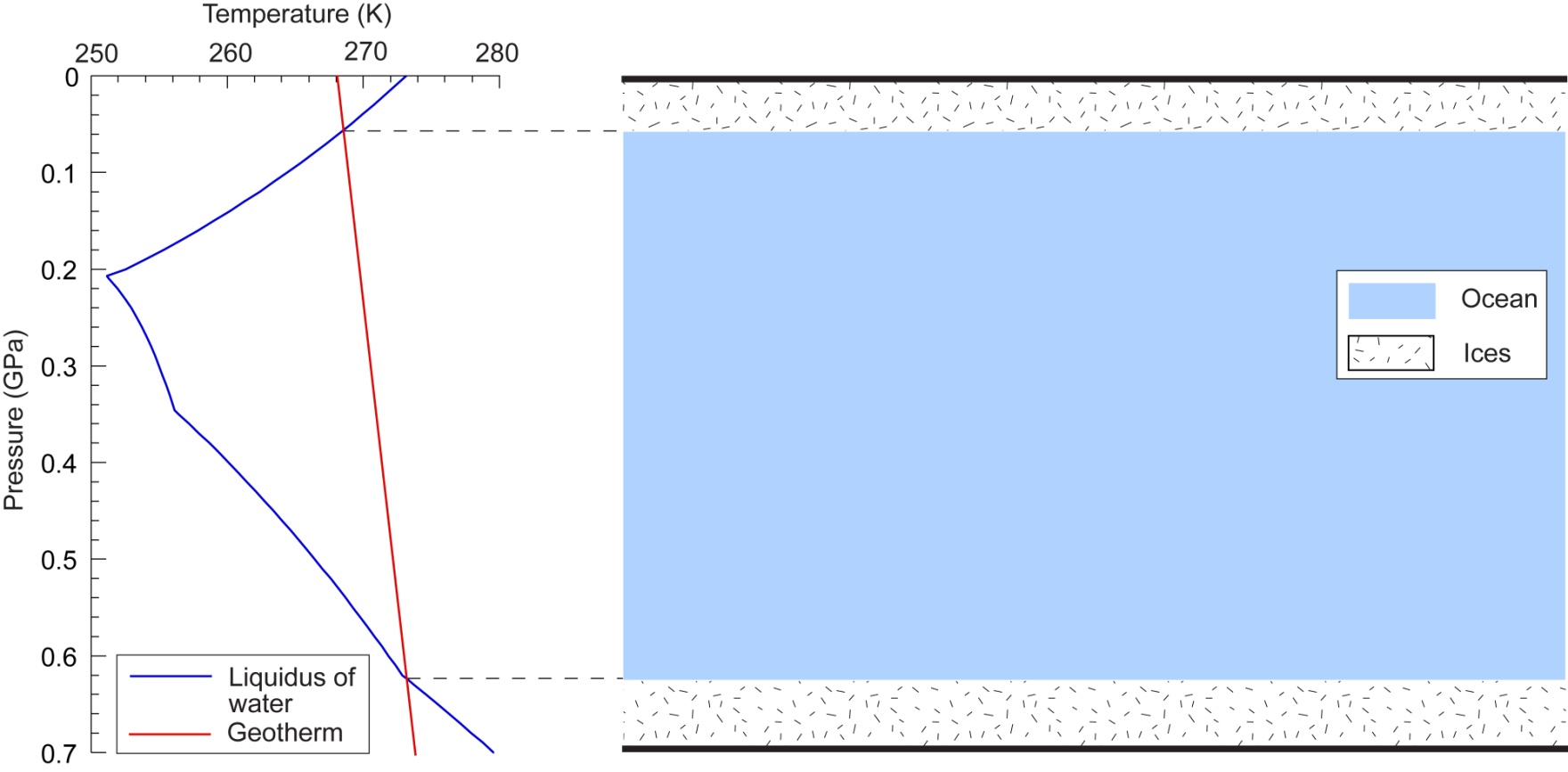 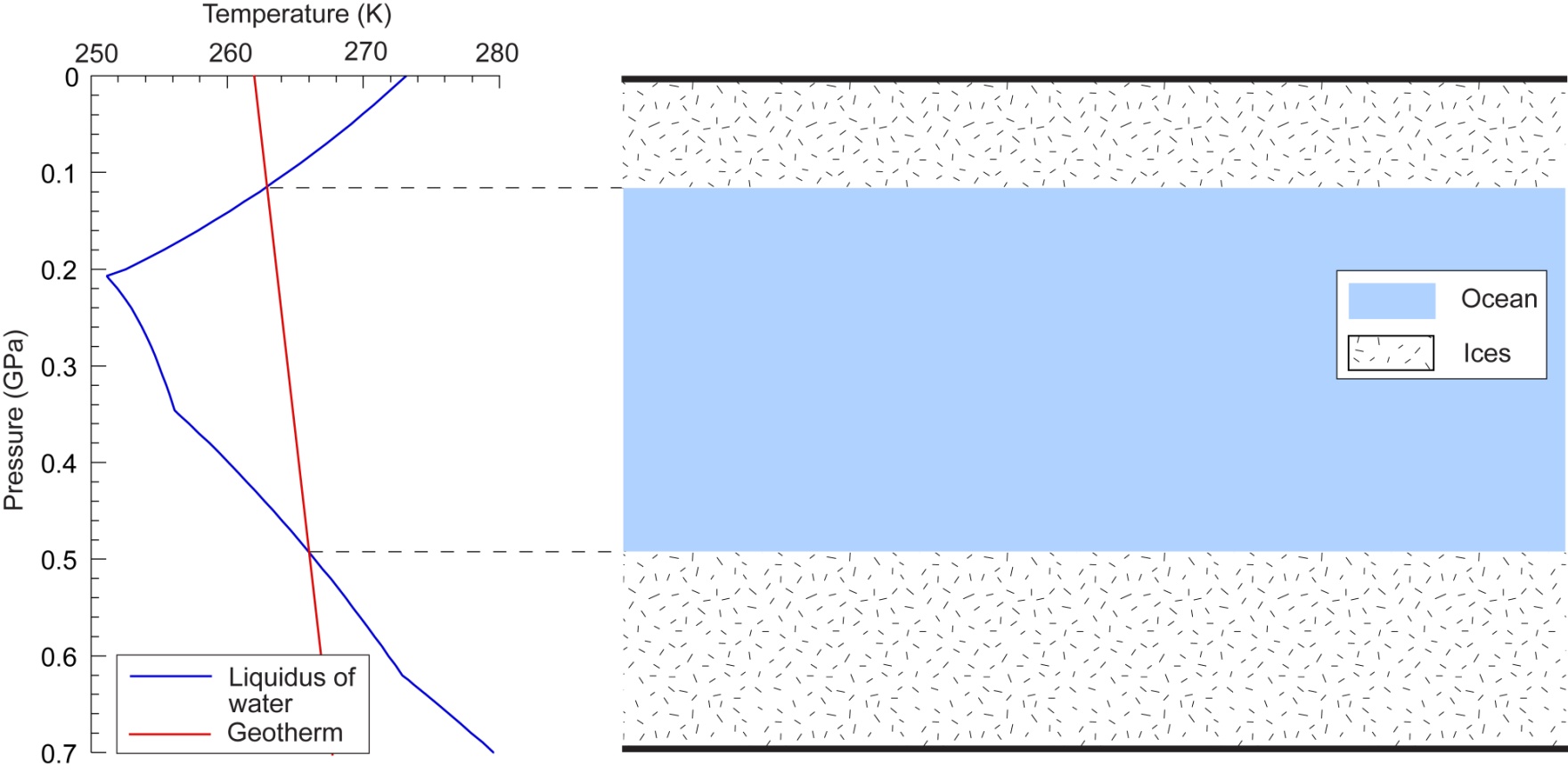 l The presence of volatiles (e.g. ammonia, methanol) depress the liquidus.
Enceladus: tiger strips …
l Tiger stripes : fractures at the south pole of Enceladus.
Dimensions : about 130 km long, 2 km wide, and 0.5 km deep

l Higher heat flux, and higher temperature (by 10-20 K) than surroundings.
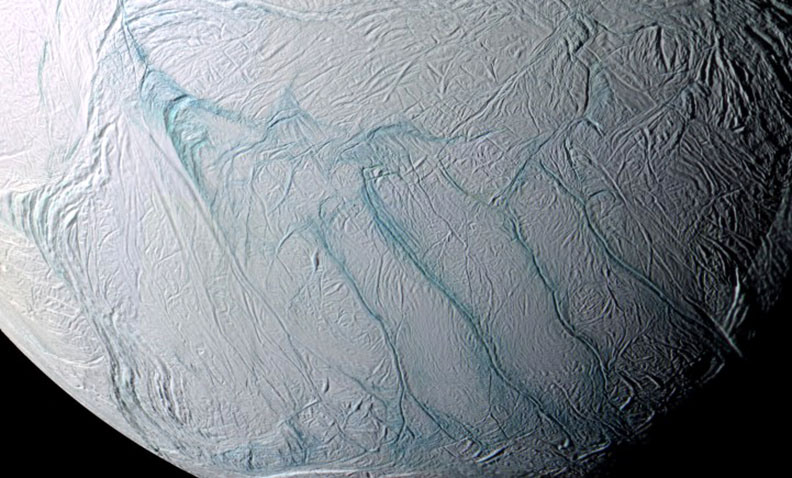 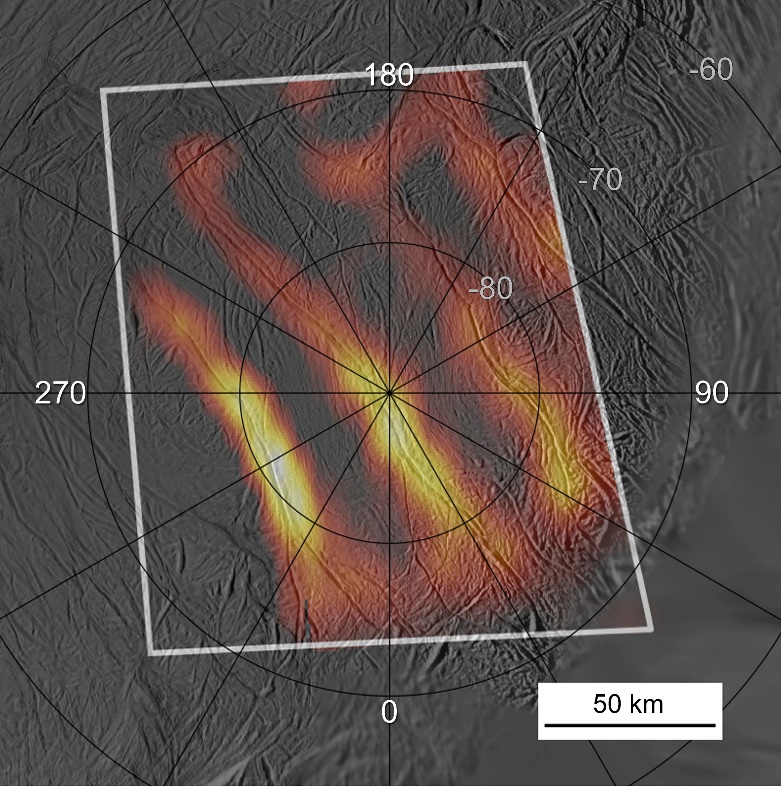 … and water plumes
l Water plumes (+ volatiles, e.g. methan and carbon dioxide) up to 200 km high 
l Plume activity controlled by tides: stronger when deformation at the south pole is stronger (opening of cracks in the ice crust).
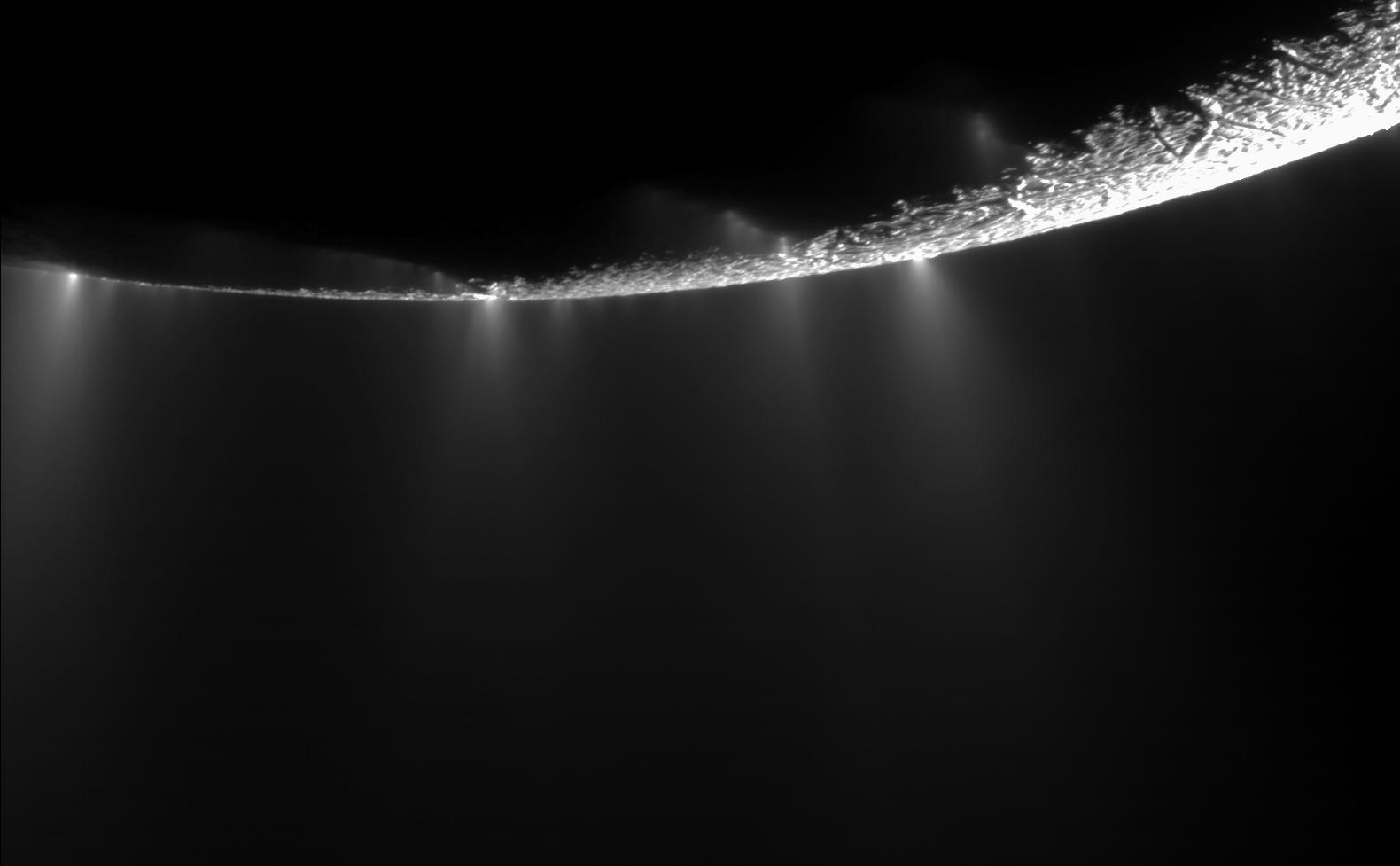 Cryo-volcanism
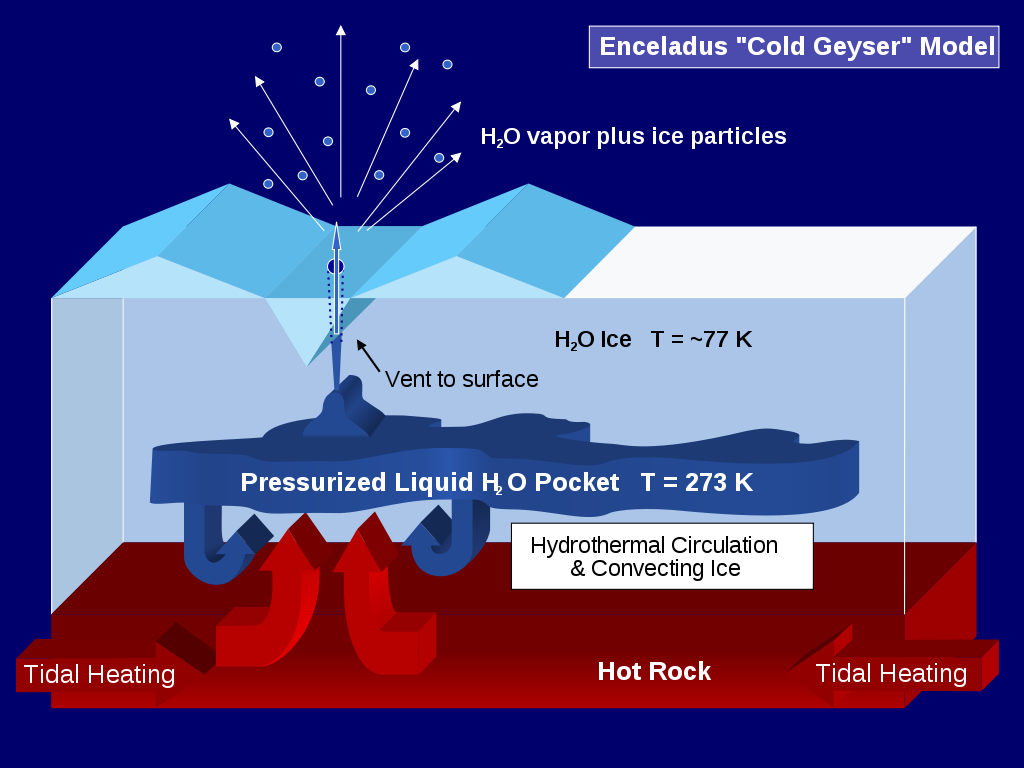 Plumes on Europa ?
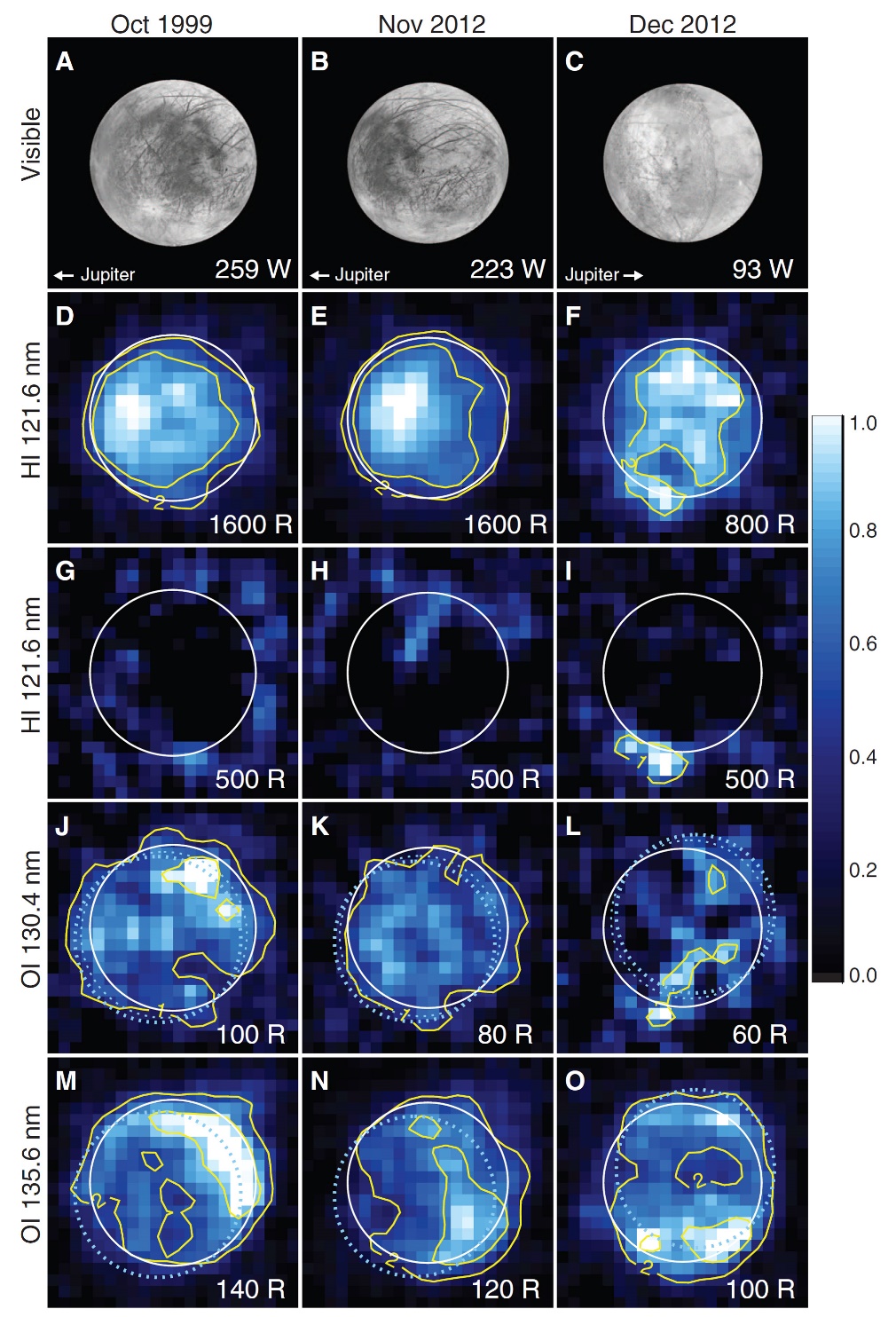 Pluto:

- a = 39.5 A.U., e = 0.249, i = 17.1
perihelion : 29.7 A.U.
aphelion: 49.3 A.U.

- M = 0.002 MEarth

- R = 1187 km

- Density: 1860 kg/m3
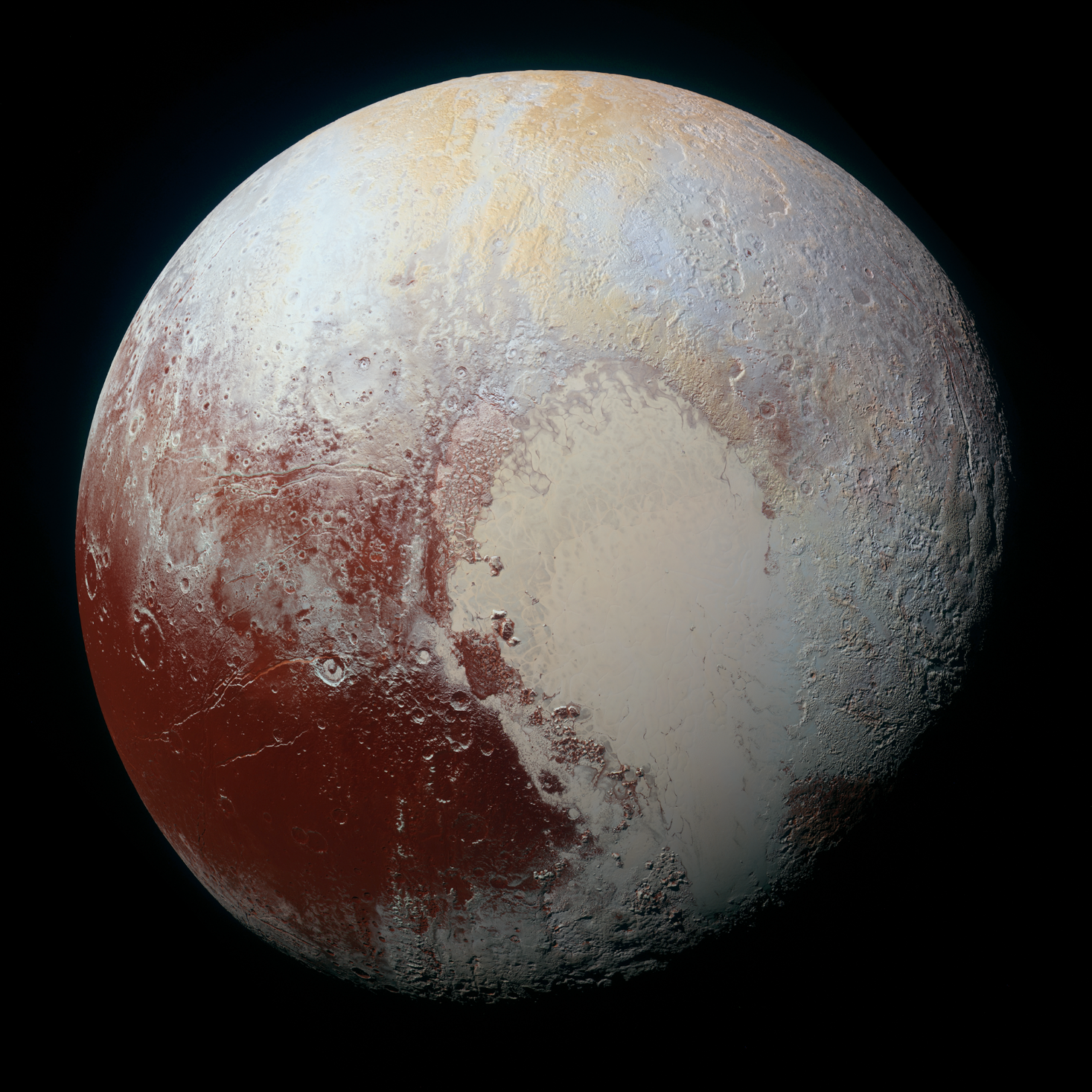 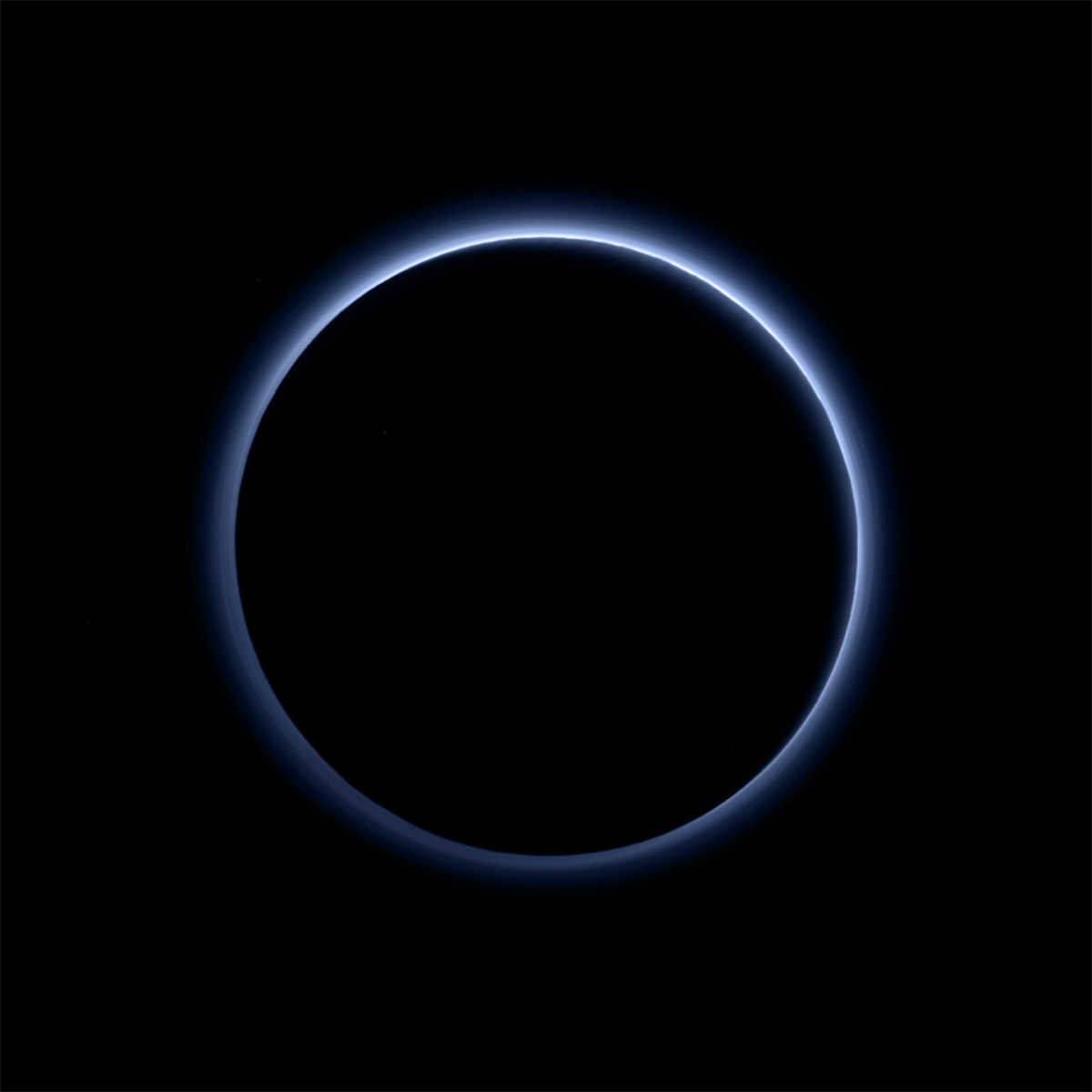 Pluto’s haze
Hydrocarbon from nitrogen
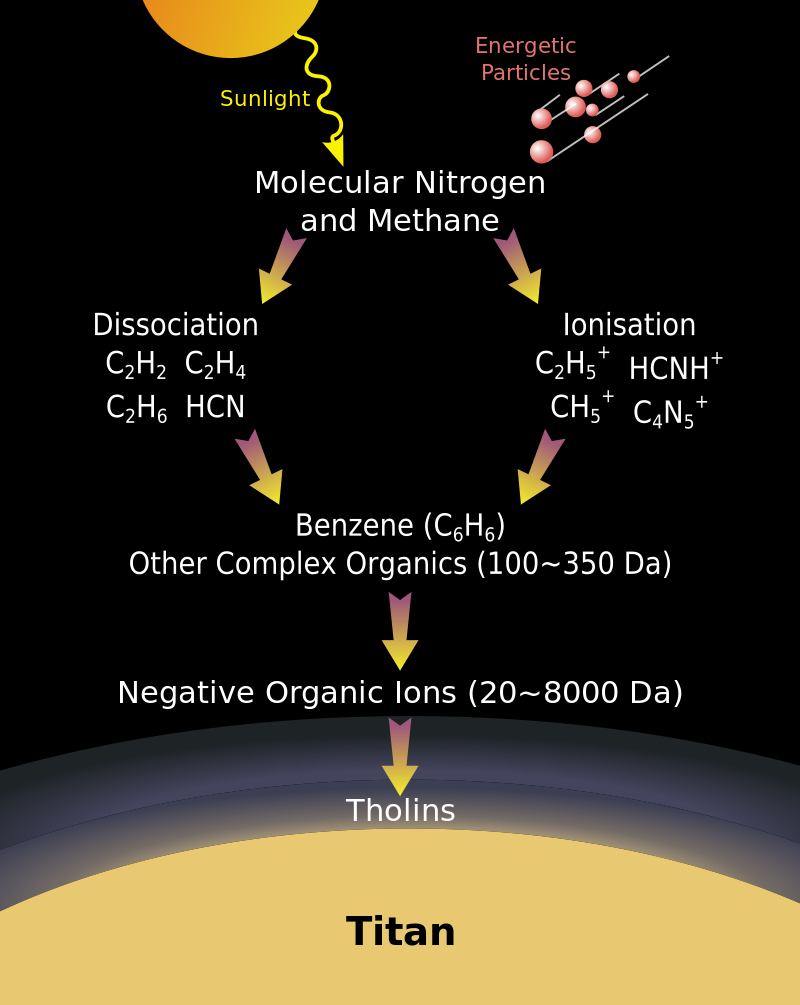 Water and tholins on the ground
Pluto’s icy mountains
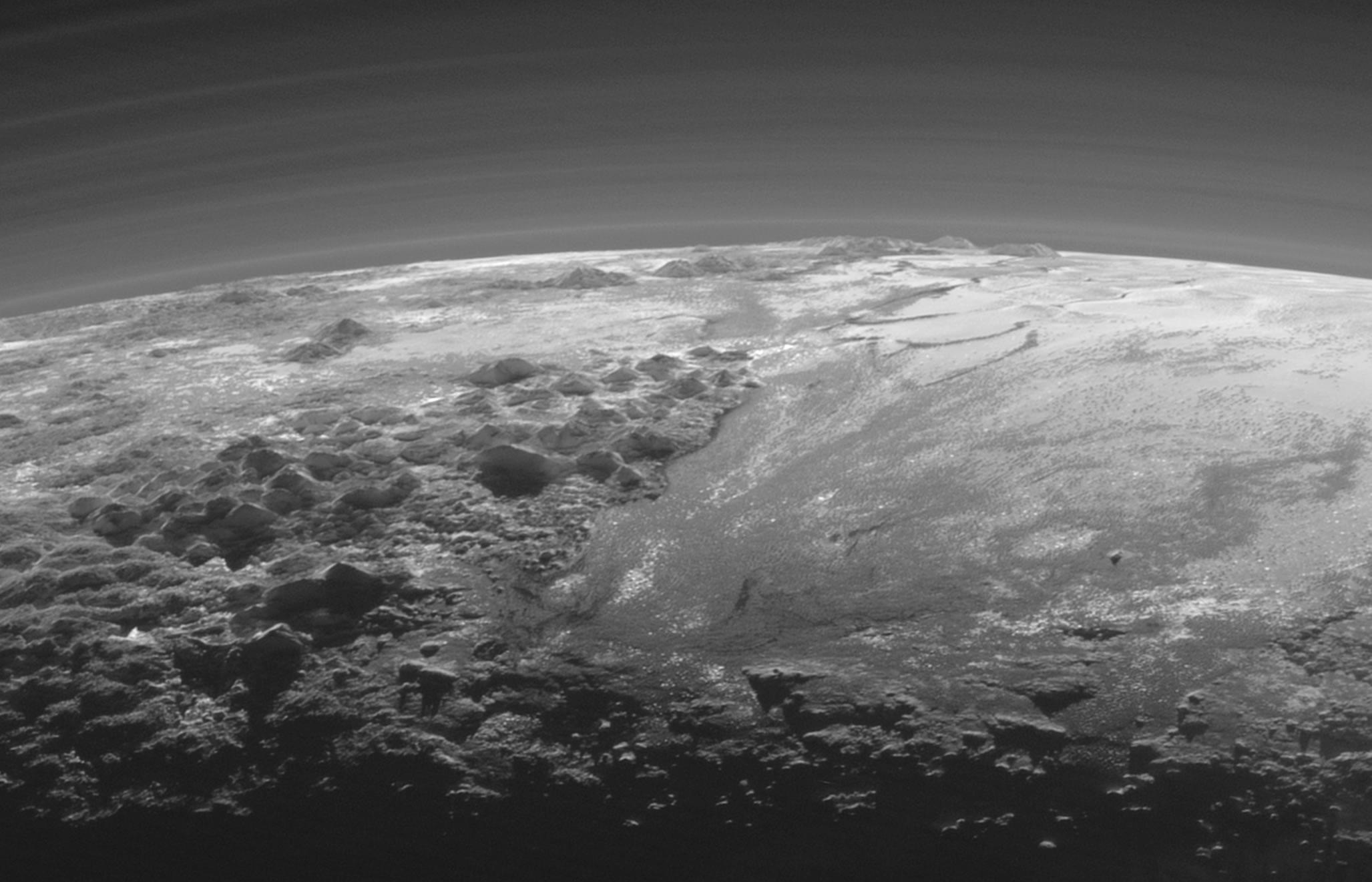 Sputnik Planum
Around Sputnik Planum
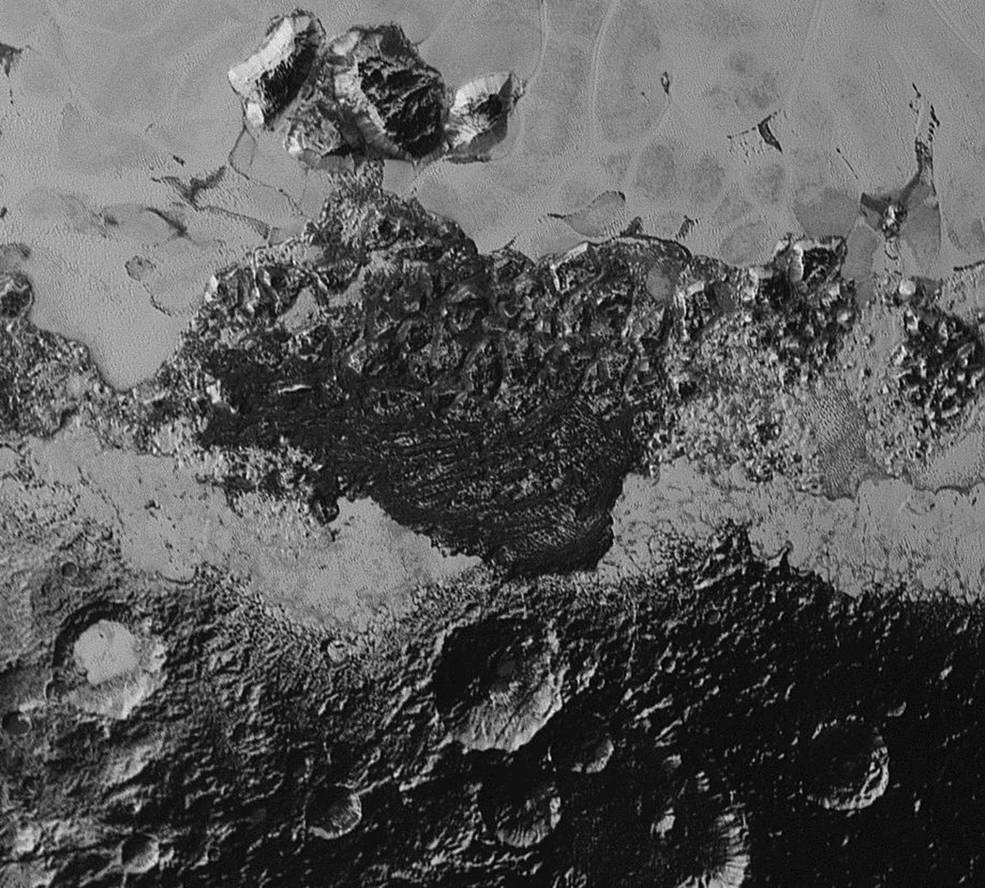 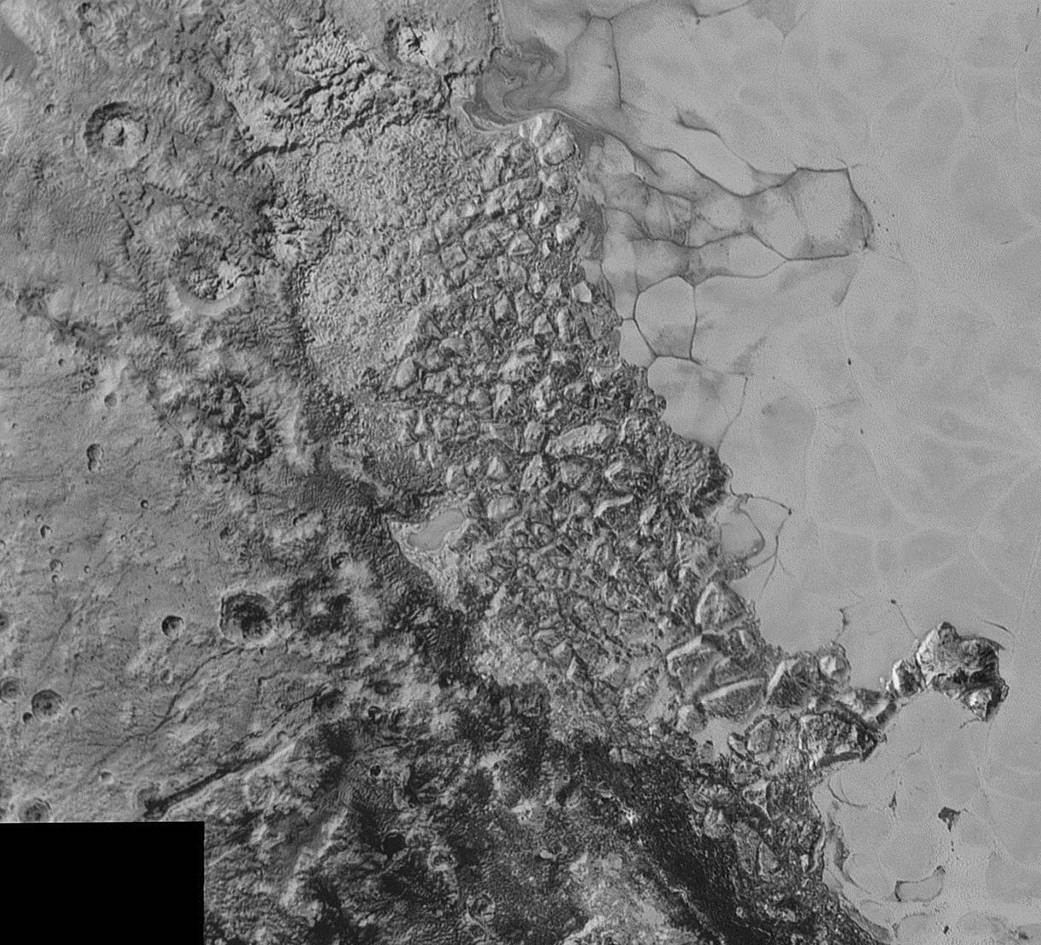 Polygonal regions within Sputnik Planum
Surface expression on convection cells ?
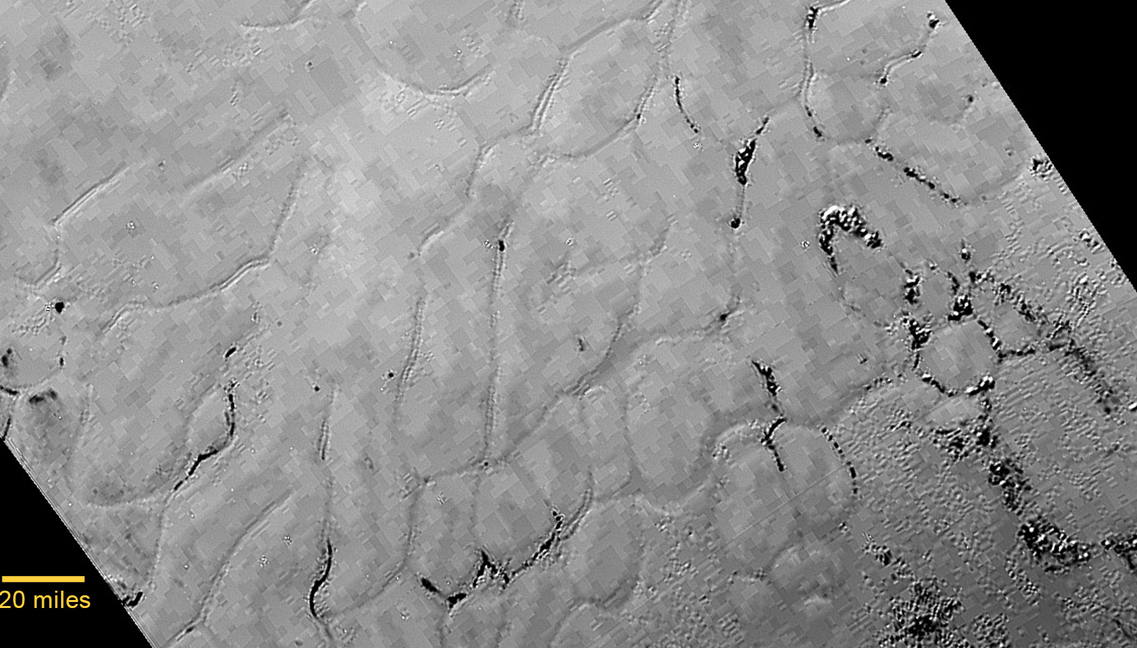 Charo
- M = 0.00025 MEarth

- R = 607 km

- Density: 1700 kg/m3
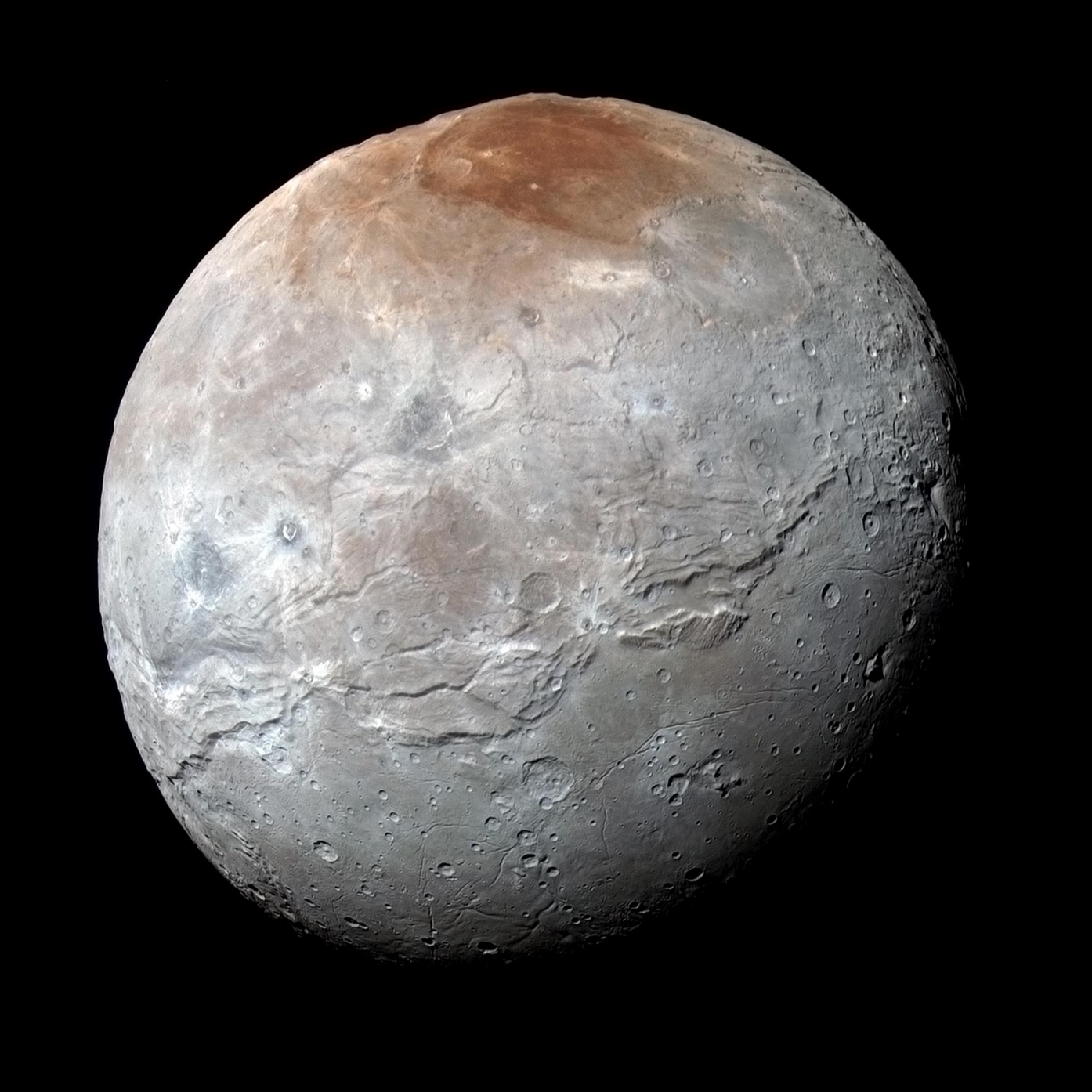